On Efficient Constructions of Optical Priority Queues
Jay Cheng

Department of Electrical Engineering 
National Tsing Hua University
Hsinchu, Taiwan 30013, R.O.C.
E-mail: jcheng@ee.nthu.edu.tw
Outline
Motivation 
Definition of a Priority Queue
The Operations of a Priority Queue
Our SDL Construction
An Example of Our SDL Construction
2
Outline
Motivation
Definition of a Priority Queue
The Operations of a Priority Queue
Our SDL Construction
An Example of Our SDL Construction
3
Motivation
One of the challenging problems towards all-optical packet-switching is the design of optical buffers for conflict resolution among packets competing for the same resources.
As photons cannot be easily stopped, stored, and forwarded, one way to “store” optical packets without converting them into other media is to direct optical packets through optical Switches and fiber Delay Lines (SDL) so that the packets appear at the right place and at the right time.
The delay of 
the packet is 6.
6
4
Motivation
One of the challenging problems towards all-optical packet-switching is the design of optical buffers for conflict resolution among packets competing for the same resources.
As photons cannot be easily stopped, stored, and forwarded, one way to “store” optical packets without converting them into other media is to direct optical packets through optical Switches and fiber Delay Lines (SDL) so that the packets appear at the right place and at the right time.
4
6
The delay of 
the packet is 6.
5
Motivation
One of the challenging problems towards all-optical packet-switching is the design of optical buffers for conflict resolution among packets competing for the same resources.
As photons cannot be easily stopped, stored, and forwarded, one way to “store” optical packets without converting them into other media is to direct optical packets through optical Switches and fiber Delay Lines (SDL) so that the packets appear at the right place and at the right time.
4
0
The delay of 
the packet is 6.
6
Motivation
One of the challenging problems towards all-optical packet-switching is the design of optical buffers for conflict resolution among packets competing for the same resources.
As photons cannot be easily stopped, stored, and forwarded, one way to “store” optical packets without converting them into other media is to direct optical packets through optical Switches and fiber Delay Lines (SDL) so that the packets appear at the right place and at the right time.
Recent advances in SDL constructions have shown that there exist systematic methods for constructing various types of optical queues, including output-buffered switches, FIFO multiplexers, FIFO queues, LIFO queues, priority queues, linear compressors, linear decompressors, non-overtaking delay lines, and flexible delay lines. Priority queues is one of the most general and versatile types of queues.
In this work, we focus on the constructions of optical priority queues.
7
Outline
Motivation
Definition of Priority Queues
The Operations of a Priority Queue
Our SDL Construction
An Example of Our SDL Construction
8
Basic Assumptions
Time is slotted and synchronized.
Packets are of the same size so that a packet can be transmitted through a link within a time slot.
An optical M × M crossbar switch is a network element with M input links and M output links that can realize all of the M! permutations between its inputs and outputs.
A fiber delay line with delay d is a network element with one input link and one output link that requires d time slots for a packet to traverse through.
9
B
Priority queuewith buffer B
d(t)
a(t)
c(t)
l(t)
Definition of a Priority Queue
Buffer size
Departure link
Arrival link
Loss link
Control input
(P1) Flow conservation
Packets arriving from the arrival link are either stored in the buffer or transmitted through the departure link or the loss link.
(P2) Non-idling
(P3) Maximum buffer usage
(P4) Priority departure
(P5) Priority loss
10
B
Priority queuewith buffer B
d(t)
a(t)
c(t)
l(t)
Definition of a Priority Queue
Buffer size
Departure link
Arrival link
Loss link
Control input link
(P1) Flow conservation
If c(t)=1 and there are packets in the queue at time t, then there is a departure packet at time t;
otherwise, there is no departure packet at time t.
(P2) Non-idling
(P3) Maximum buffer usage
(P4) Priority departure
(P5) Priority loss
11
B
Priority queuewith buffer B
d(t)
a(t)
c(t)
l(t)
Definition of a Priority Queue
Buffer size
Departure link
Arrival link
Loss link
Control input link
(P1) Flow conservation
(P2) Non-idling
If there is a buffer overflow at time t,
then there is a loss packet at time t;
otherwise, there is no loss packet at time t.
(P3) Maximum buffer usage
(P4) Priority departure
(P5) Priority loss
12
B
Priority queuewith buffer B
d(t)
a(t)
c(t)
l(t)
Definition of a Priority Queue
Buffer size
Departure link
Arrival link
Loss link
Control input link
(P1) Flow conservation
(P2) Non-idling
(P3) Maximum buffer usage
If there is a departure packet at time t, then that packet is the highest-priority packet in the queue at time t.
(P4) Priority departure
(P5) Priority loss
13
B
Priority queuewith buffer B
d(t)
a(t)
c(t)
l(t)
Definition of a Priority Queue
Buffer size
Departure link
Arrival link
Loss link
Control input link
(P1) Flow conservation
(P2) Non-idling
(P3) Maximum buffer usage
(P4) Priority departure
If there is a loss packet at time t,
then that packet is the lowest-priority packet in the queue at time t.
(P5) Priority loss
14
Outline
Motivation
Definition of a Priority Queue
The Operations of a Priority Queue
Our SDL Construction
An Example of Our SDL Construction
15
The Operations of a Priority Queue (B=9)
Electronic Random Access Memory
c(t)
16
The Operations of a Priority Queue (B=9)
t = 1
c(t)
c(t)=0
17
The Operations of a Priority Queue (B=9)
t = 1
1
c(t)=0
(P1) Flow conservation: Packets arriving from the arrival link are either 
        stored in the buffer or transmitted through the departure link or the loss link.
18
The Operations of a Priority Queue (B=9)
t = 1
t = 2
2
1
c(t)=0
c(t)=1
(P2) Non-idling: If c(t)=1 and there are packets in the queue at time t, then there is 
        a departure packet at time t; otherwise, there is no departure packet at time t.
(P4) Priority departure: If there is a departure packet at time t, then that packet is 
        the highest-priority packet in the queue at time t.
19
The Operations of a Priority Queue (B=9)
t = 2
t = 3
1
1
2
c(t)=1
c(t)=0
20
The Operations of a Priority Queue (B=9)
t = 3
t = 4
3
1
2
c(t)=0
c(t)=0
21
The Operations of a Priority Queue (B=9)
t = 4
t = 5
4
1
2
c(t)=0
c(t)=0
3
22
The Operations of a Priority Queue (B=9)
t = 6
t = 5
4
4
4
5
1
2
c(t)=0
c(t)=0
3
23
The Operations of a Priority Queue (B=9)
t = 6
t = 7
1
5
6
1
2
4
5
2
3
c(t)=0
c(t)=0
3
4
24
The Operations of a Priority Queue (B=9)
t = 7
t = 8
5
6
7
2
6
5
3
c(t)=0
c(t)=0
1
4
25
The Operations of a Priority Queue (B=9)
t = 8
t = 9
8
5
7
2
6
3
c(t)=0
c(t)=0
1
4
26
The Operations of a Priority Queue (B=9)
t = 9
t = 10
8
5
7
2
8
9
6
3
c(t)=0
c(t)=0
1
4
27
The Operations of a Priority Queue (B=9)
t = 10
t = 11
5
5
6
7
8
2
9
10
7
6
3
c(t)=0
c(t)=0
8
1
4
9
(P3) Maximum buffer usage: If there is a buffer overflow at time t, then there is
        a loss packet at time t; otherwise, there is no loss packet at time t.
(P5) Priority loss: If there is a loss packet at time t, then that packet is
        the lowest-priority packet in the queue at time t.
28
Outline
Motivation
Definition of a Priority Queue
The Operations of a Priority Queue
Our SDL Construction
An Example of Our SDL Construction
29
Our SDL Construction
k groups of FIFO multiplexers
with delay one
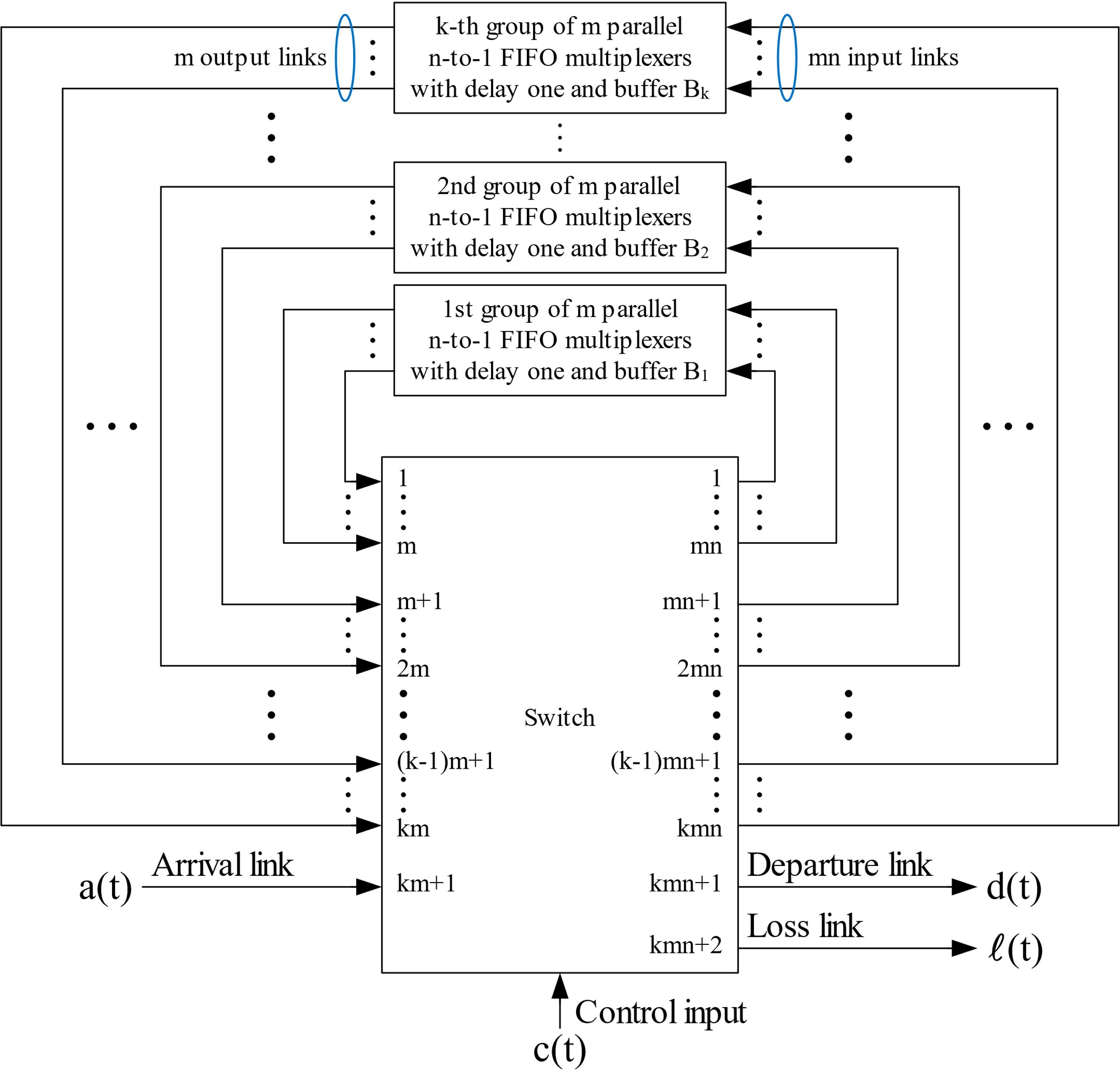 A (kmn+2) × (kmn+2) switch
In this work, we show that such a feedback system can be operated as an optical priority queue under a simple priority-based routing policy.
30
Our SDL Construction
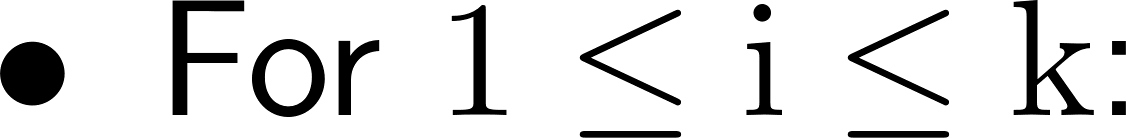 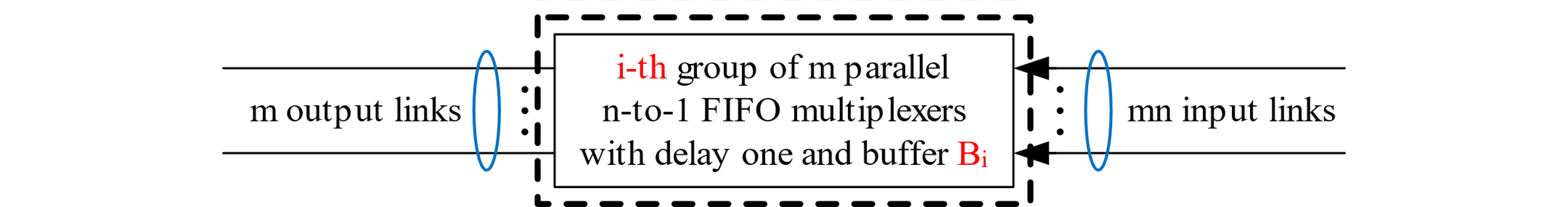 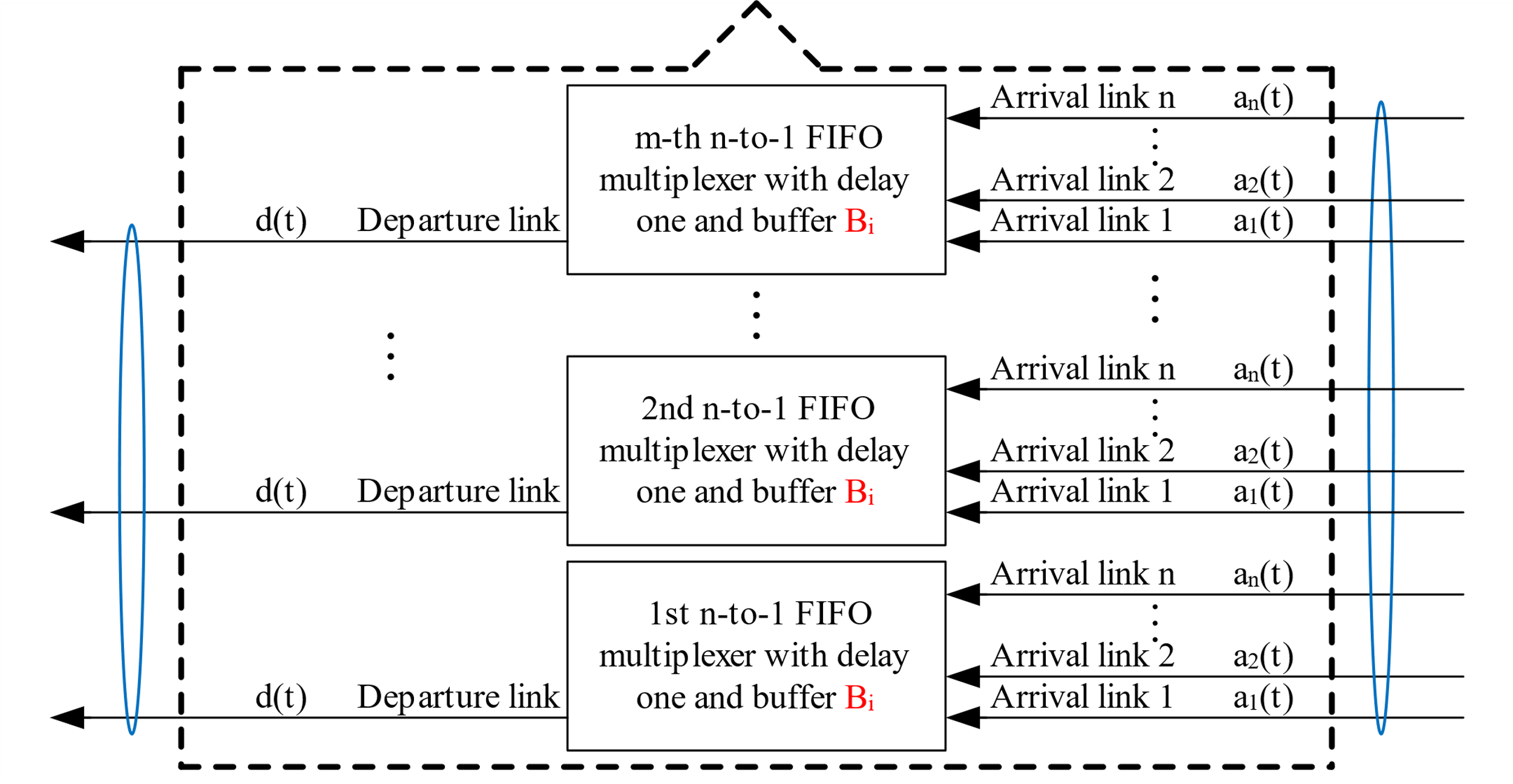 31
Priority-based routing policy
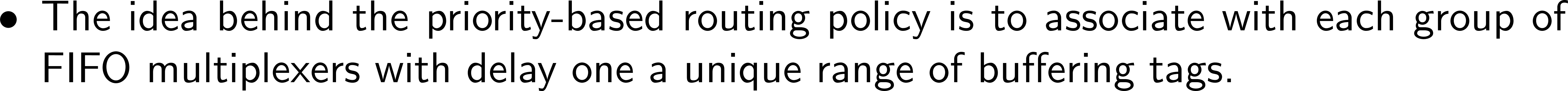 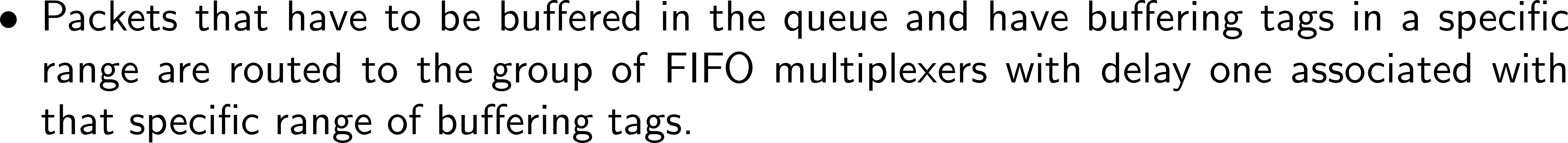 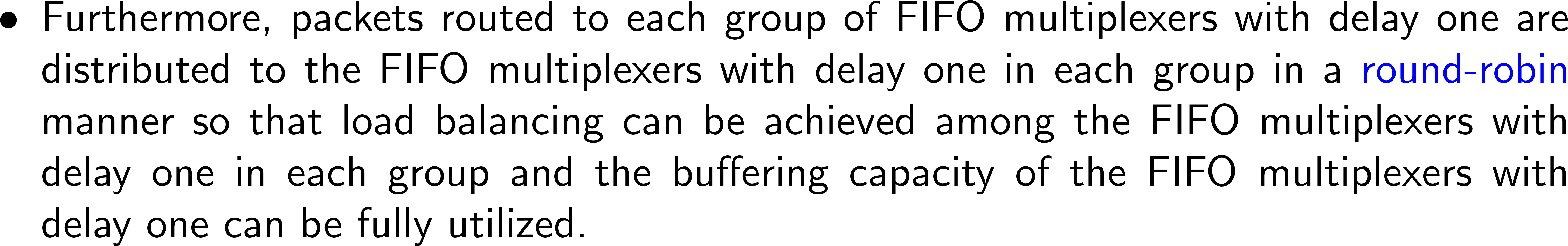 32
[Speaker Notes: %By IguanaTex%
%Size: 18pts
\begin{document}
\begin{itemize}
\item The idea behind the priority-based routing policy
is to associate with each group of FIFO multiplexers with delay one
a unique range of buffering tags.
\end{itemize}
\end{document}

\begin{document}
\begin{itemize}
\item Packets that have to be buffered in the queue and have buffering tags in a specific range
are routed to the group of FIFO multiplexers with delay one
associated with that specific range of buffering tags.
\end{itemize}
\end{document}

\begin{document}
\begin{itemize}
\item Furthermore, packets routed to each group of FIFO multiplexers with delay one
are distributed to the FIFO multiplexers with delay one in each group
in a {\color{blue}round-robin} manner
so that load balancing can be achieved 
among the FIFO multiplexers with delay one in each group
and the buffering capacity of the FIFO multiplexers with delay one
can be fully utilized.
\end{itemize}
\end{document}]
Priority-based routing policy
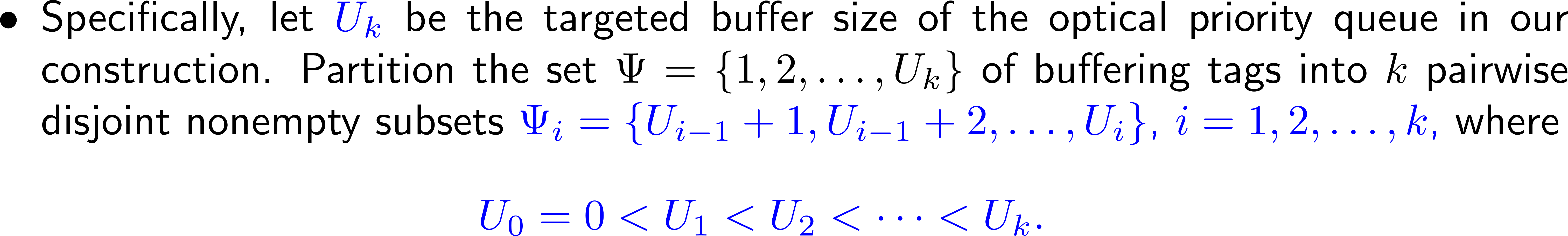 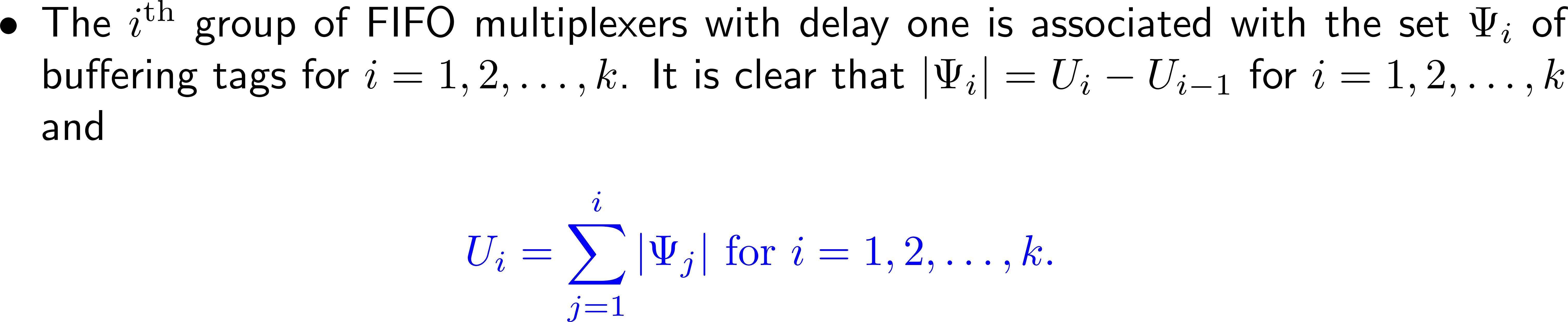 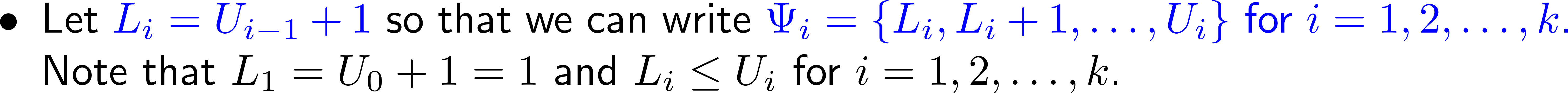 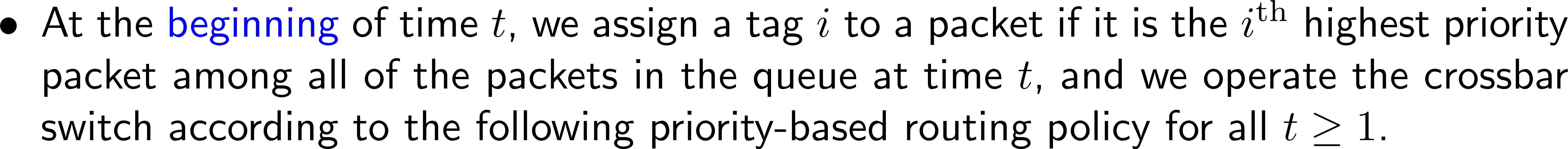 33
[Speaker Notes: %By IguanaTex%
%Size: 18pts
\begin{document}
\begin{itemize}
\item 
Specifically, let {\color{blue}$U_k$} be the targeted buffer size
of the optical priority queue in our construction.
Partition the set $\Psi=\{1,2,\ldots,U_k\}$ of buffering tags
into $k$ pairwise disjoint nonempty subsets
{\color{blue}$\Psi_i=\{U_{i-1}+1,U_{i-1}+2,\ldots,U_i\}$, $i=1,2,\ldots,k$,}
where
\beq{contiguity condition-2}
{\color{blue}U_0=0<U_1<U_2<\cdots<U_k.} \nn
\eeq
\end{itemize}
\end{document}

\begin{document}
\begin{itemize}
\item 
The $i^{\textrm{th}}$ group of FIFO multiplexers with delay one
is associated with the set $\Psi_i$ of buffering tags for $i=1,2,\ldots,k$.
It is clear that $|\Psi_i|=U_i-U_{i-1}$ for $i=1,2,\ldots,k$ and
\beq{contiguity condition-3}
{\color{blue}U_i=\sum_{j=1}^{i}|\Psi_j| \textrm{ for } i=1,2,\ldots,k.} \nn
\eeq
\end{itemize}
\end{document}

\begin{document}
\begin{itemize}
\item 
Let {\color{blue}$L_i=U_{i-1}+1$} so that we can write {\color{blue}$\Psi_i=\{L_i,L_i+1,\ldots,U_i\}$ for $i=1,2,\ldots,k$.}
Note that $L_1=U_0+1=1$ and $L_i\leq U_i$ for $i=1,2,\ldots,k$.
\end{itemize}
\end{document}

\begin{document}
\begin{itemize}
\item 
At the {\color{blue}beginning} of time $t$,
we assign a tag $i$ to a packet
if it is the $i^{\rm{th}}$ highest priority packet
among all of the packets in the queue at time $t$,
and we operate the crossbar switch according to the following priority-based routing policy
for all $t\geq 1$.
\end{itemize}
\end{document}]
Priority-based routing policy
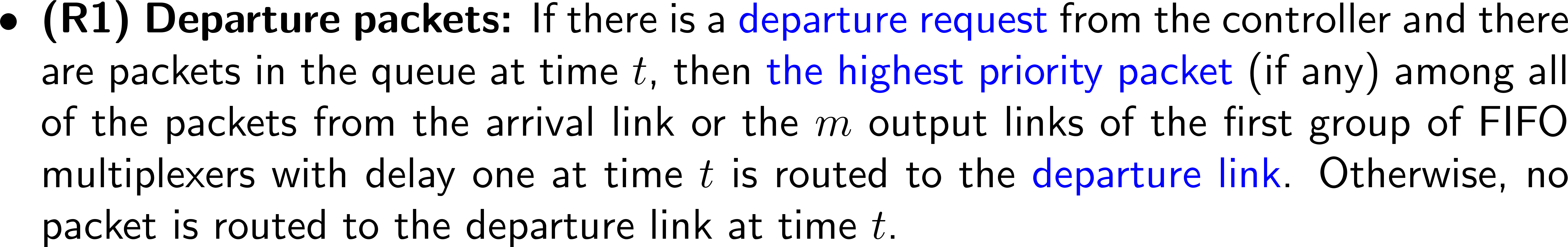 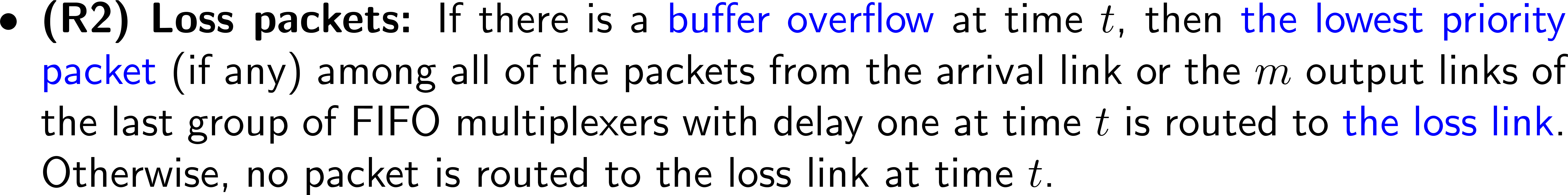 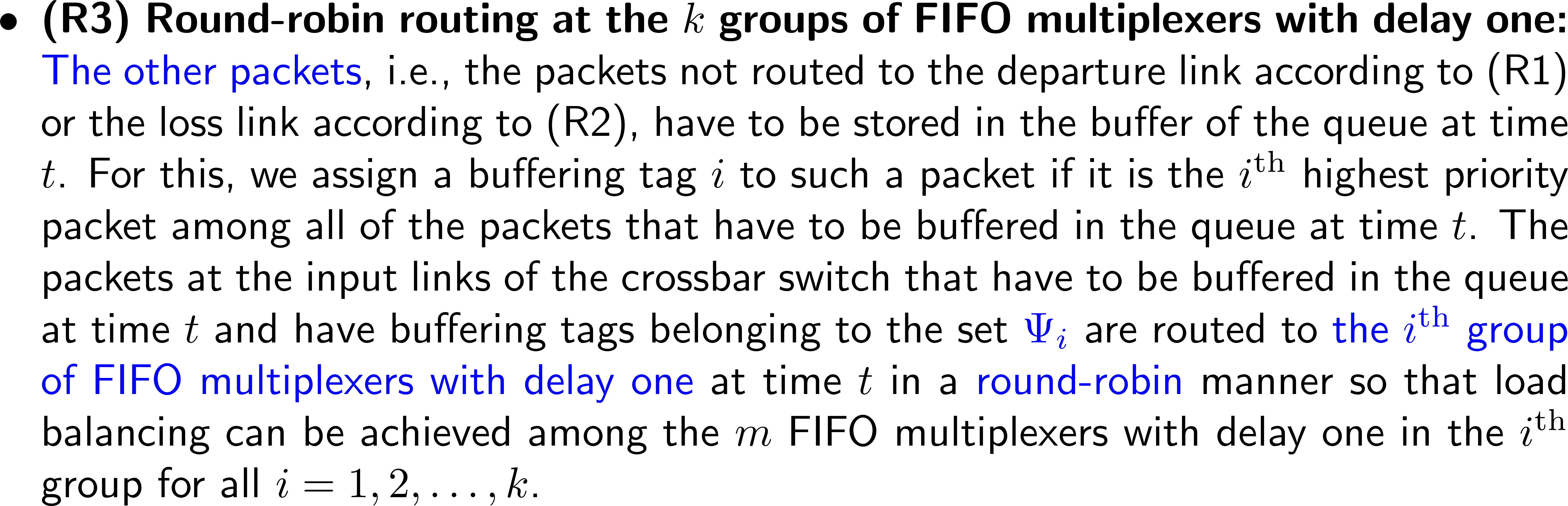 34
[Speaker Notes: %By IguanaTex%
%Size: 18pts
\begin{document}
\begin{itemize}
\item {\bf (R1) Departure packets:}
If there is a {\color{blue}departure request} from the controller
and there are packets in the queue at time $t$,
then {\color{blue}the highest priority packet} (if any)
among all of the packets from the arrival link or the $m$ output links
of the first group of FIFO multiplexers with delay one at time $t$
is routed to the {\color{blue}departure link}.
Otherwise, no packet is routed to the departure link at time $t$.
\end{itemize}
\end{document}

\begin{document}
\begin{itemize}
\item {\bf (R2) Loss packets:}
If there is a {\color{blue}buffer overflow} at time $t$,
then {\color{blue}the lowest priority packet} (if any)
among all of the packets from the arrival link or the $m$ output links
of the last group of FIFO multiplexers with delay one at time $t$
is routed to {\color{blue}the loss link}.
Otherwise, no packet is routed to the loss link at time $t$.
\end{itemize}
\end{document}

\begin{document}
\begin{itemize}
\item 
{\bf (R3) Round-robin routing at the $k$ groups of FIFO multiplexers with delay one:}
{\color{blue}The other packets},
i.e., the packets not routed to the departure link
according to (R1) or the loss link according to (R2),
have to be stored in the buffer of the queue at time $t$.
For this, we assign a buffering tag $i$ to such a packet
if it is the $i^{\rm{th}}$ highest priority packet
among all of the packets that have to be buffered in the queue at time $t$.
The packets at the input links of the crossbar switch
that have to be buffered in the queue at time $t$
and have buffering tags belonging to the set {\color{blue}$\Psi_i$} are routed to
{\color{blue}the $i^{\textrm{th}}$ group of FIFO multiplexers with delay one} at time $t$ in a {\color{blue}round-robin} manner
so that load balancing can be achieved among the $m$ FIFO multiplexers with delay one
in the $i^{\textrm{th}}$ group for all $i=1,2,\ldots,k$.
\end{itemize}
\end{document}]
Priority-based routing policy
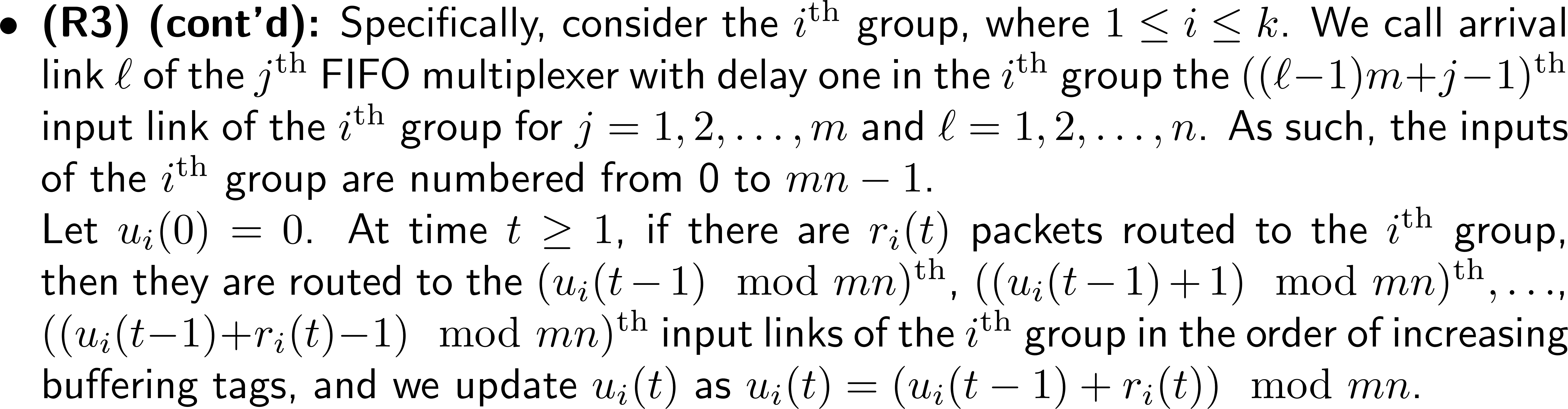 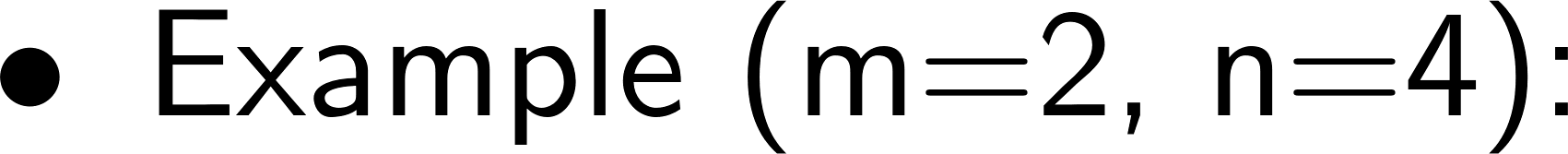 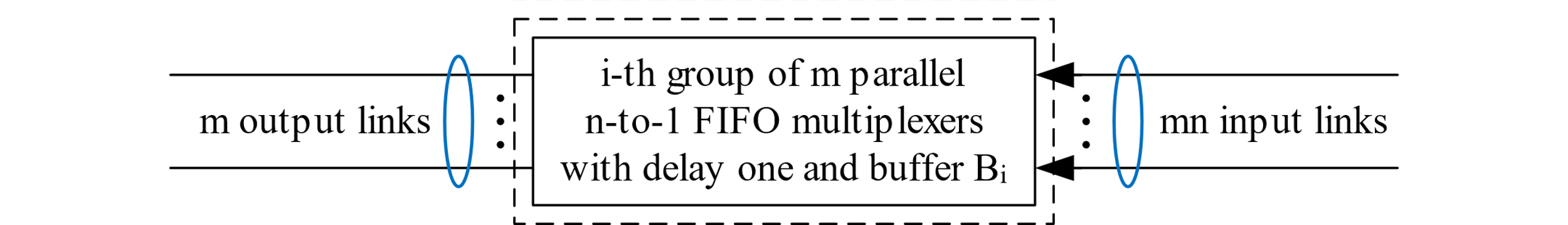 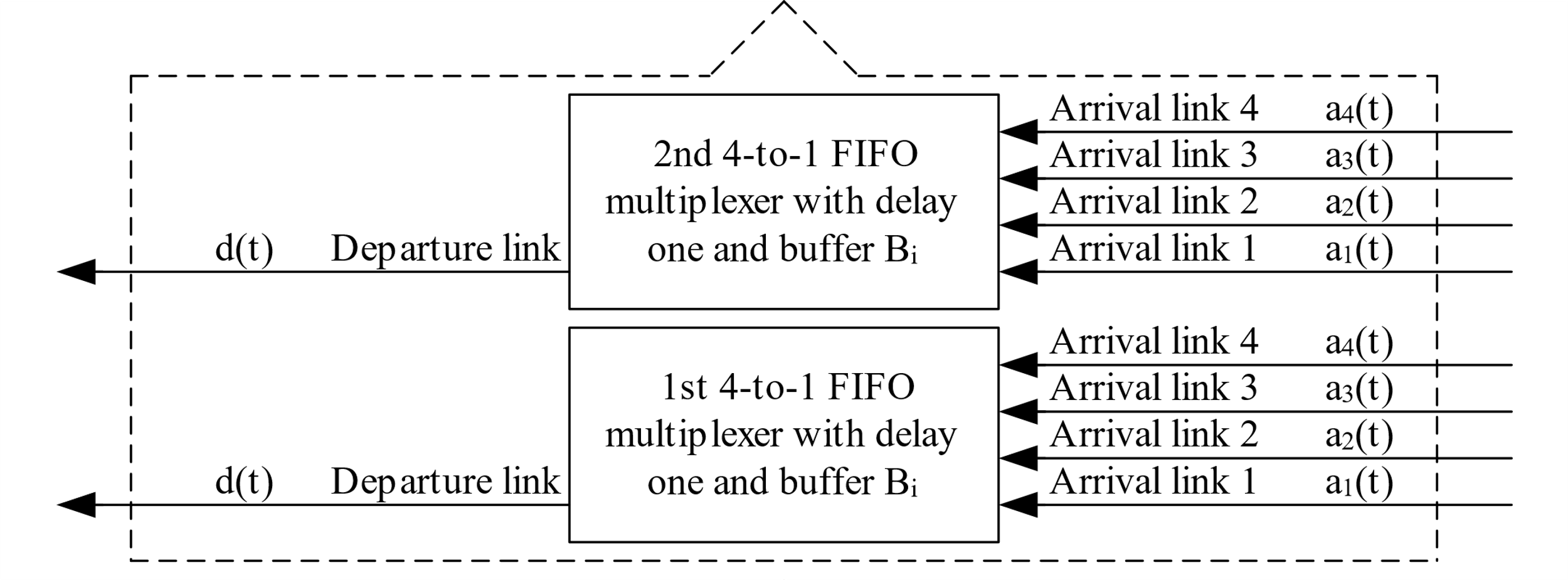 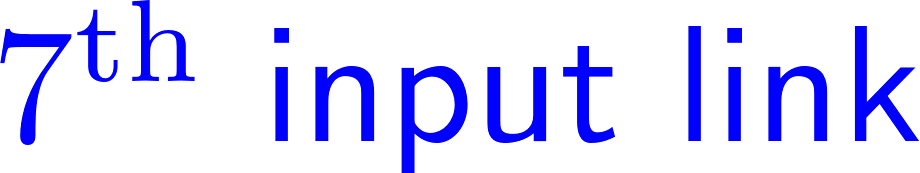 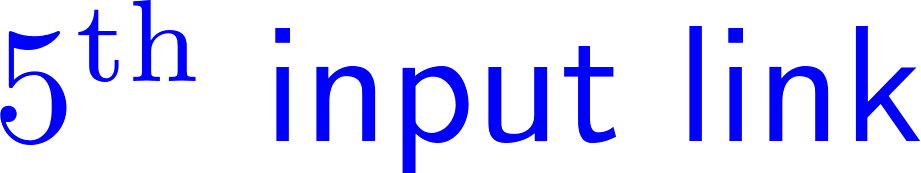 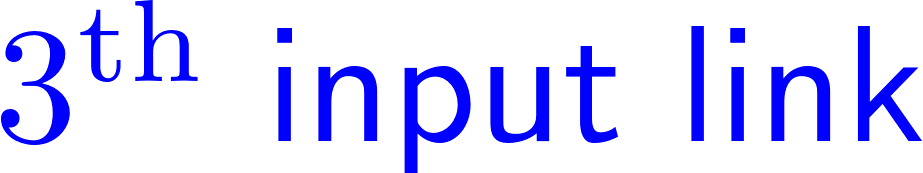 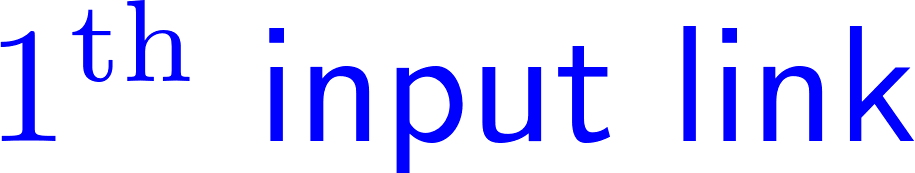 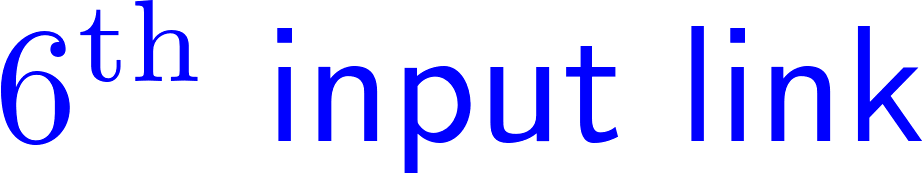 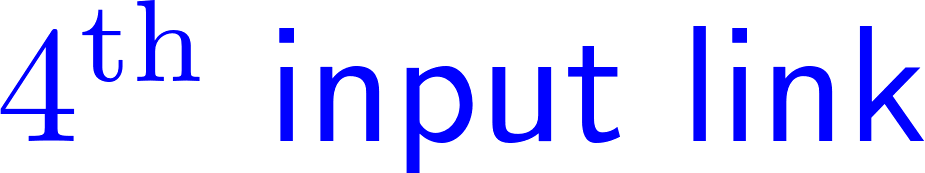 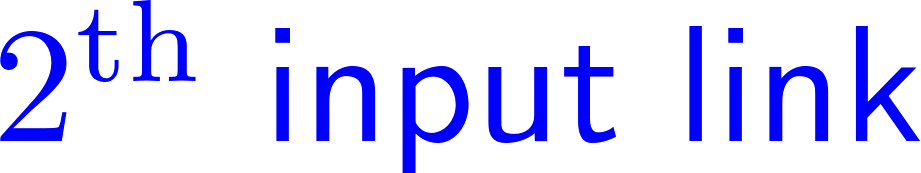 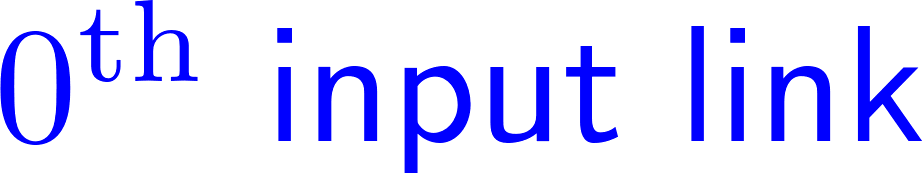 35
[Speaker Notes: %By IguanaTex%
%Size: 18pts
\begin{document}
\begin{itemize}
\item 
{\bf (R3) (cont'd):}
Specifically, consider the $i^{\textrm{th}}$ group, where $1\leq i\leq k$.
We call arrival link $\ell$ of the $j^{\textrm{th}}$ FIFO multiplexer with delay one
in the $i^{\textrm{th}}$ group the $((\ell-1)m+j-1)^{\textrm{th}}$ input link
of the $i^{\textrm{th}}$ group for $j=1,2,\ldots,m$ and $\ell=1,2,\ldots,n$.
As such, the inputs of the $i^{\textrm{th}}$ group are numbered from 0 to $mn-1$.\\
Let $u_i(0)=0$.
At time $t\geq 1$, if there are $r_i(t)$ packets routed to the $i^{\textrm{th}}$ group,
then they are routed to the $(u_i(t-1)\mod mn)^{\textrm{th}}$,
$((u_i(t-1)+1)\mod mn)^{\textrm{th}},\ldots$, $((u_i(t-1)+r_i(t)-1)\mod mn)^{\textrm{th}}$
input links of the $i^{\textrm{th}}$ group in the order of increasing buffering tags,
and we update $u_i(t)$ as $u_i(t)=(u_i(t-1)+r_i(t))\mod mn$.
\end{itemize}
\end{document}]
Priority-based routing policy
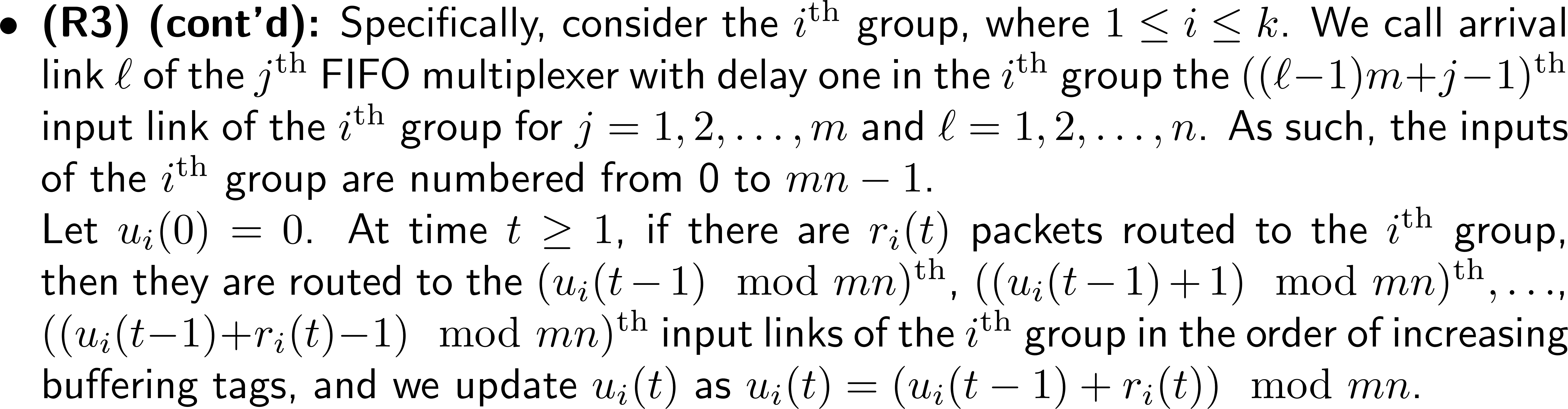 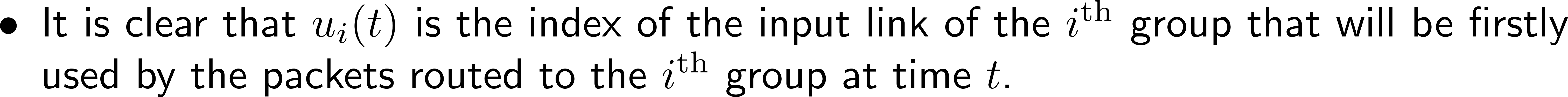 36
[Speaker Notes: %By IguanaTex%
%Size: 18pts
\begin{document}
\begin{itemize}
\item 
{\bf (R3) (cont'd):}
Specifically, consider the $i^{\textrm{th}}$ group, where $1\leq i\leq k$.
We call arrival link $\ell$ of the $j^{\textrm{th}}$ FIFO multiplexer with delay one
in the $i^{\textrm{th}}$ group the $((\ell-1)m+j-1)^{\textrm{th}}$ input link
of the $i^{\textrm{th}}$ group for $j=1,2,\ldots,m$ and $\ell=1,2,\ldots,n$.
As such, the inputs of the $i^{\textrm{th}}$ group are numbered from 0 to $mn-1$.\\
Let $u_i(0)=0$.
At time $t\geq 1$, if there are $r_i(t)$ packets routed to the $i^{\textrm{th}}$ group,
then they are routed to the $(u_i(t-1)\mod mn)^{\textrm{th}}$,
$((u_i(t-1)+1)\mod mn)^{\textrm{th}},\ldots$, $((u_i(t-1)+r_i(t)-1)\mod mn)^{\textrm{th}}$
input links of the $i^{\textrm{th}}$ group in the order of increasing buffering tags,
and we update $u_i(t)$ as $u_i(t)=(u_i(t-1)+r_i(t))\mod mn$.
\end{itemize}
\end{document}

\begin{document}
\begin{itemize}
\item It is clear that $u_i(t)$ is the index of the input link of the $i^{\textrm{th}}$ group
that will be firstly used by the packets routed to the $i^{\textrm{th}}$ group at time $t$.
\end{itemize}
\end{document}]
Our SDL Construction
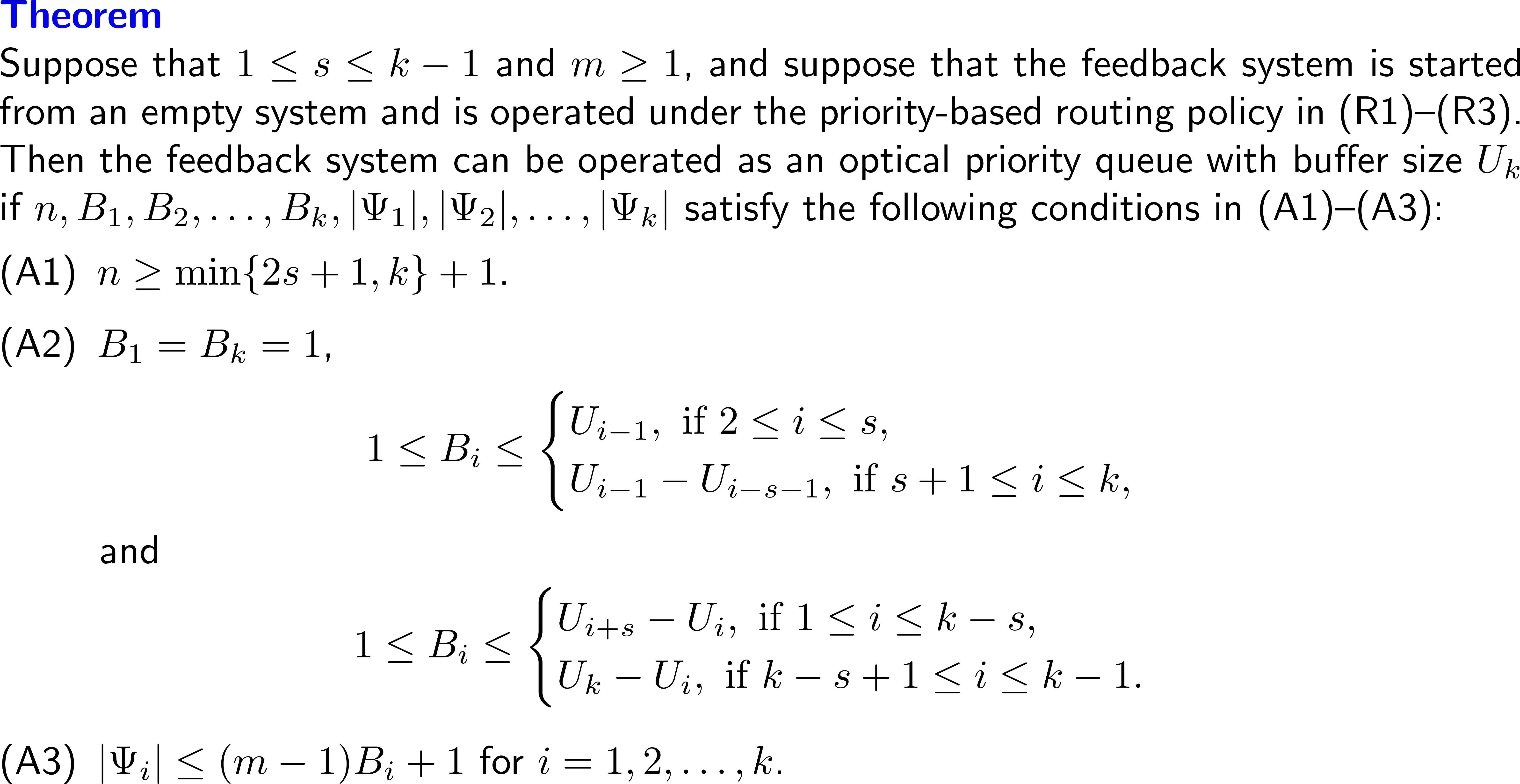 37
[Speaker Notes: %By IguanaTex%
%Size: 18pts
\begin{document}
\noindent{\textbf{\color{blue}Theorem}}\\
Suppose that $1\leq s\leq k-1$ and $m\geq 1$,
and suppose that the feedback system is started from an empty system and is operated under the priority-based routing policy in (R1)--(R3).\\
Then the feedback system can be operated as an optical priority queue with buffer size $U_k$ if $n,B_1,B_2,\ldots,B_k,|\Psi_1|,|\Psi_2|,\ldots,|\Psi_k|$
satisfy the following conditions in (A1)--(A3):
\bdescription
\item[\textnormal{(A1)}] $n\geq \min\{2s+1,k\}+1$.
\item[\textnormal{(A2)}] $B_1=B_k=1$,
\beq{}
1\leq B_i\leq
\bcases
U_{i-1}, \textrm{ if } 2\leq i\leq s,\\
U_{i-1}-U_{i-s-1}, \textrm{ if } s+1\leq i\leq k,
\ecases \nn
\eeq
and
\beq{}
1\leq B_i\leq
\bcases
U_{i+s}-U_i, \textrm{ if } 1\leq i\leq k-s,\\
U_k-U_i, \textrm{ if } k-s+1\leq i\leq k-1.
\ecases \nn
\eeq
\item[\textnormal{(A3)}] $|\Psi_i|\leq (m-1)B_i+1$ for $i=1,2,\ldots,k$.
\edescription
\end{document}

%Size: 12pts
\documentclass{article}
\usepackage{amsmath, color}
\renewcommand{\familydefault}{\sfdefault}
\pagestyle{empty}
\begin{document}
\begin{minipage}{570pt}
\noindent\color{red}
J. Cheng, C.-Y. Wang, and B. Tang, ``Constructions of optical priority queues under a priority-based routing policy,''
in \emph{Proceedings IEEE International Conference on Computer and Communications (ICCC'19)}\/,
Chengdu, China, December~6--9, 2019.
\end{minipage}
\end{document}]
Outline
Motivation
Definition of Priority Queues
The Operations of a Priority Queue
Our SDL Construction
An Example of Our SDL Construction
38
An Example: k=3, m=2, s=1, n=4
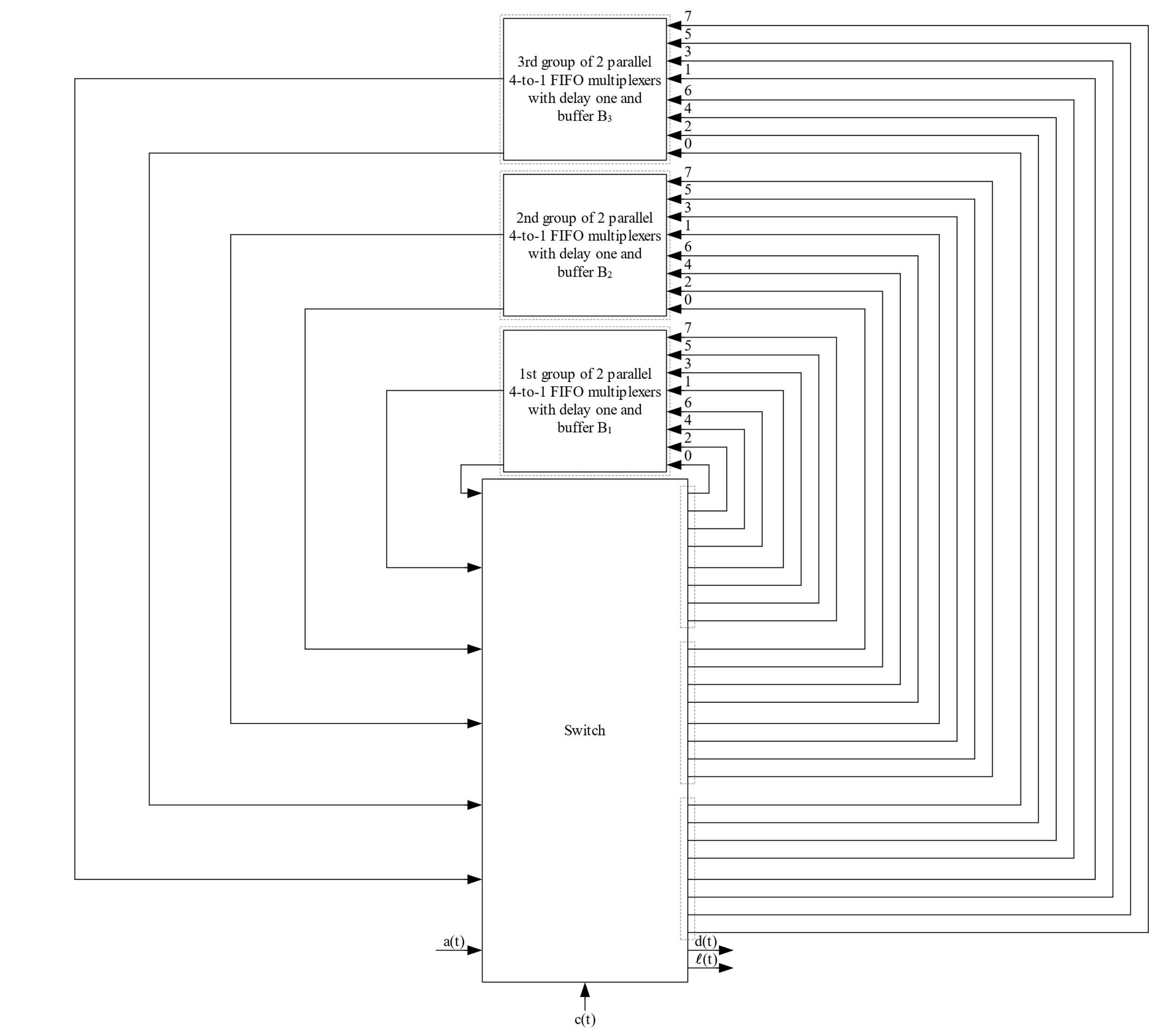 k=3
39
n=4
An Example: k=3, m=2, s=1, n=4
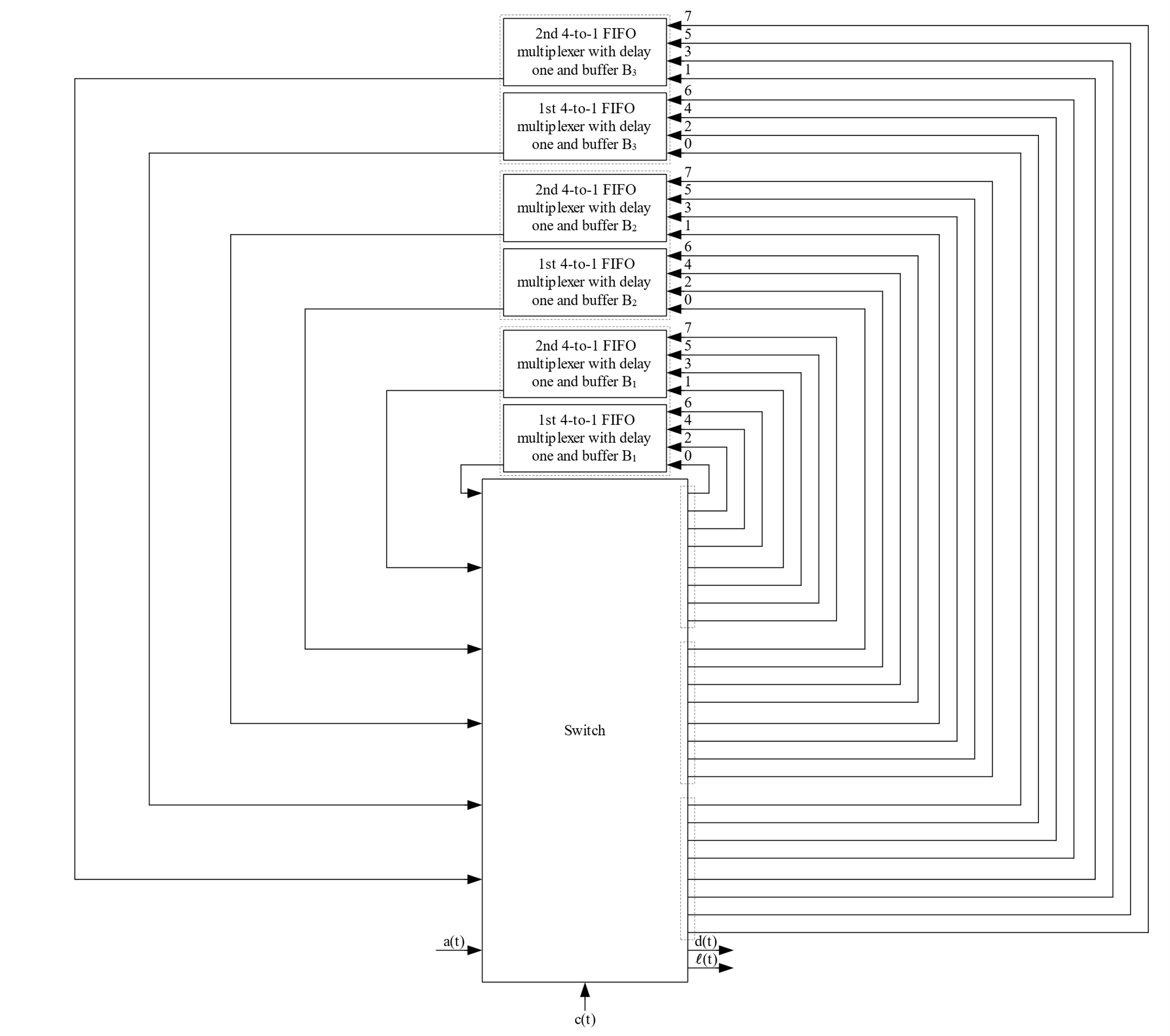 m=2
40
An Example: k=3, m=2, s=1, n=4
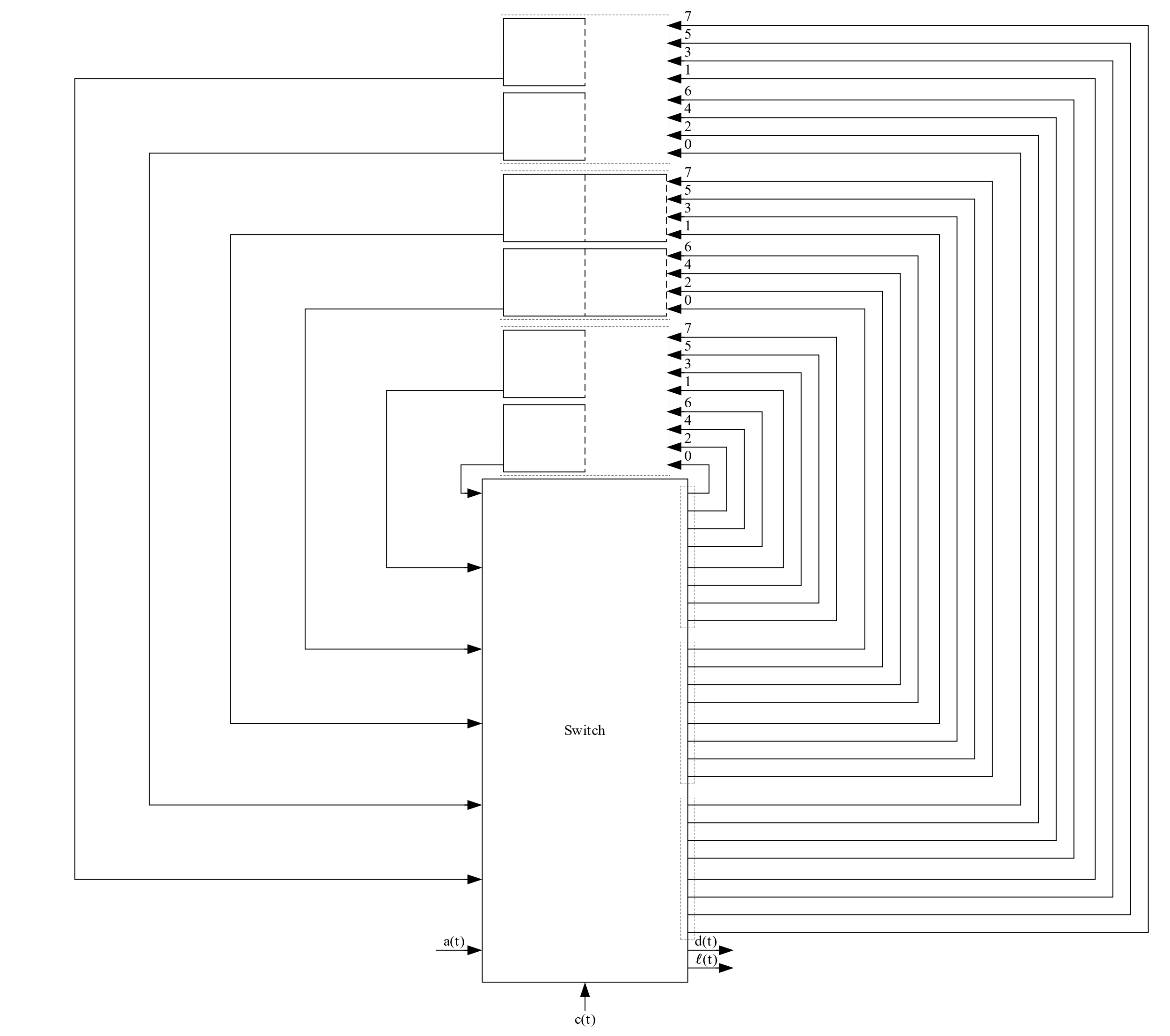 B3=1
B2=2
B1=1
41
An Example: k=3, m=2, s=1, n=4
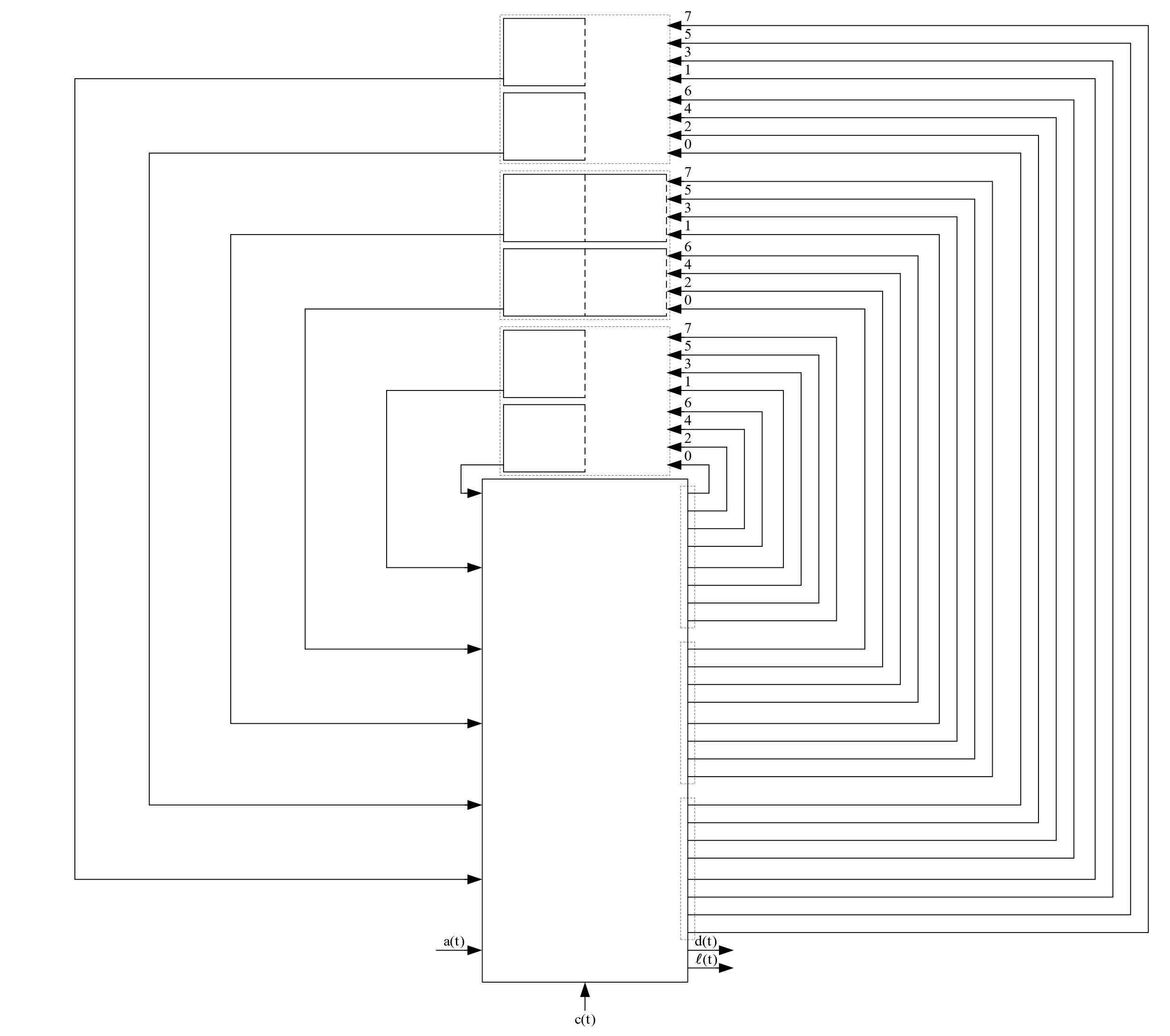 t = 0
c(t) = 0
B1=1Ψ1={1, 2}
B2=2Ψ2={3, 4, 5}
B3=1Ψ3={6, 7}
u1(t)=0
u2(t)=0
u3(t)=0
42
An Example: k=3, m=2, s=1, n=4
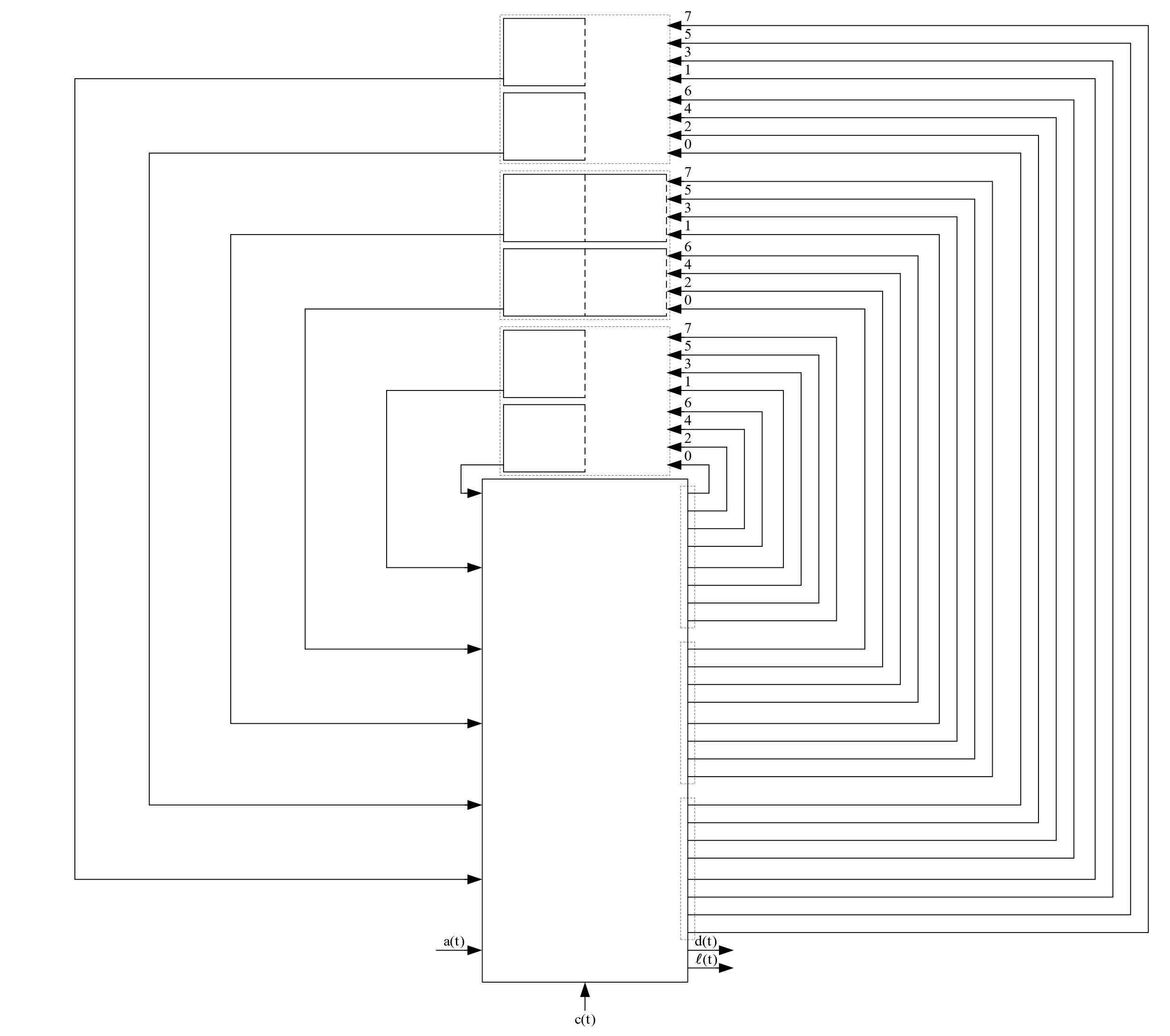 t = 1
c(t) = 0
B1=1Ψ1={1, 2}
B2=2Ψ2={3, 4, 5}
B3=1Ψ3={6, 7}
1∈Ψ1
u1(t-1) mod 8 = 0
u1(t-1)=0
u2(t-1)=0
u3(t-1)=0
1
43
An Example: k=3, m=2, s=1, n=4
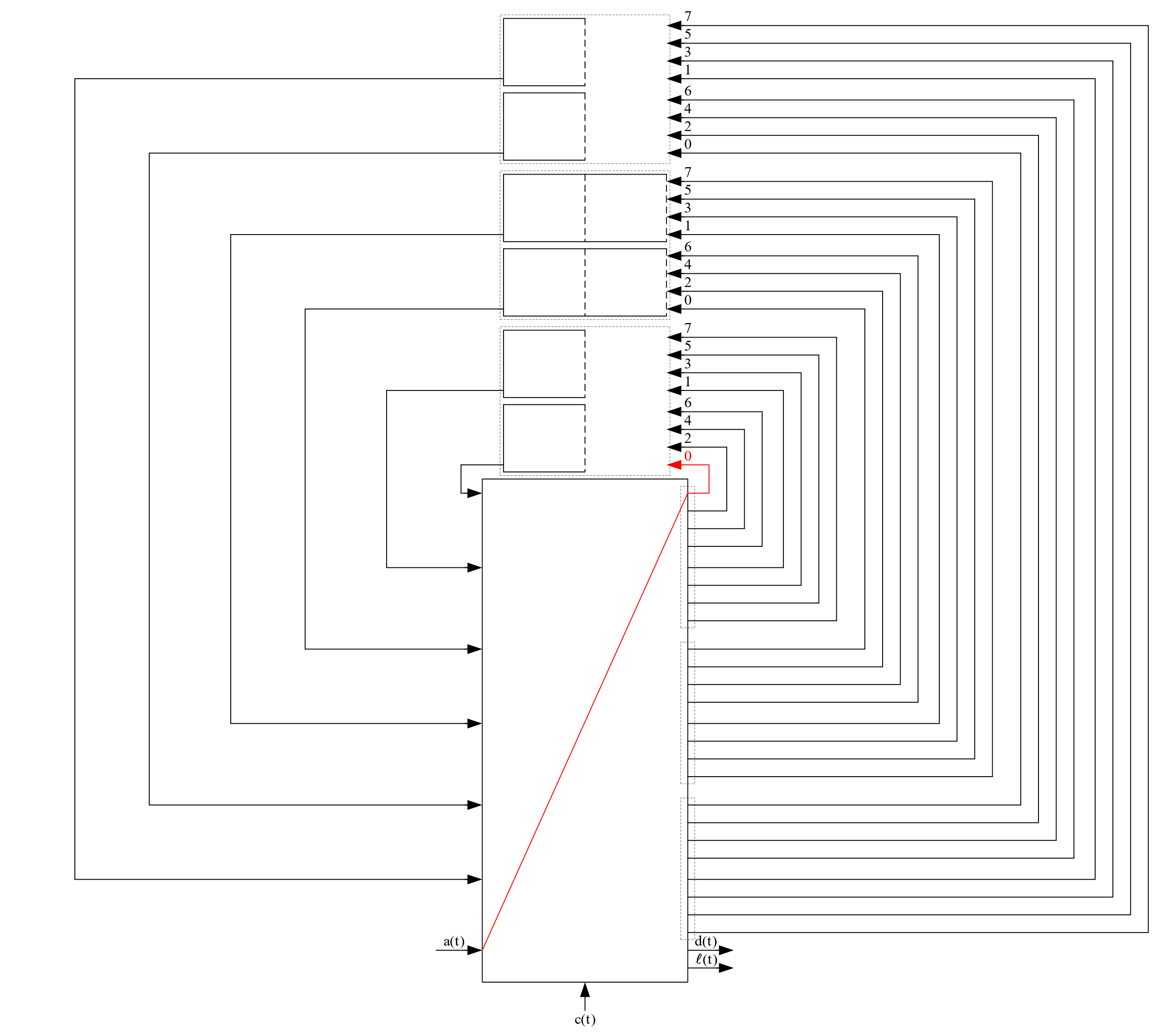 t = 1
c(t) = 0
B1=1Ψ1={1, 2}
B2=2Ψ2={3, 4, 5}
B3=1Ψ3={6, 7}
u1(t-1)=0
u2(t-1)=0
u3(t-1)=0
1
44
An Example: k=3, m=2, s=1, n=4
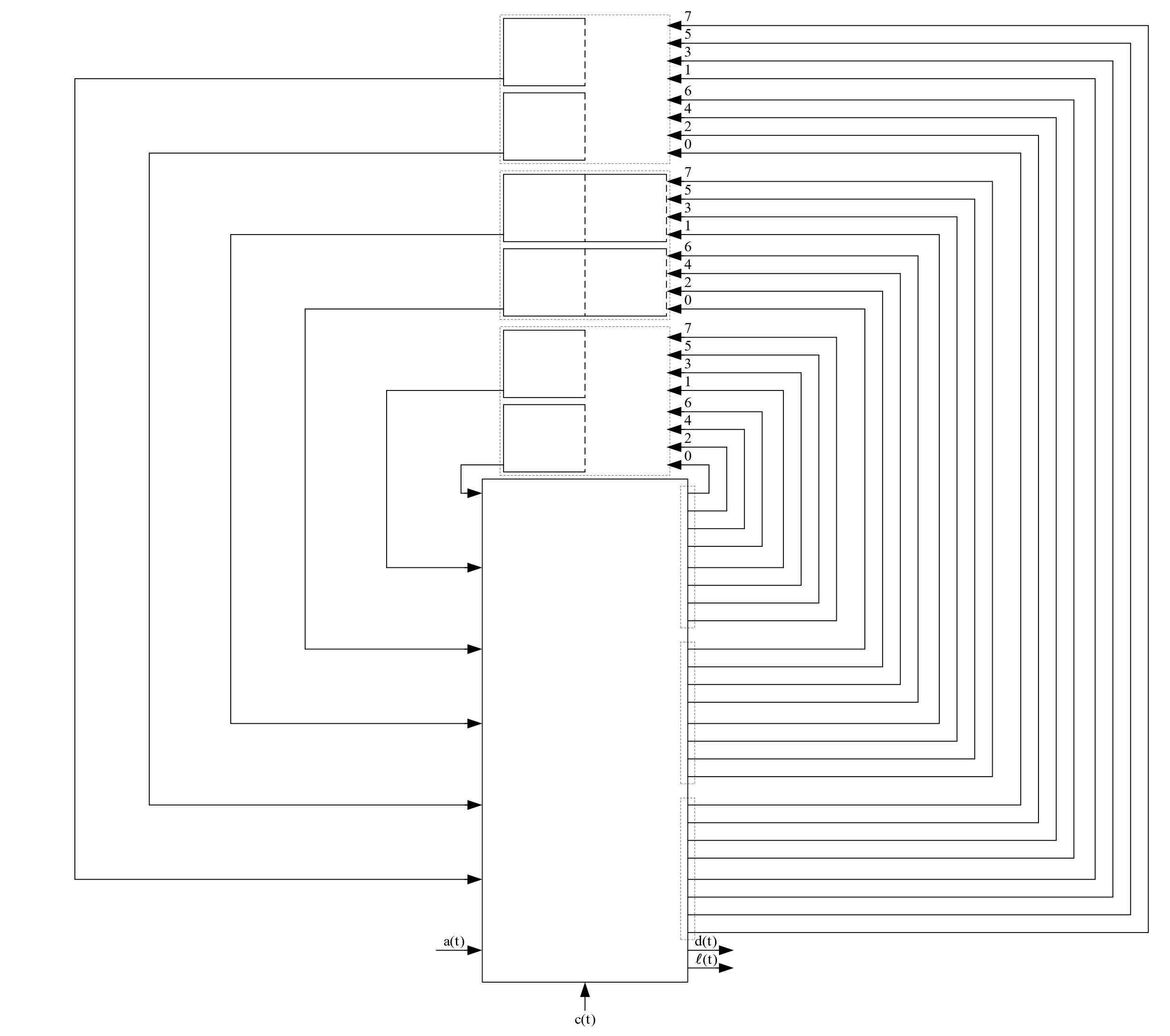 t = 1
c(t) = 0
B1=1Ψ1={1, 2}
B2=2Ψ2={3, 4, 5}
B3=1Ψ3={6, 7}
1
u1(t)=1
u2(t)=0
u3(t)=0
45
An Example: k=3, m=2, s=1, n=4
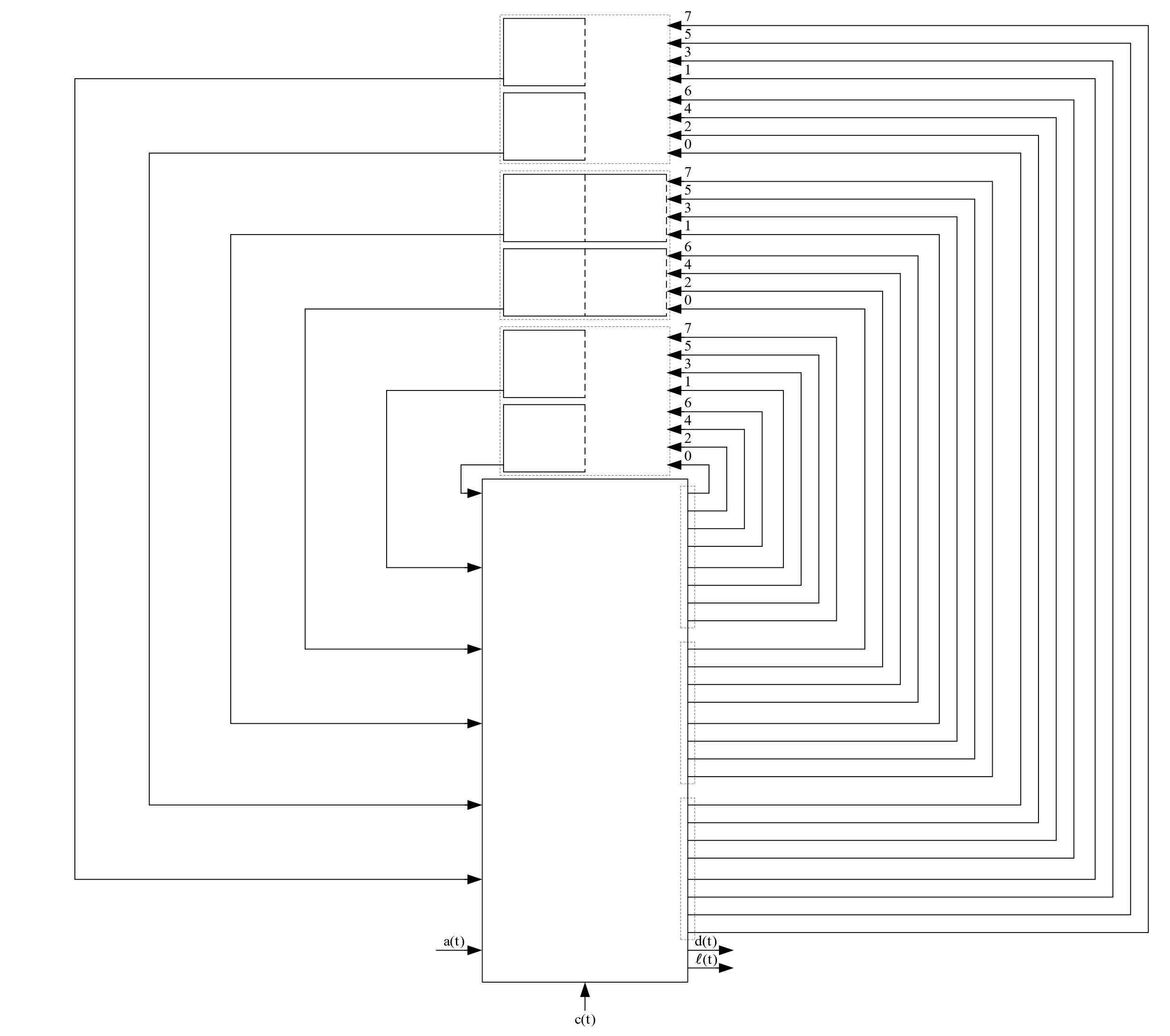 t = 2
c(t) = 0
B1=1Ψ1={1, 2}
B2=2Ψ2={3, 4, 5}
B3=1Ψ3={6, 7}
1
2
u1(t-1)=1
u2(t-1)=0
u3(t-1)=0
1
46
An Example: k=3, m=2, s=1, n=4
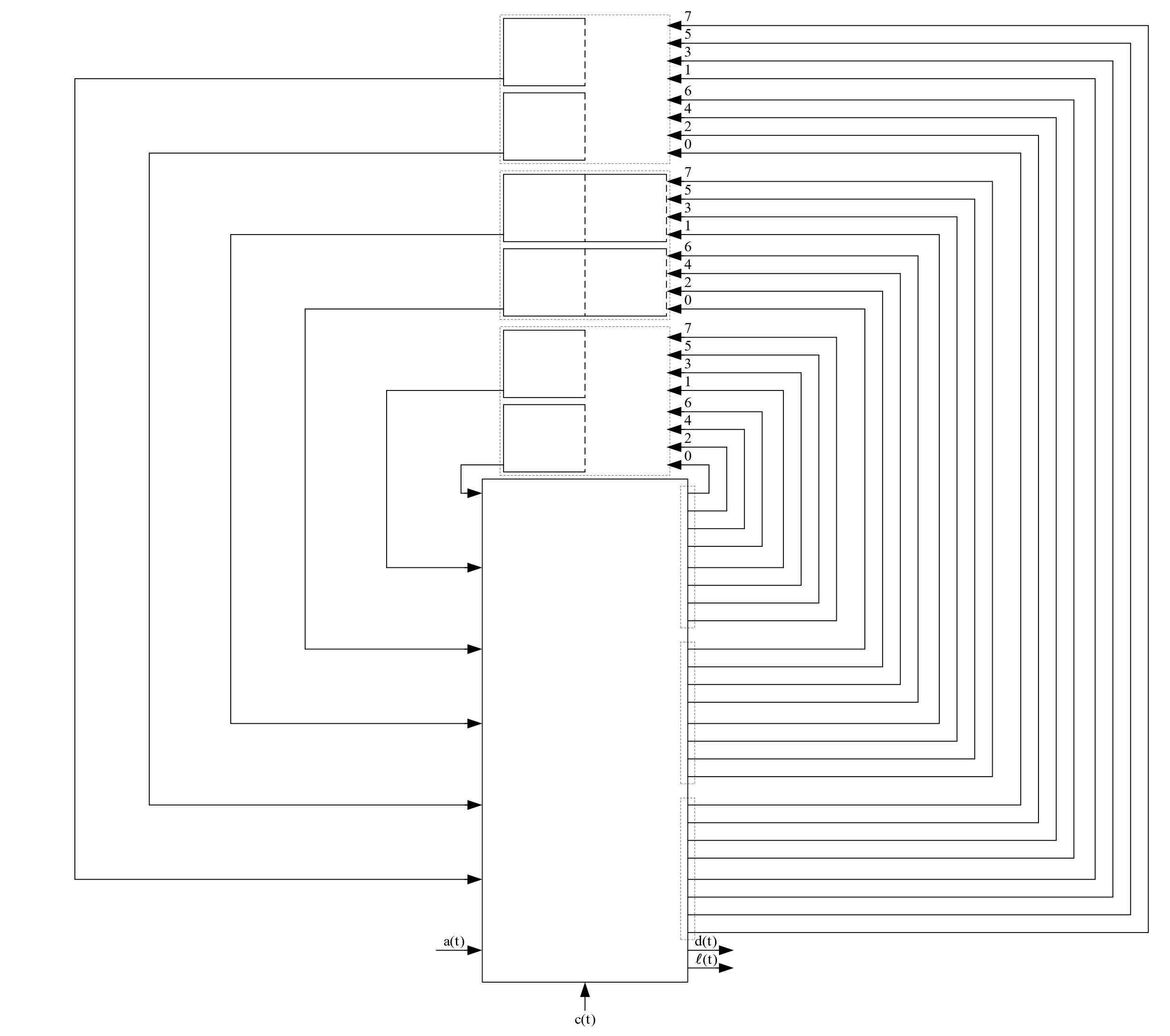 t = 2
c(t) = 0
B1=1Ψ1={1, 2}
B2=2Ψ2={3, 4, 5}
B3=1Ψ3={6, 7}
2
1, 2∈Ψ1
u1(t-1) mod 8 = 1
u1(t-1)+1 mod 8 = 2
u1(t-1)=1
u2(t-1)=0
u3(t-1)=0
1
47
An Example: k=3, m=2, s=1, n=4
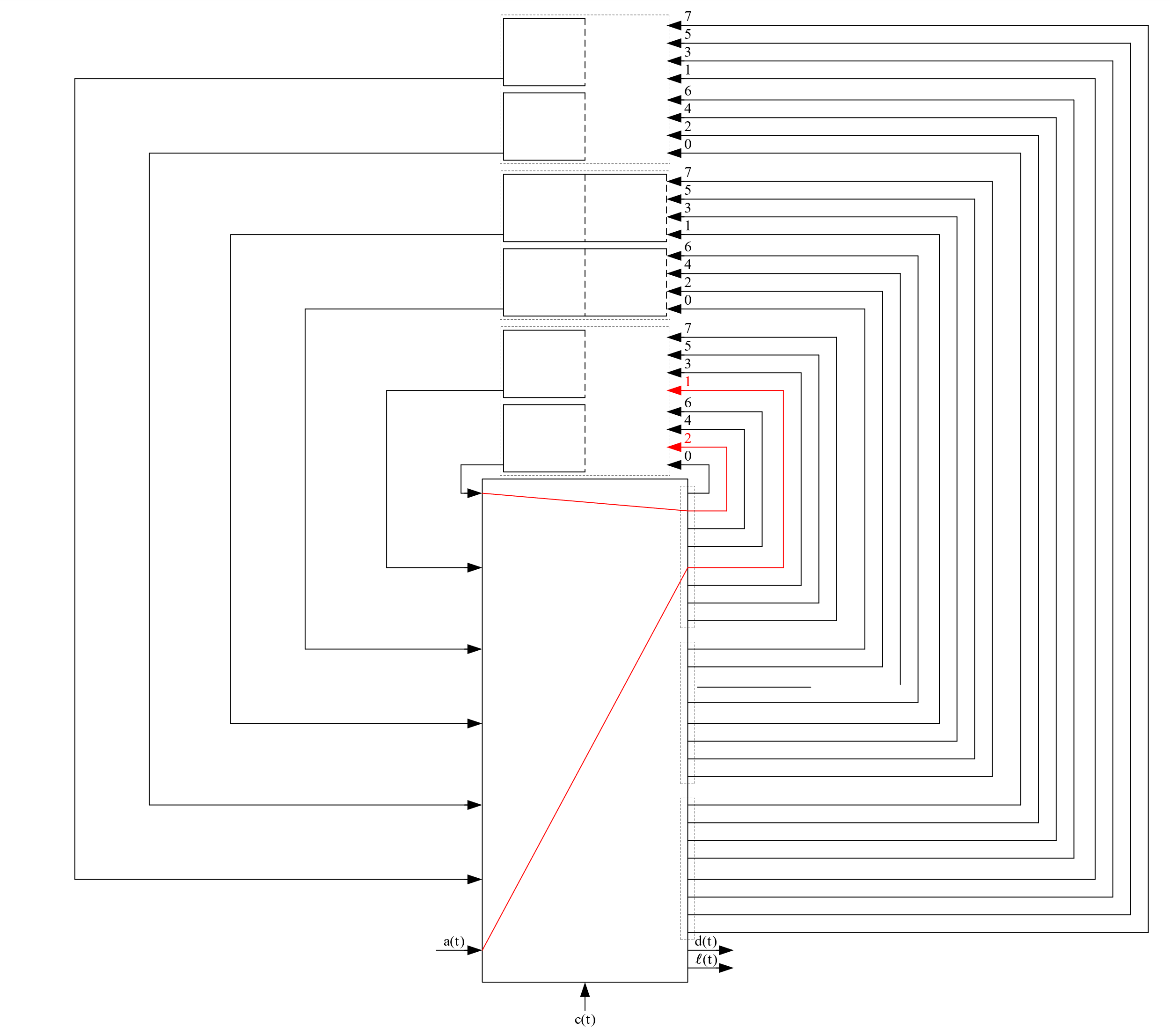 t = 2
c(t) = 0
B1=1Ψ1={1, 2}
B2=2Ψ2={3, 4, 5}
B3=1Ψ3={6, 7}
2
u1(t-1)=1
u2(t-1)=0
u3(t-1)=0
1
48
An Example: k=3, m=2, s=1, n=4
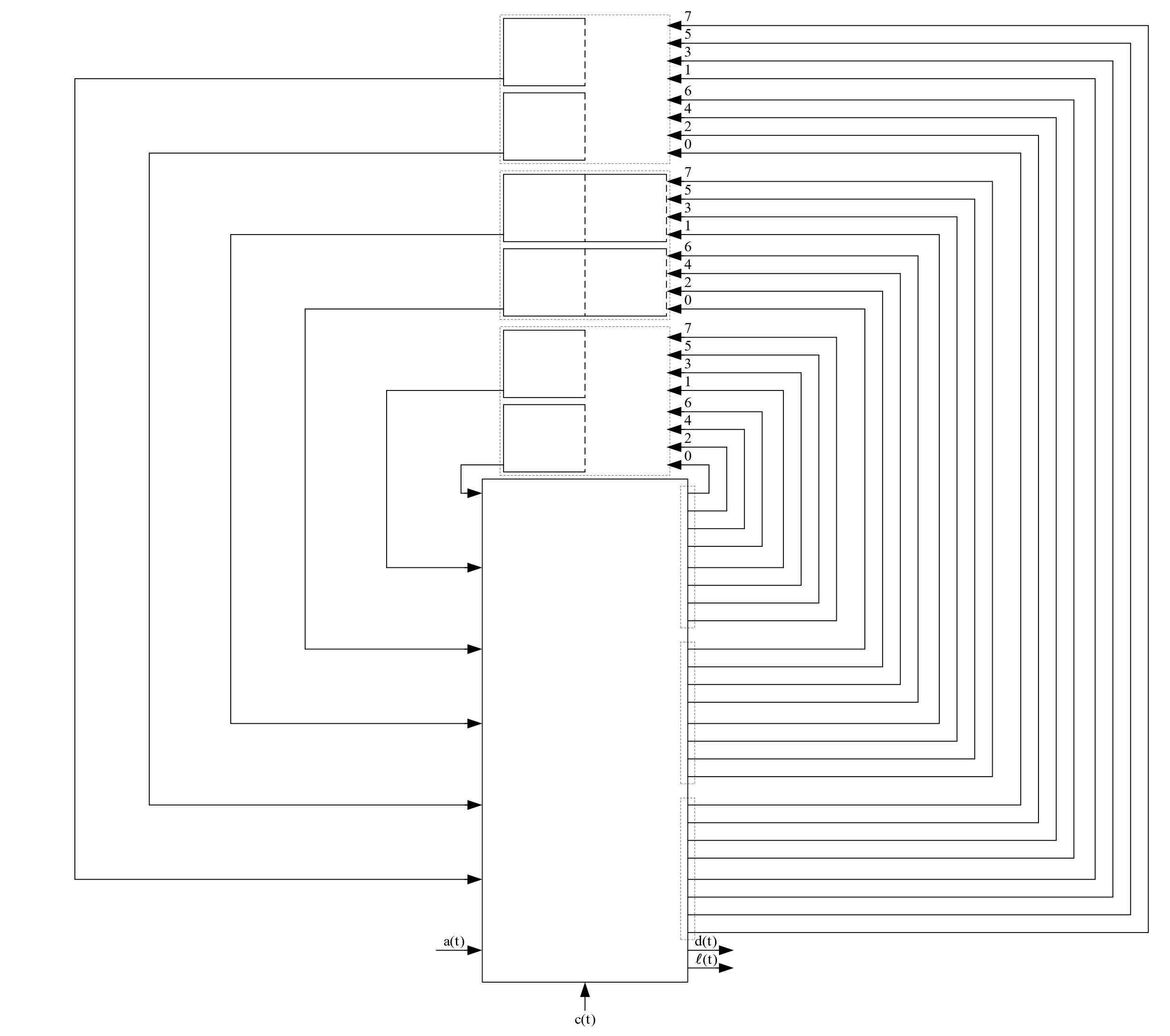 t = 2
c(t) = 0
B1=1Ψ1={1, 2}
B2=2Ψ2={3, 4, 5}
1
B3=1Ψ3={6, 7}
2
u1(t)=3
u2(t)=0
u3(t)=0
49
An Example: k=3, m=2, s=1, n=4
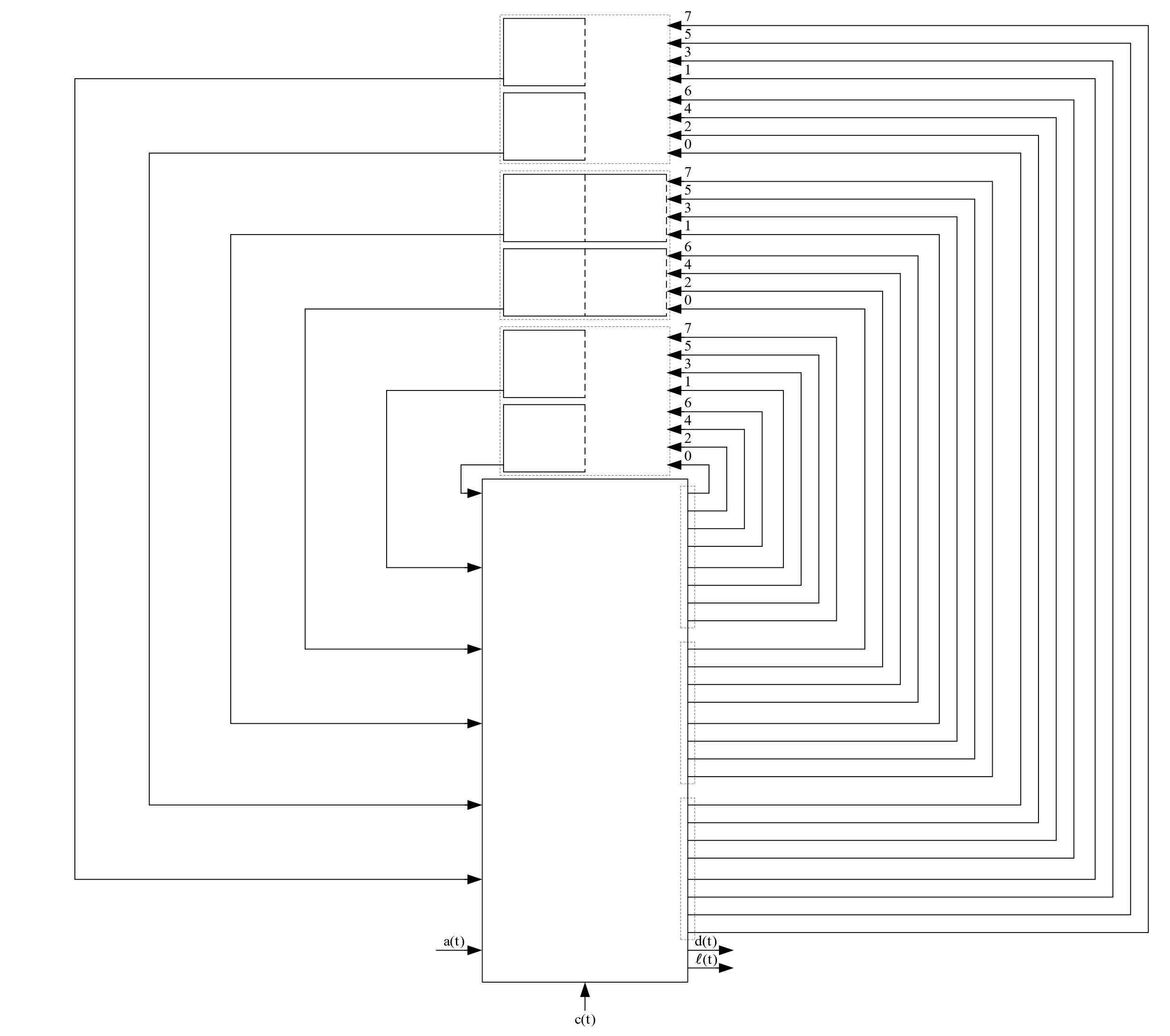 t = 3
c(t) = 0
B1=1Ψ1={1, 2}
B2=2Ψ2={3, 4, 5}
1
2
B3=1Ψ3={6, 7}
2
3
u1(t-1)=3
u2(t-1)=0
u3(t-1)=0
1
50
An Example: k=3, m=2, s=1, n=4
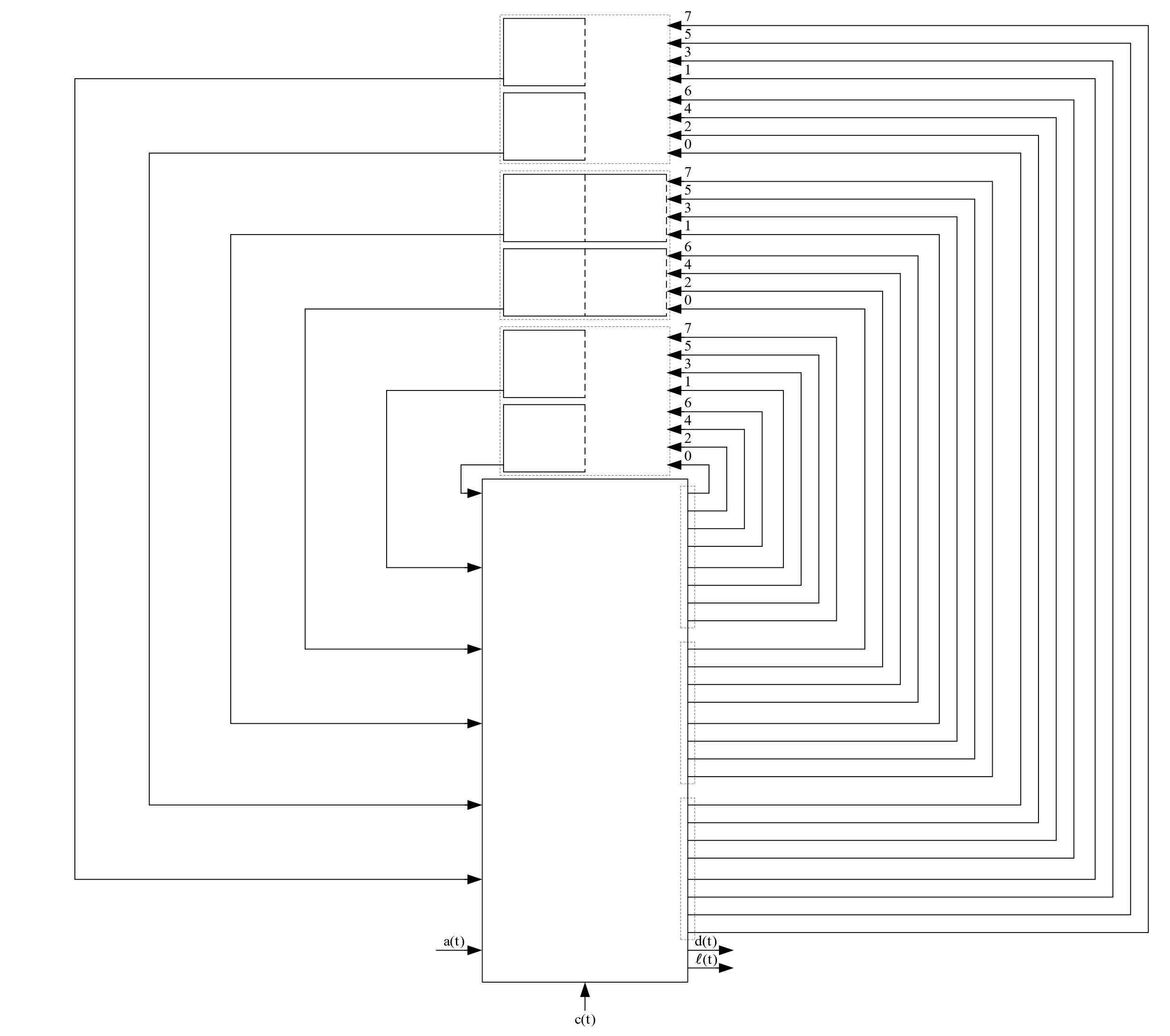 t = 3
c(t) = 0
B1=1Ψ1={1, 2}
B2=2Ψ2={3, 4, 5}
2
B3=1Ψ3={6, 7}
3
1, 2∈Ψ1
u1(t-1) mod 8 = 3
u1(t-1)+1 mod 8 = 4
u1(t-1)=3
3∈Ψ2
u2(t-1) mod 8 = 0
u2(t-1)=0
u3(t-1)=0
1
51
An Example: k=3, m=2, s=1, n=4
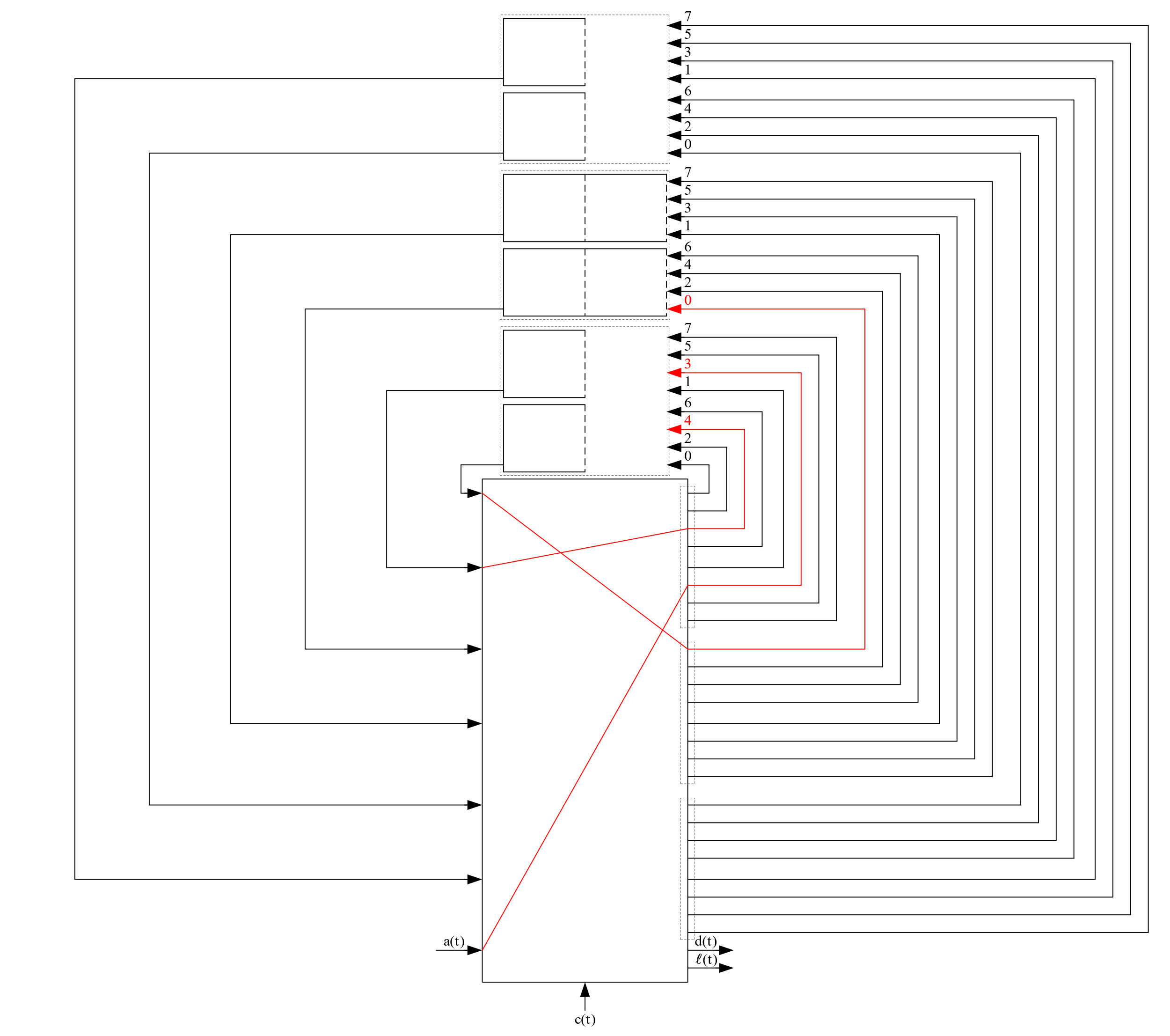 t = 3
c(t) = 0
B1=1Ψ1={1, 2}
B2=2Ψ2={3, 4, 5}
B3=1Ψ3={6, 7}
3
u1(t-1)=3
2
u2(t-1)=0
u3(t-1)=0
1
52
An Example: k=3, m=2, s=1, n=4
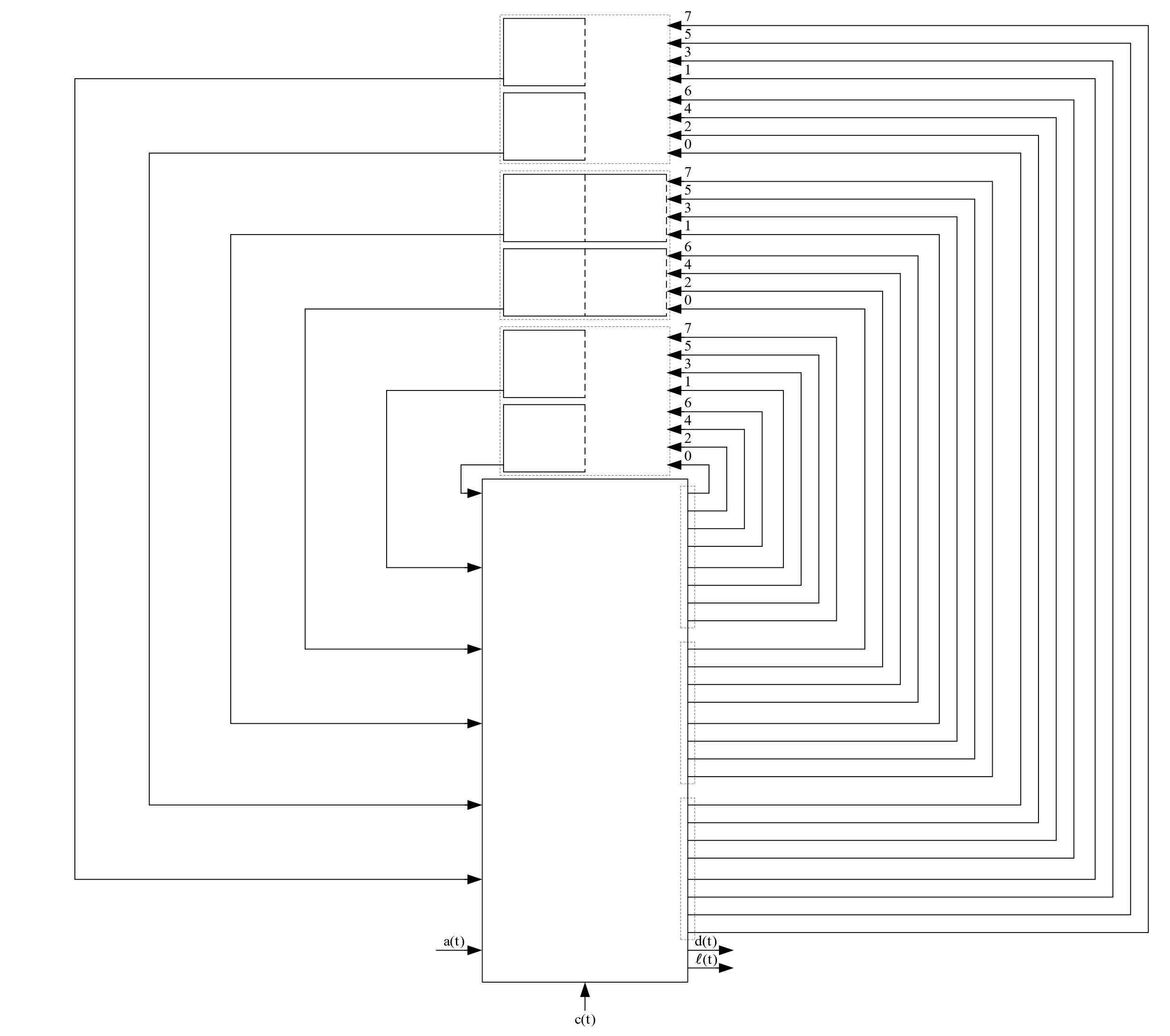 t = 3
c(t) = 0
B1=1Ψ1={1, 2}
3
B2=2Ψ2={3, 4, 5}
1
B3=1Ψ3={6, 7}
2
u1(t)=5
u2(t)=1
u3(t)=0
53
An Example: k=3, m=2, s=1, n=4
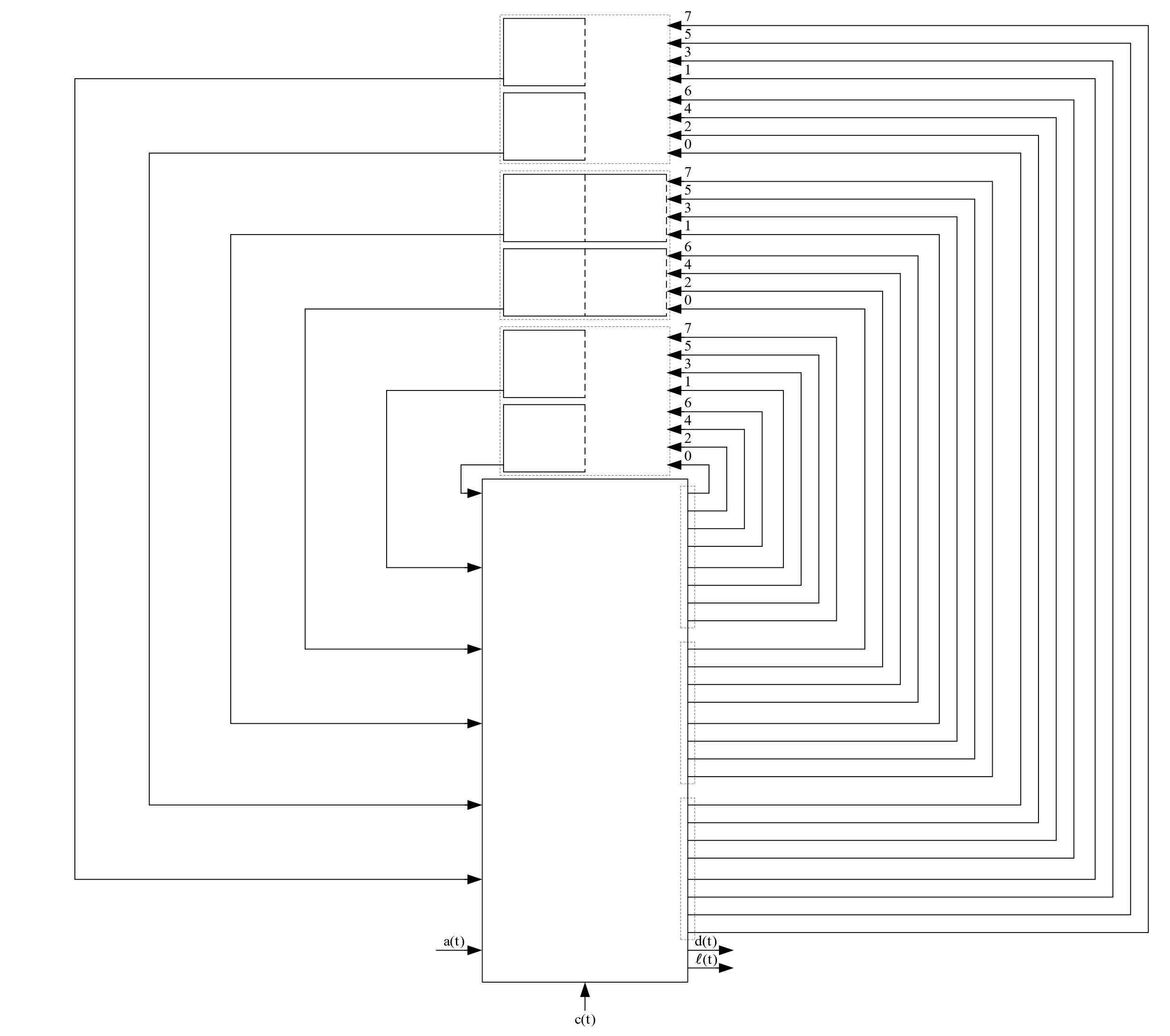 t = 4
c(t) = 0
B1=1Ψ1={1, 2}
3
B2=2Ψ2={3, 4, 5}
1
B3=1Ψ3={6, 7}
2
u1(t-1)=5
u2(t-1)=1
u3(t-1)=0
4
54
An Example: k=3, m=2, s=1, n=4
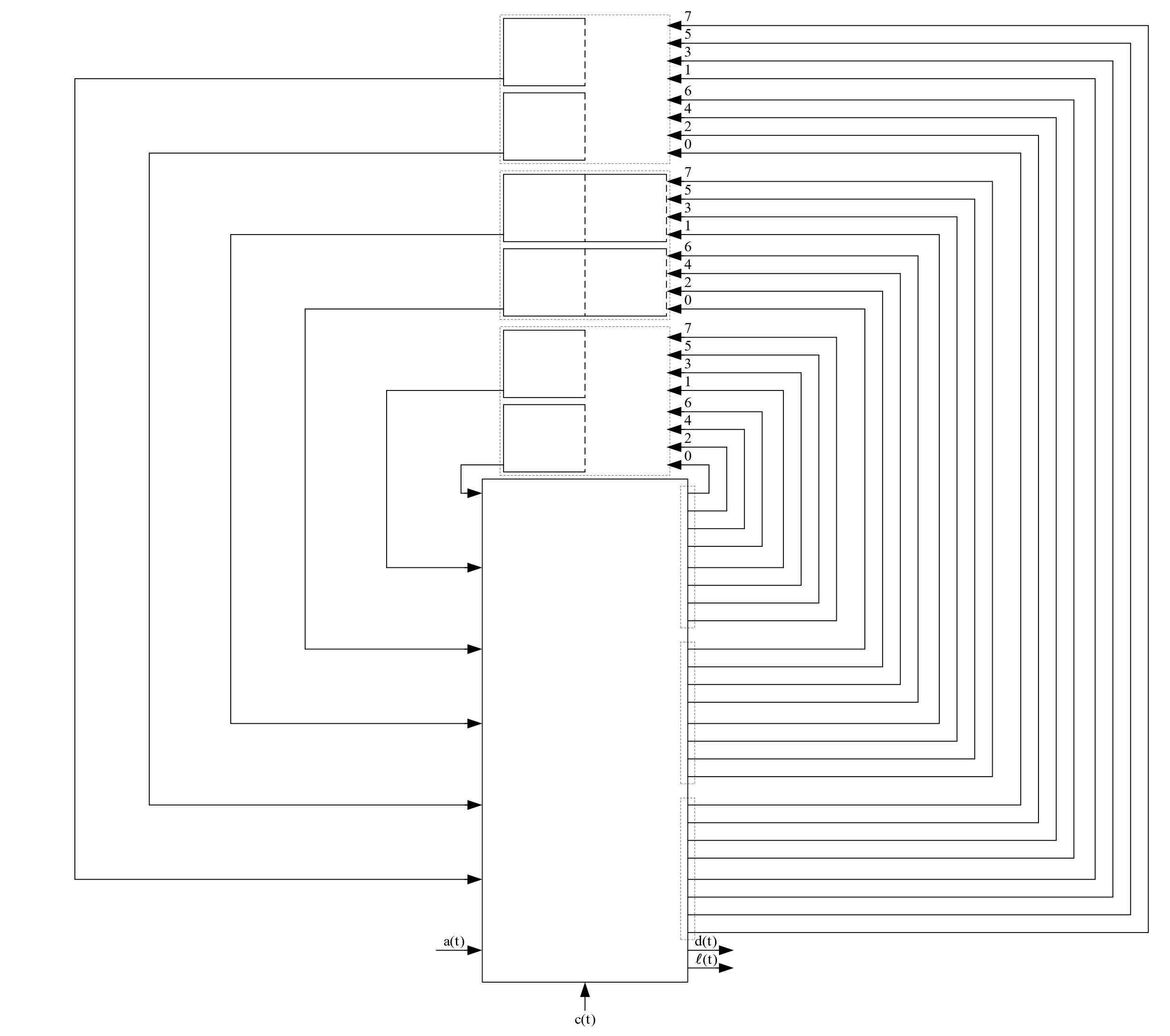 t = 4
c(t) = 0
B1=1Ψ1={1, 2}
3
B2=2Ψ2={3, 4, 5}
1
B3=1Ψ3={6, 7}
2
1, 2∈Ψ1
u1(t-1) mod 8 = 5
u1(t-1)+1 mod 8 = 6
u1(t-1)=5
3, 4∈Ψ2
u2(t-1) mod 8 = 1
u2(t-1)+1 mod 8 = 2
u2(t-1)=1
u3(t-1)=0
4
55
An Example: k=3, m=2, s=1, n=4
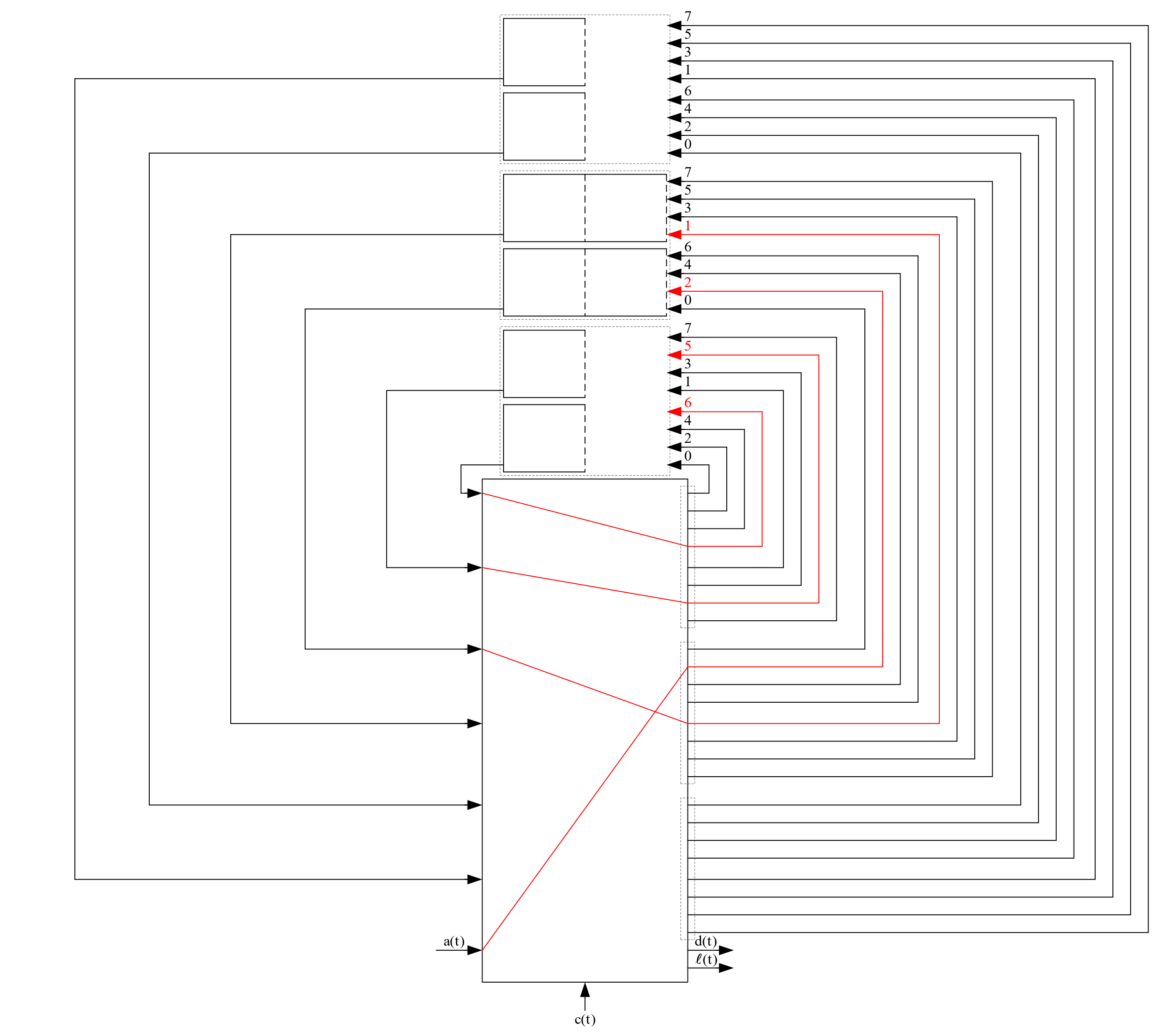 t = 4
c(t) = 0
B1=1Ψ1={1, 2}
B2=2Ψ2={3, 4, 5}
B3=1Ψ3={6, 7}
2
u1(t-1)=5
1
3
u2(t-1)=1
u3(t-1)=0
4
56
An Example: k=3, m=2, s=1, n=4
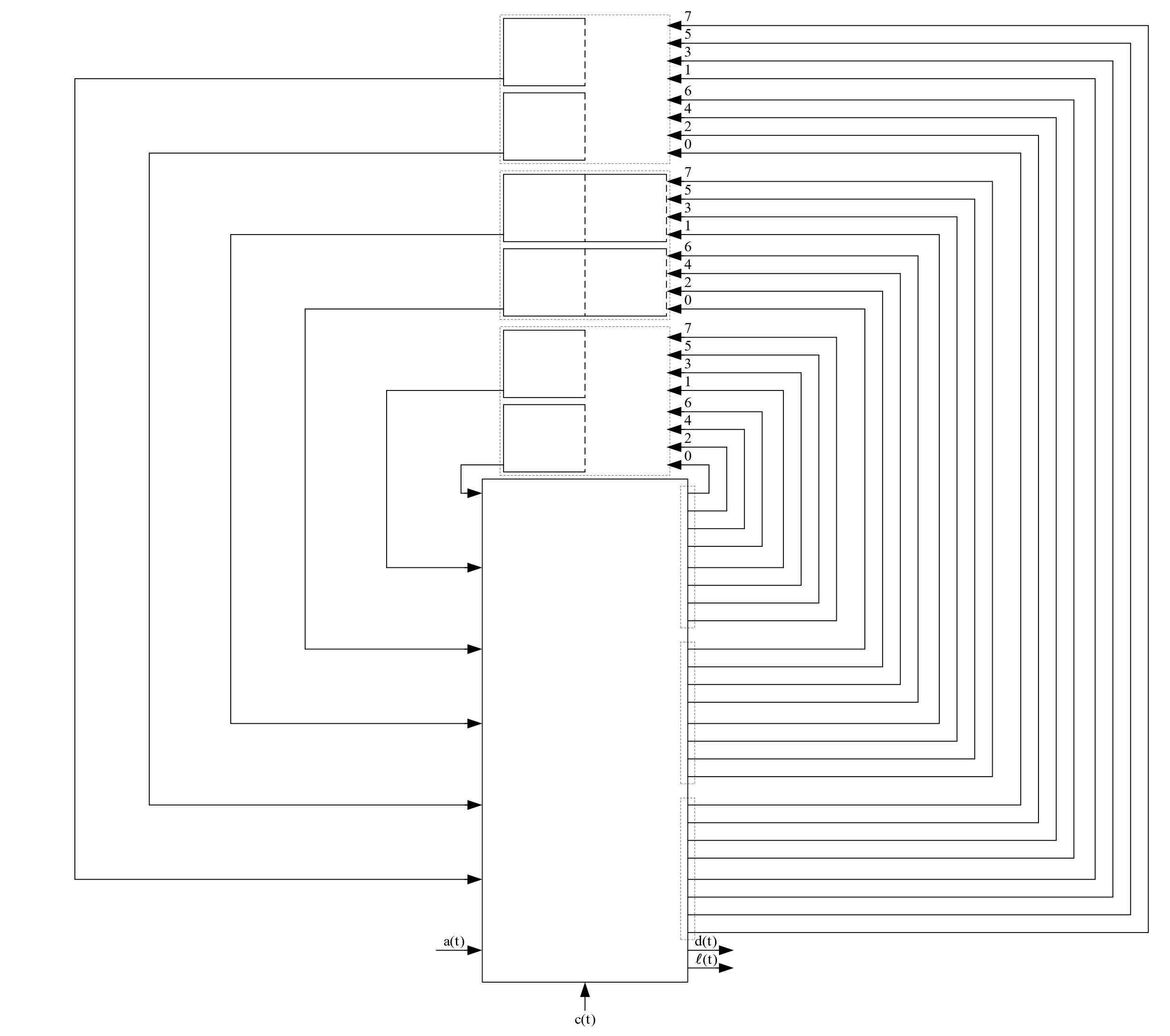 t = 4
c(t) = 0
3
B1=1Ψ1={1, 2}
4
B2=2Ψ2={3, 4, 5}
1
B3=1Ψ3={6, 7}
2
u1(t)=7
u2(t)=3
u3(t)=0
57
An Example: k=3, m=2, s=1, n=4
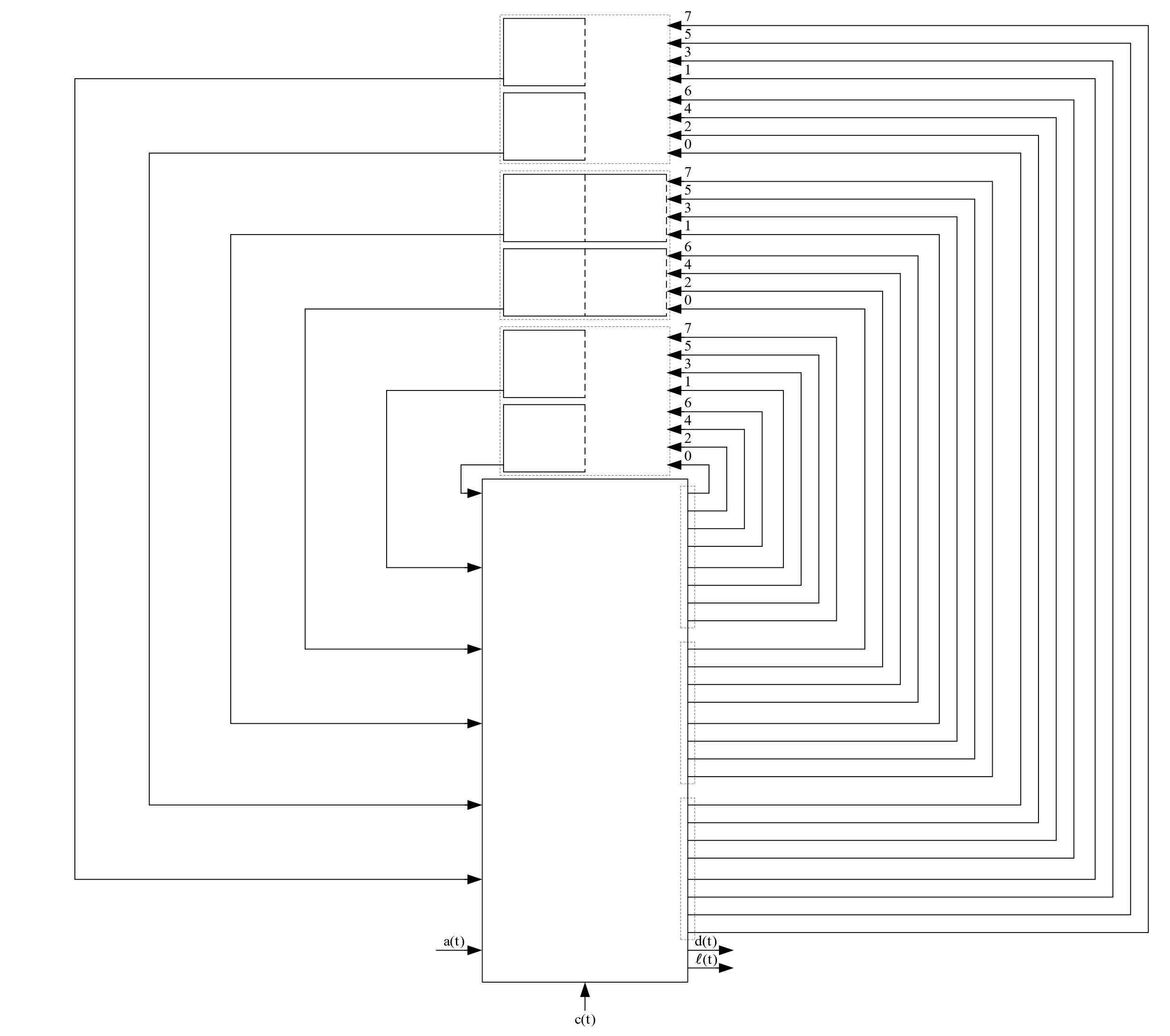 t = 5
c(t) = 0
3
4
B1=1Ψ1={1, 2}
4
5
B2=2Ψ2={3, 4, 5}
1
B3=1Ψ3={6, 7}
2
u1(t-1)=7
u2(t-1)=3
u3(t-1)=0
3
58
An Example: k=3, m=2, s=1, n=4
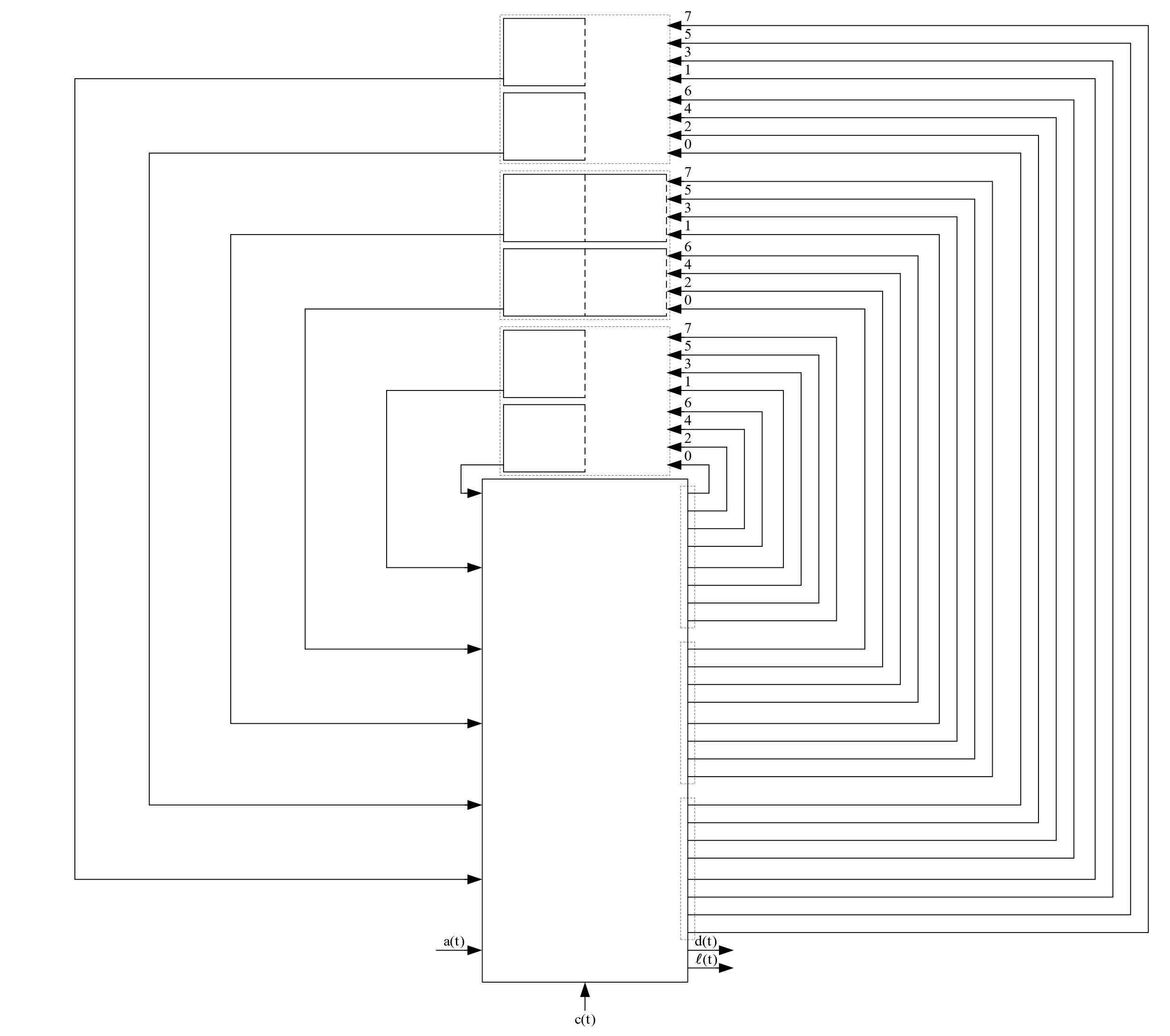 t = 5
c(t) = 0
4
B1=1Ψ1={1, 2}
5
B2=2Ψ2={3, 4, 5}
1
B3=1Ψ3={6, 7}
2
1, 2∈Ψ1
u1(t-1) mod 8 = 7
u1(t-1)+1 mod 8 = 0
u1(t-1)=7
3, 4, 5∈Ψ2
u2(t-1) mod 8 = 3
u2(t-1)+1 mod 8 = 4
u2(t-1)+2 mod 8 = 5
u2(t-1)=3
u3(t-1)=0
3
59
An Example: k=3, m=2, s=1, n=4
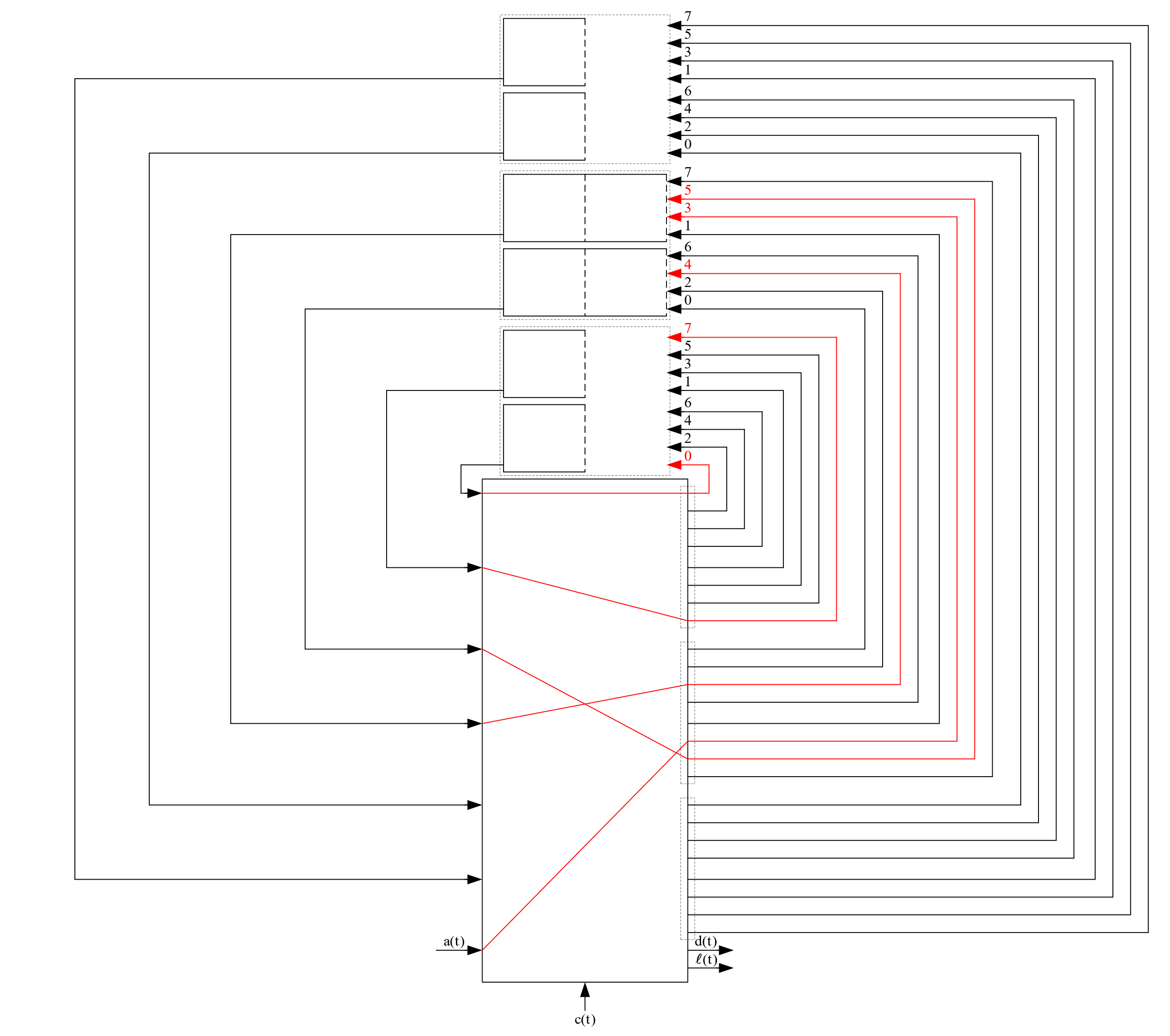 t = 5
c(t) = 0
B1=1Ψ1={1, 2}
B2=2Ψ2={3, 4, 5}
B3=1Ψ3={6, 7}
2
u1(t-1)=7
1
5
u2(t-1)=3
4
u3(t-1)=0
3
60
An Example: k=3, m=2, s=1, n=4
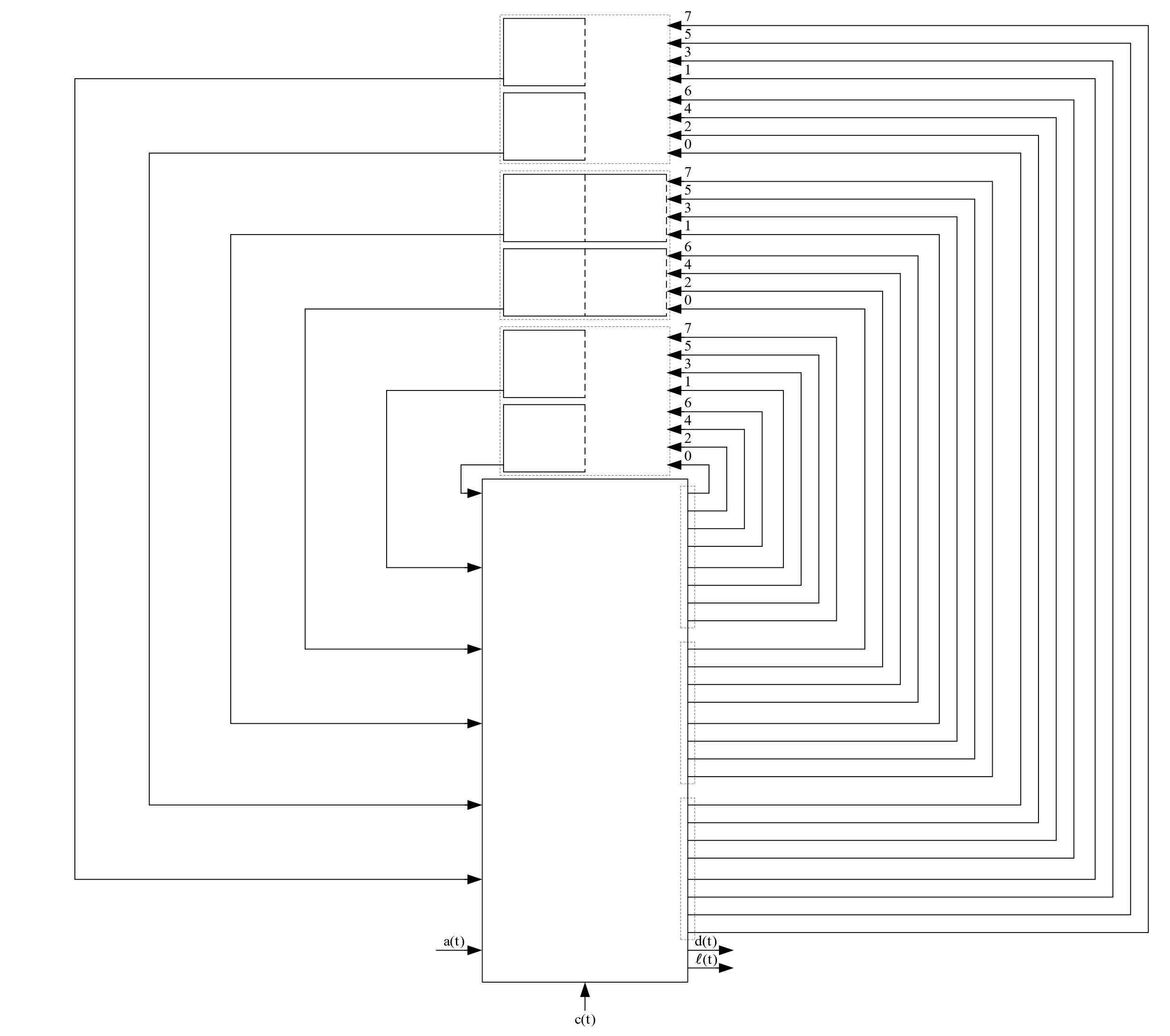 t = 5
c(t) = 0
3
5
B1=1Ψ1={1, 2}
4
B2=2Ψ2={3, 4, 5}
1
B3=1Ψ3={6, 7}
2
u1(t)=1
u2(t)=6
u3(t)=0
61
An Example: k=3, m=2, s=1, n=4
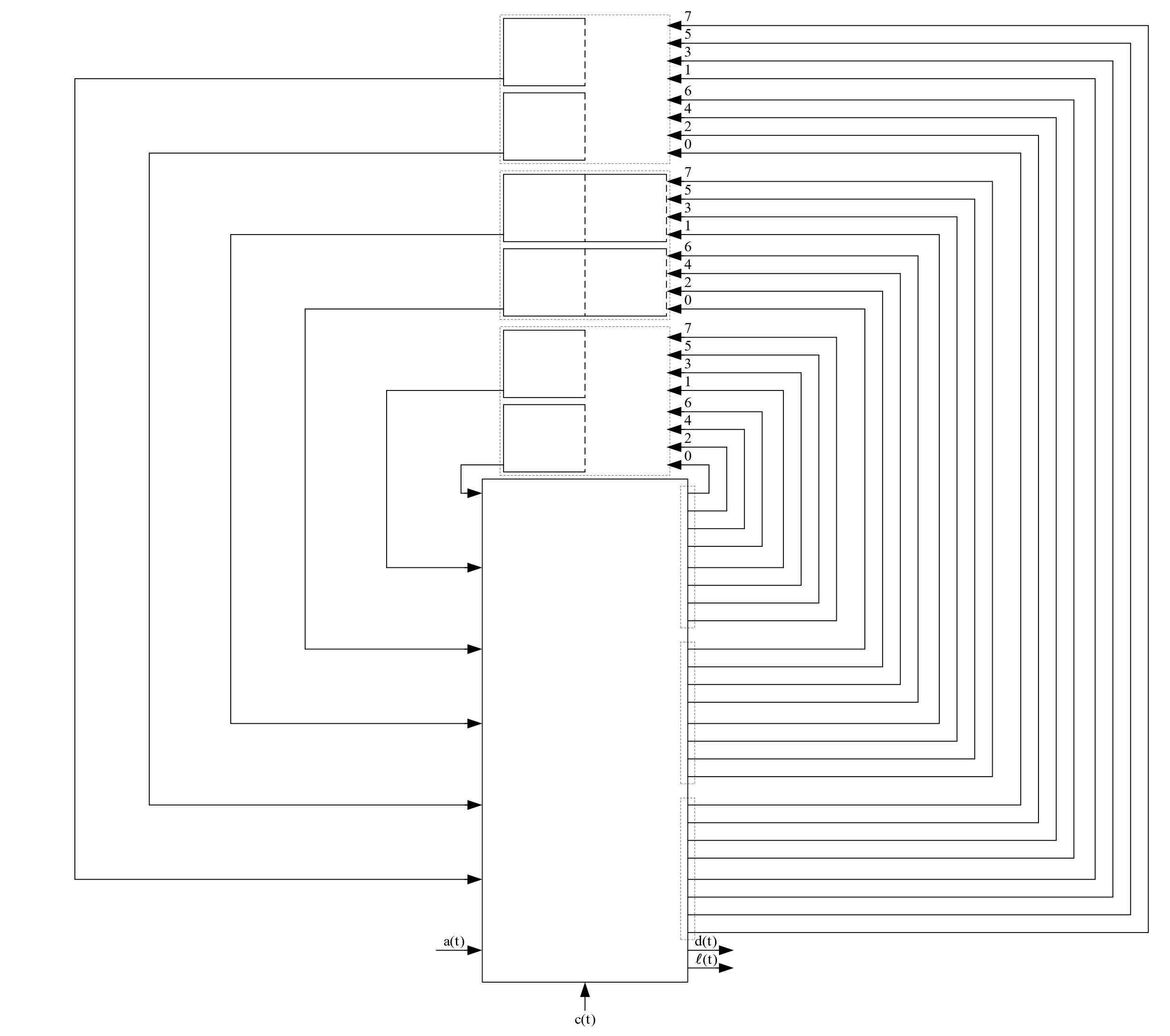 t = 6
c(t) = 0
3
5
B1=1Ψ1={1, 2}
4
B2=2Ψ2={3, 4, 5}
1
B3=1Ψ3={6, 7}
2
u1(t-1)=1
u2(t-1)=6
u3(t-1)=0
6
62
An Example: k=3, m=2, s=1, n=4
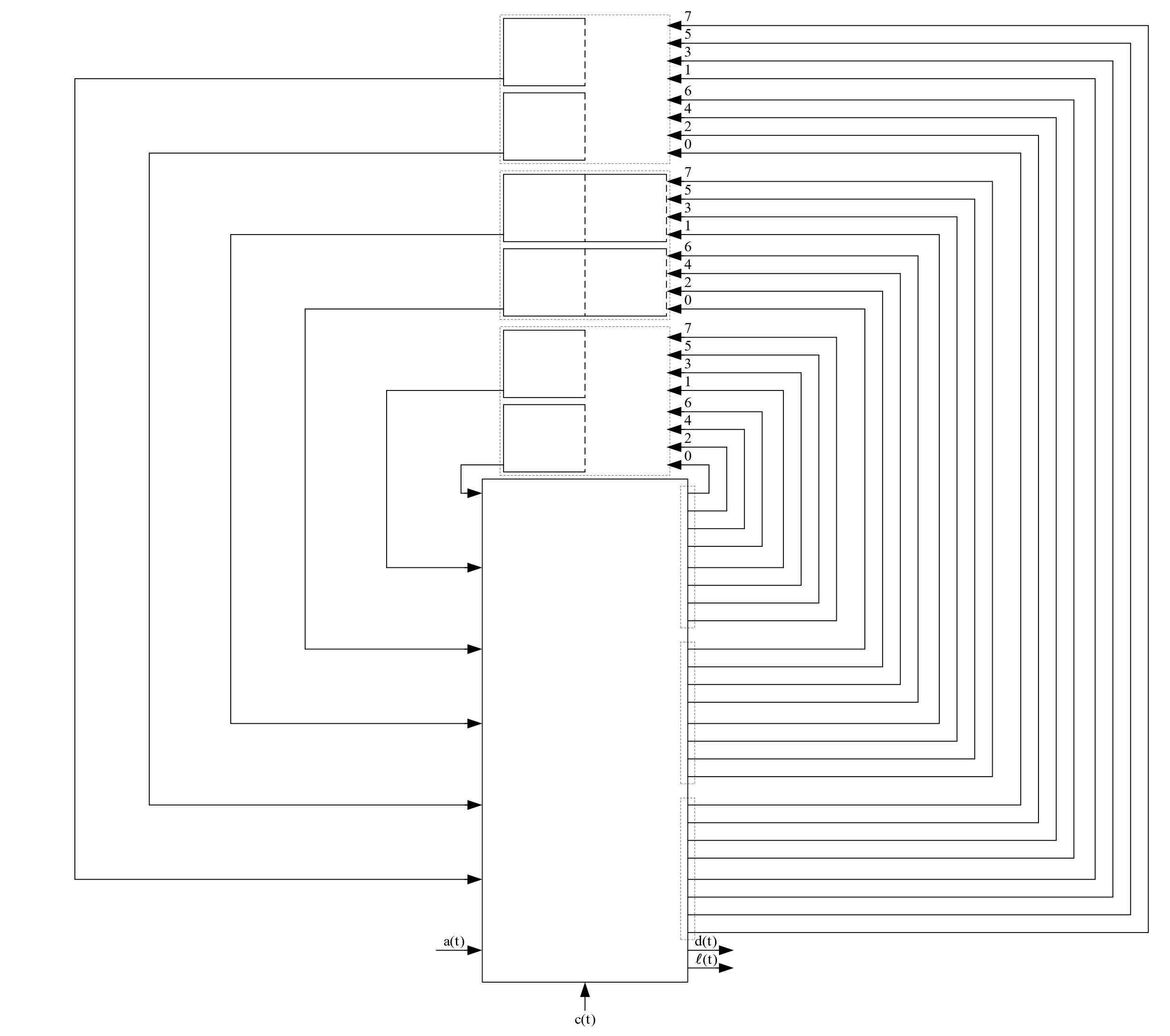 t = 6
c(t) = 0
3
5
B1=1Ψ1={1, 2}
4
B2=2Ψ2={3, 4, 5}
1
B3=1Ψ3={6, 7}
2
1, 2∈Ψ1
u1(t-1) mod 8 = 1
u1(t-1)+1 mod 8 = 2
u1(t-1)=1
3, 4∈Ψ2
u2(t-1) mod 8 = 6
u2(t-1)+1 mod 8 = 7
u2(t-1)=6
6∈Ψ3
u3(t-1) mod 8 = 0
u3(t-1)=0
6
63
An Example: k=3, m=2, s=1, n=4
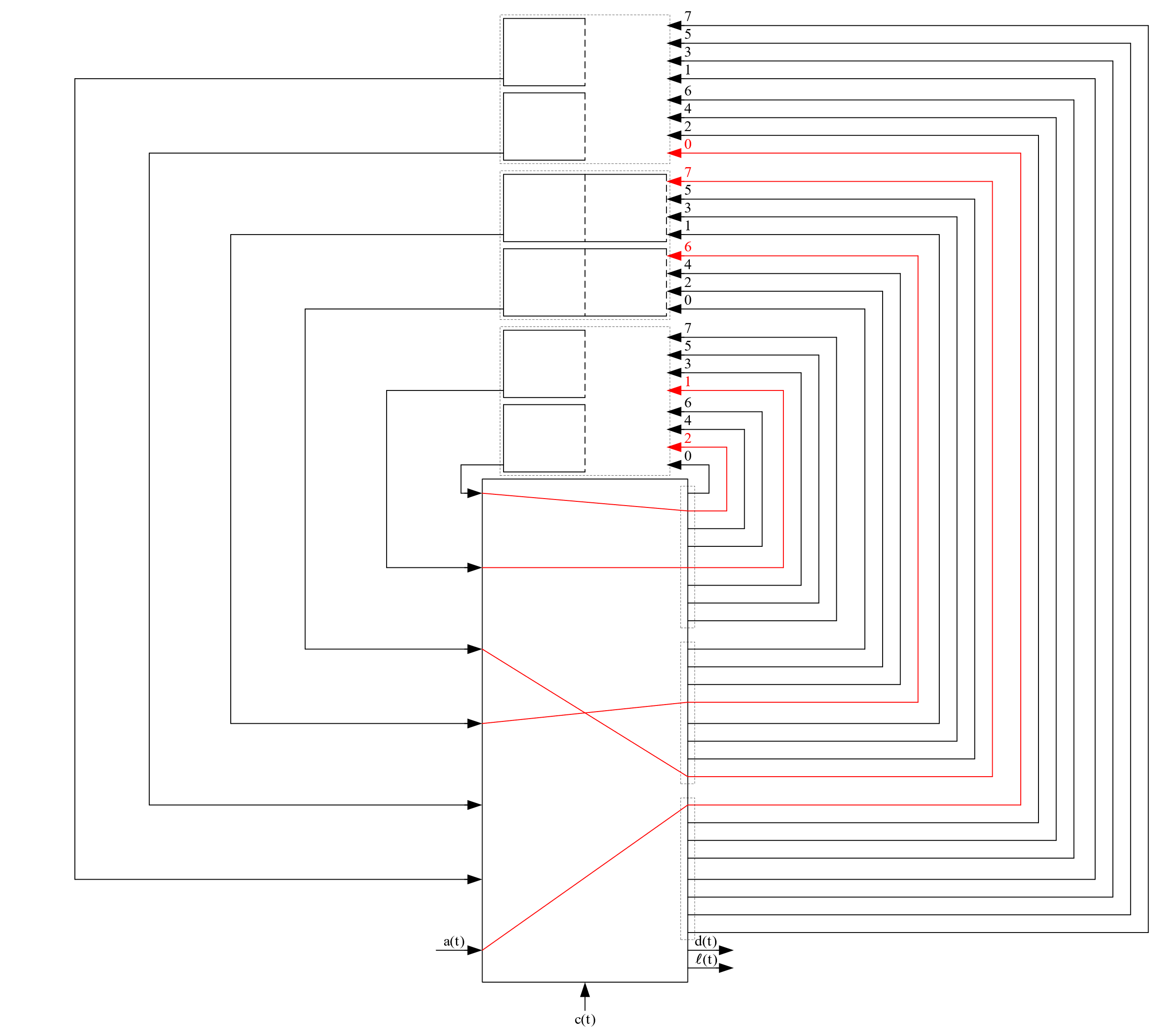 t = 6
c(t) = 0
5
B1=1Ψ1={1, 2}
B2=2Ψ2={3, 4, 5}
B3=1Ψ3={6, 7}
2
u1(t-1)=1
1
4
u2(t-1)=6
3
u3(t-1)=0
6
64
An Example: k=3, m=2, s=1, n=4
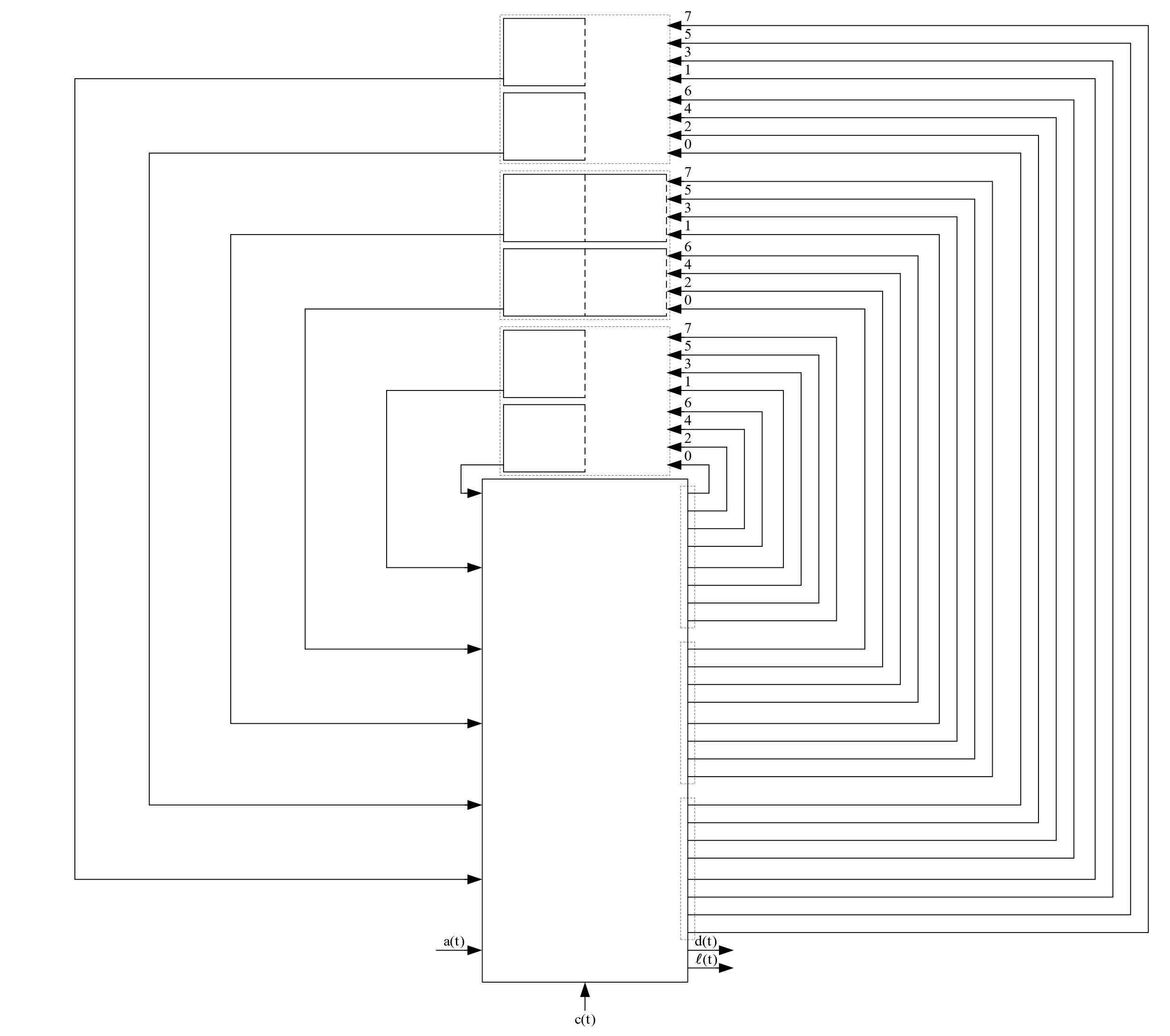 t = 6
6
c(t) = 0
5
4
B1=1Ψ1={1, 2}
3
B2=2Ψ2={3, 4, 5}
1
B3=1Ψ3={6, 7}
2
u1(t)=3
u2(t)=0
u3(t)=1
65
An Example: k=3, m=2, s=1, n=4
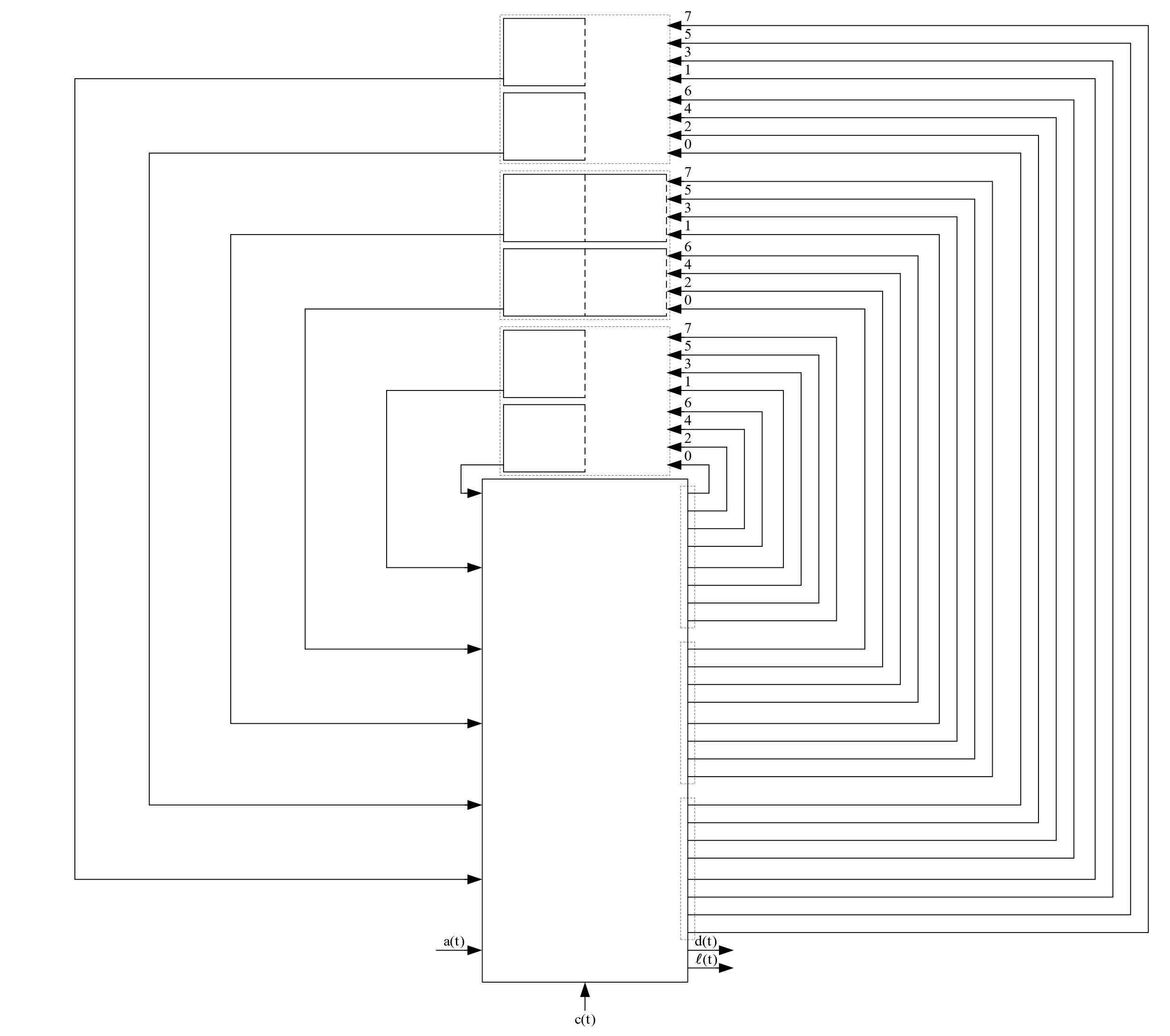 t = 7
6
c(t) = 0
5
4
B1=1Ψ1={1, 2}
3
B2=2Ψ2={3, 4, 5}
1
B3=1Ψ3={6, 7}
2
u1(t-1)=3
u2(t-1)=0
u3(t-1)=1
7
66
An Example: k=3, m=2, s=1, n=4
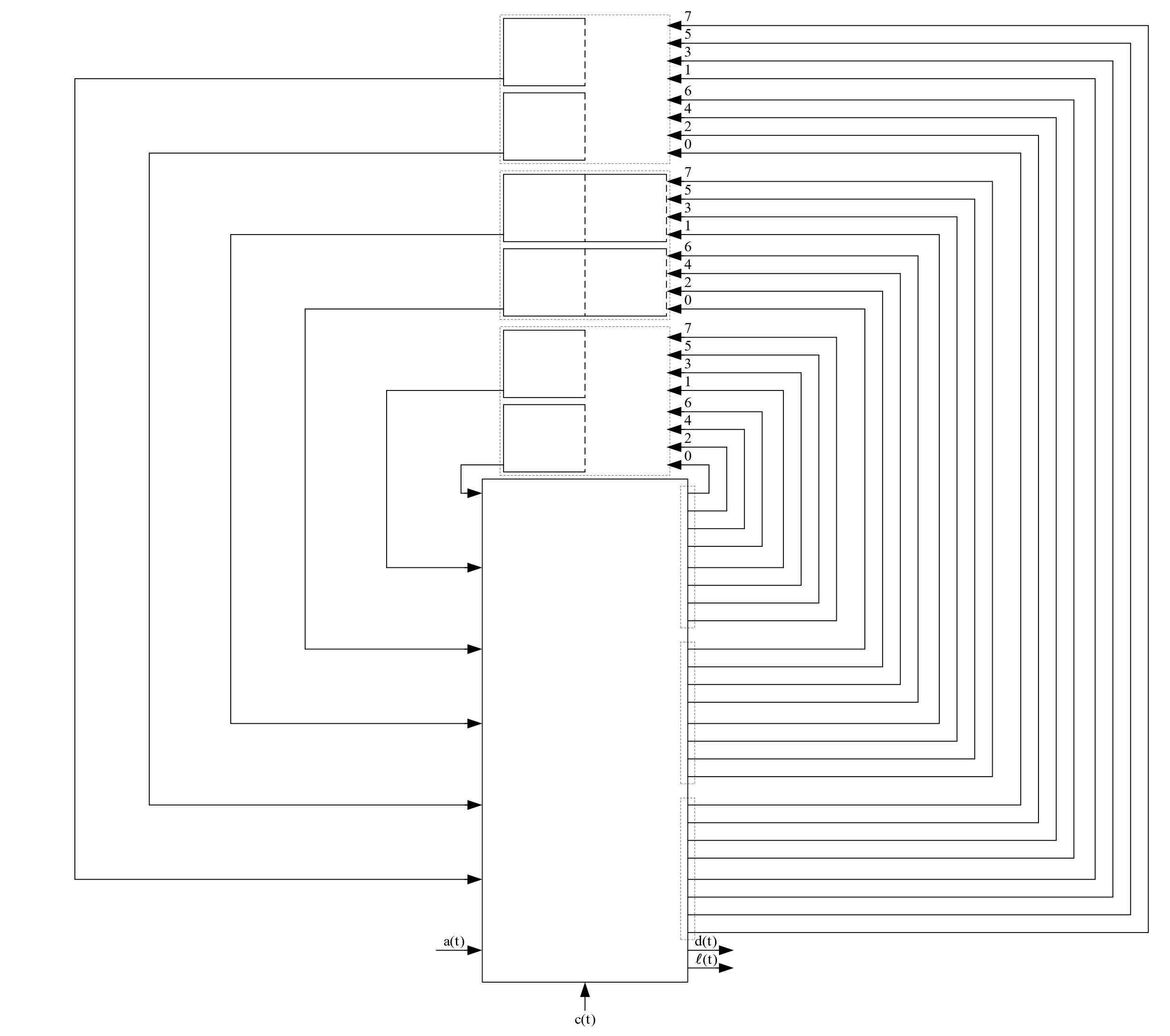 t = 7
6
c(t) = 0
5
4
B1=1Ψ1={1, 2}
3
B2=2Ψ2={3, 4, 5}
1
B3=1Ψ3={6, 7}
2
1, 2∈Ψ1
u1(t-1) mod 8 = 3
u1(t-1)+1 mod 8 = 4
u1(t-1)=3
3, 5∈Ψ2
u2(t-1) mod 8 = 0
u2(t-1)+1 mod 8 = 1
u2(t-1)=0
6, 7∈Ψ3
u3(t-1) mod 8 = 1
u3(t-1)+1 mod 8 = 2
u3(t-1)=1
7
67
An Example: k=3, m=2, s=1, n=4
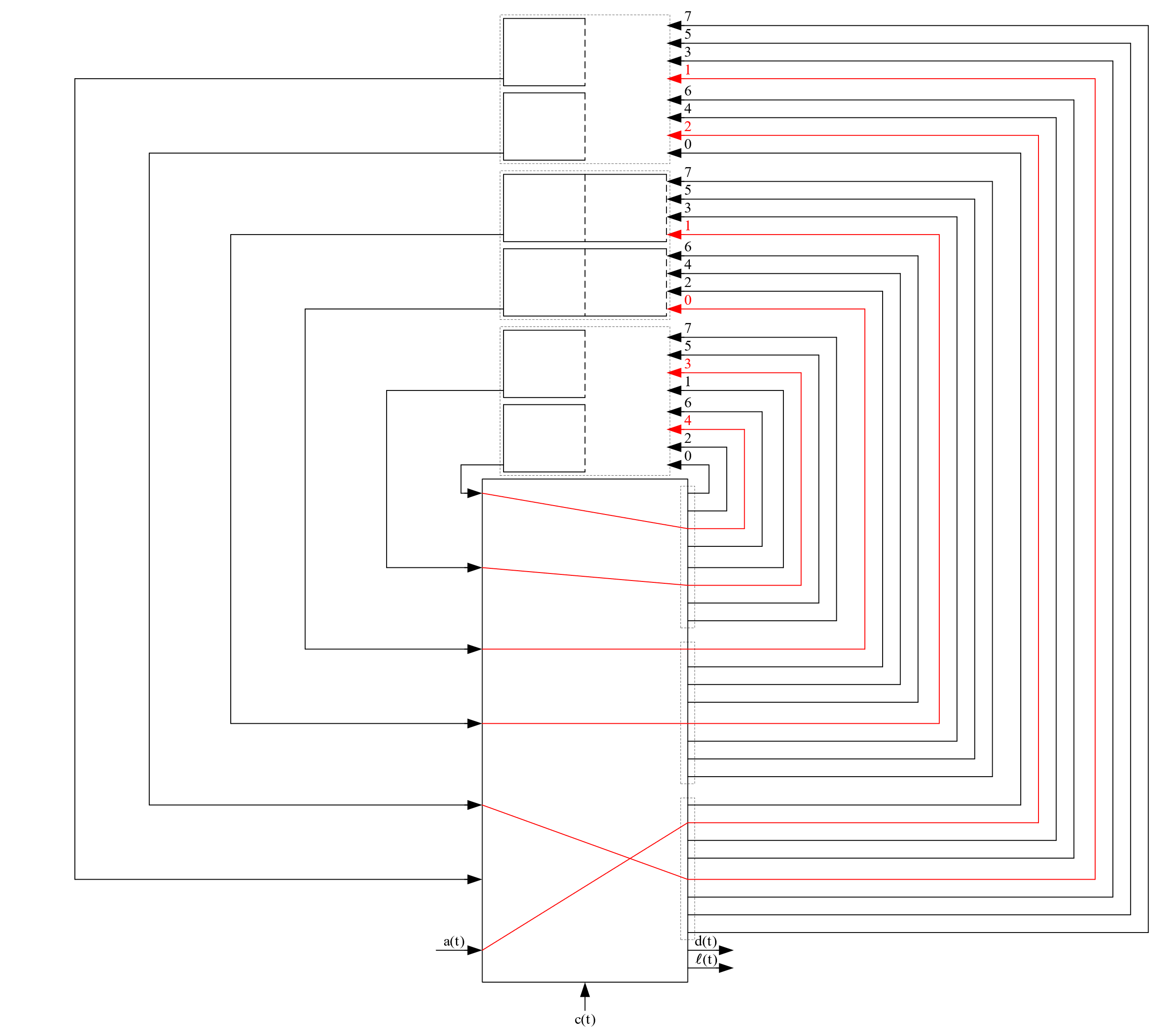 t = 7
c(t) = 0
4
B1=1Ψ1={1, 2}
B2=2Ψ2={3, 4, 5}
B3=1Ψ3={6, 7}
2
u1(t-1)=3
1
3
u2(t-1)=0
5
6
u3(t-1)=1
7
68
An Example: k=3, m=2, s=1, n=4
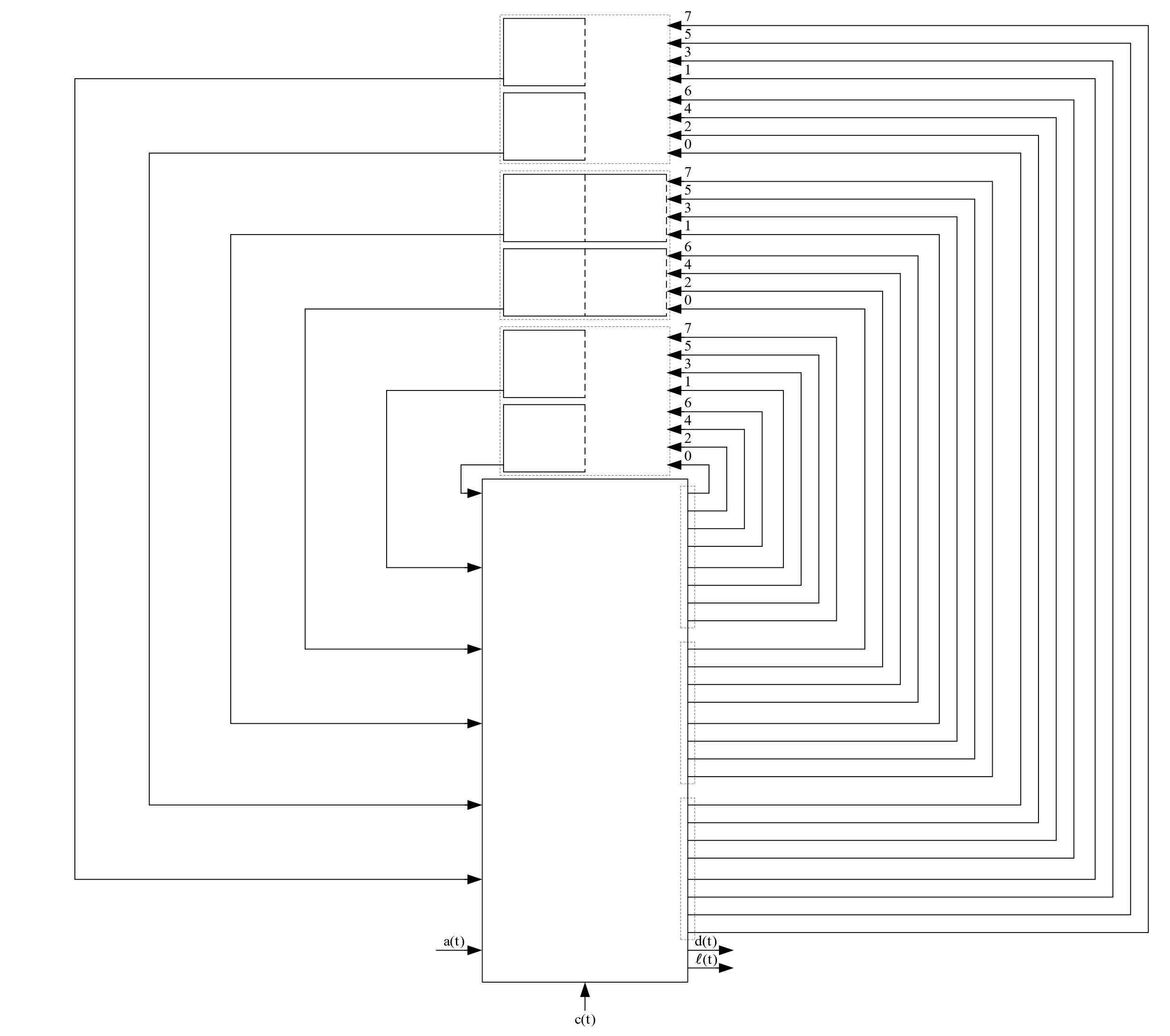 6
t = 7
7
c(t) = 0
4
5
B1=1Ψ1={1, 2}
3
B2=2Ψ2={3, 4, 5}
1
B3=1Ψ3={6, 7}
2
u1(t)=5
u2(t)=2
u3(t)=3
69
An Example: k=3, m=2, s=1, n=4
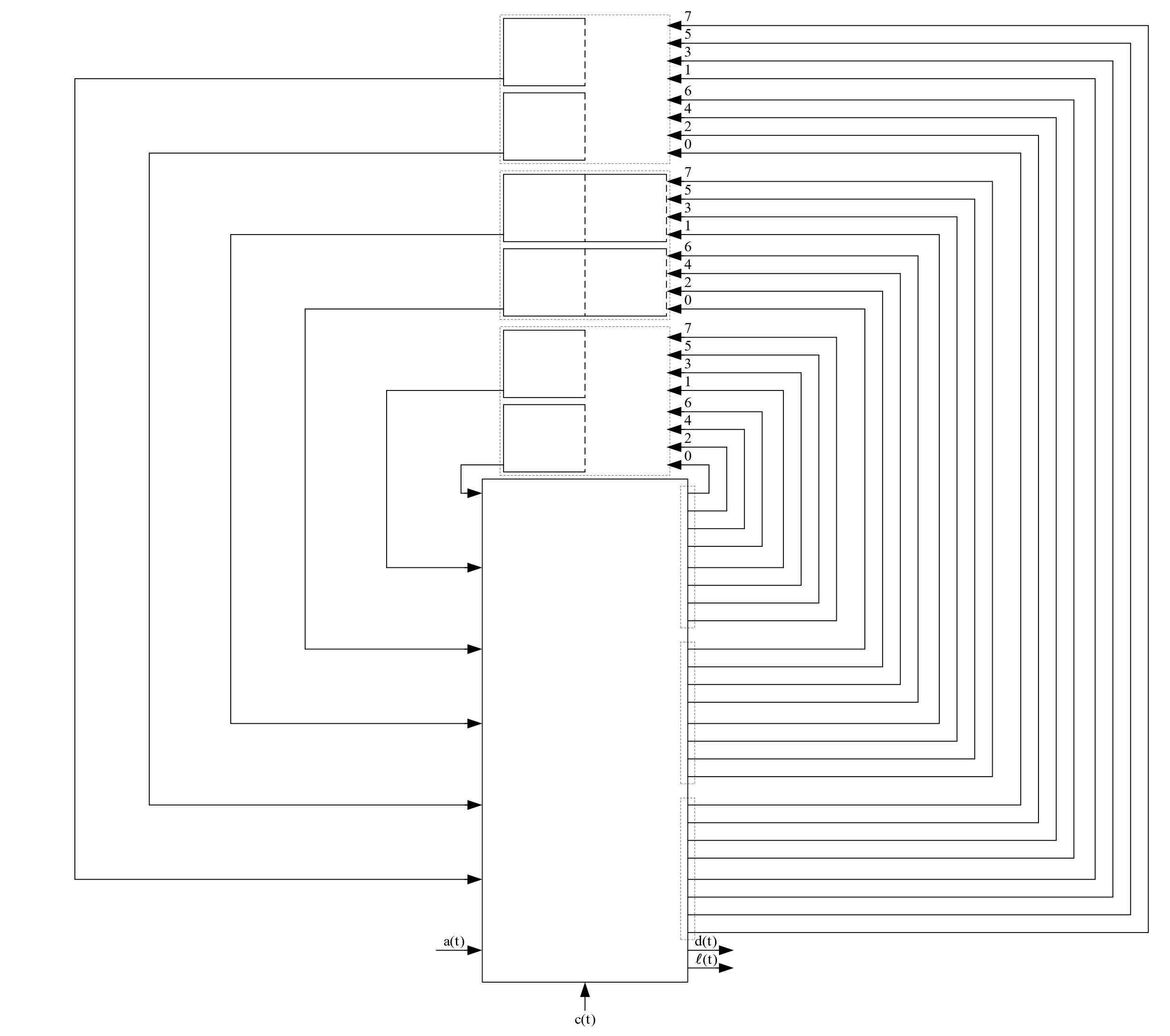 6
7
t = 8
7
8
c(t) = 1
4
5
6
B1=1Ψ1={1, 2}
3
B2=2Ψ2={3, 4, 5}
1
B3=1Ψ3={6, 7}
2
u1(t-1)=5
u2(t-1)=2
u3(t-1)=3
5
70
An Example: k=3, m=2, s=1, n=4
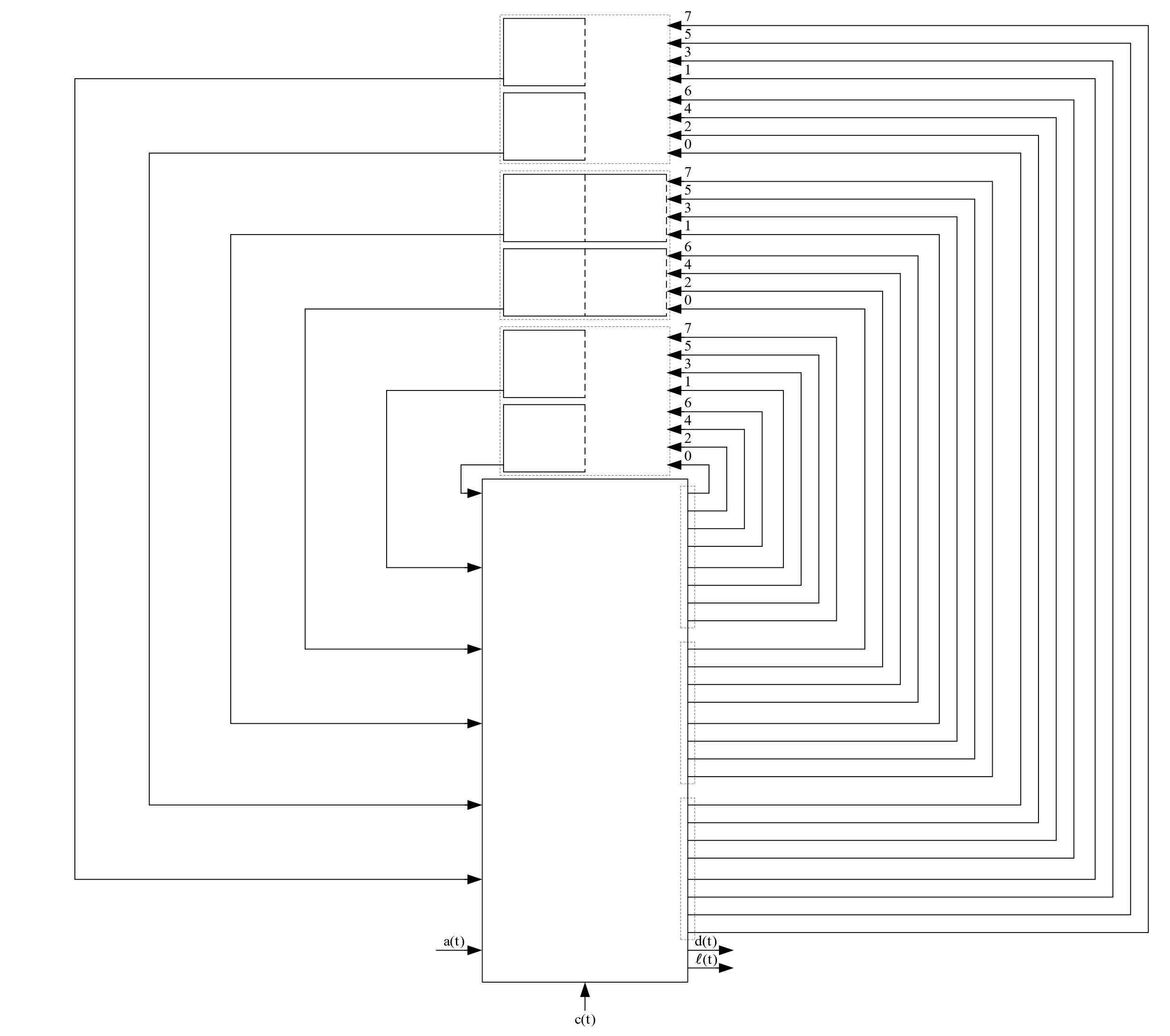 7
t = 8
8
c(t) = 1
4
6
B1=1Ψ1={1, 2}
3
B2=2Ψ2={3, 4, 5}
1
B3=1Ψ3={6, 7}
2
u1(t-1)=5
u2(t-1)=2
u3(t-1)=3
5
71
An Example: k=3, m=2, s=1, n=4
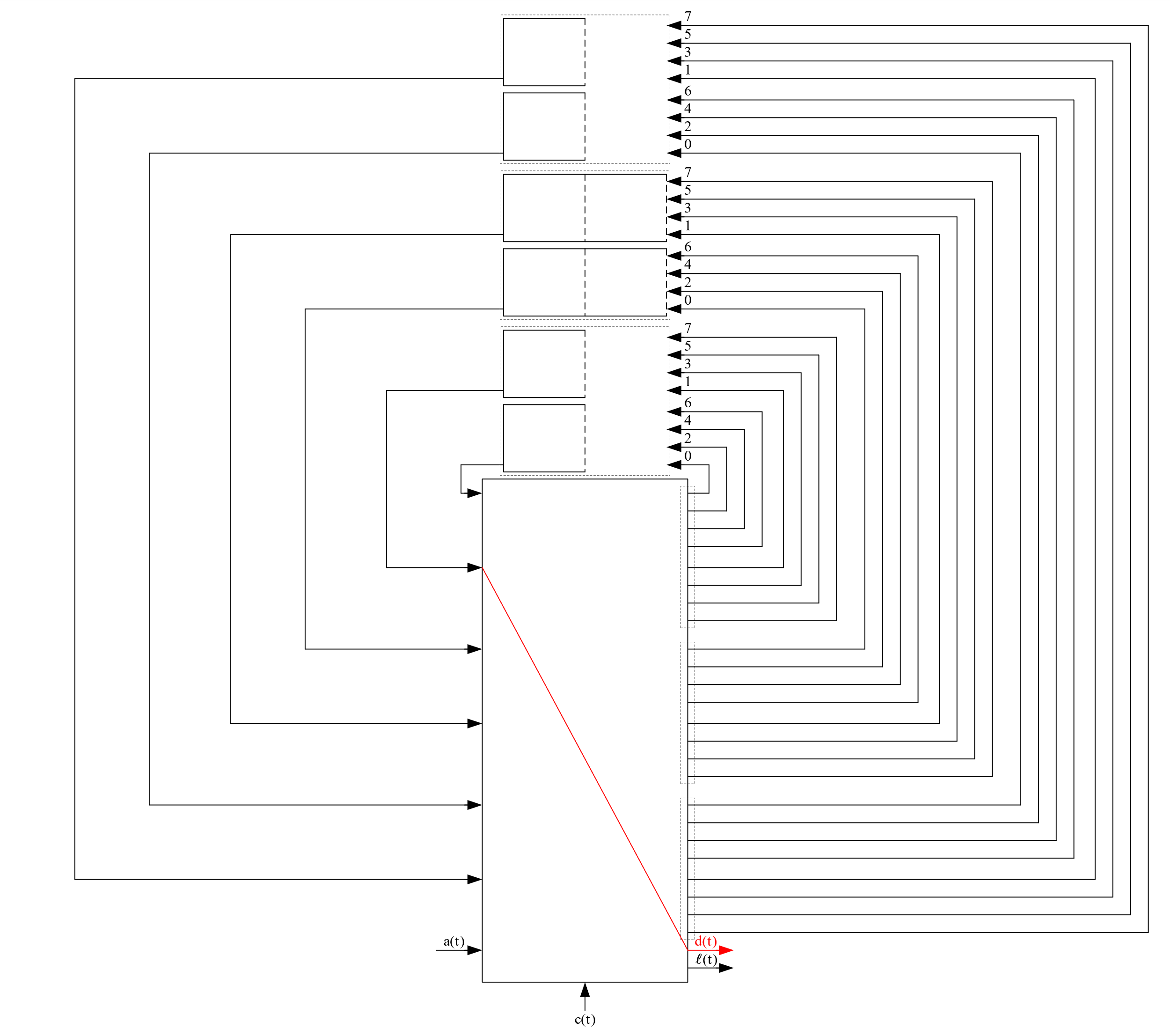 t = 8
c(t) = 1
6
5
B1=1Ψ1={1, 2}
B2=2Ψ2={3, 4, 5}
B3=1Ψ3={6, 7}
2
1
u1(t-1)=5
1
3
2
u2(t-1)=2
4
3
8
7
u3(t-1)=3
7
6
5
4
72
An Example: k=3, m=2, s=1, n=4
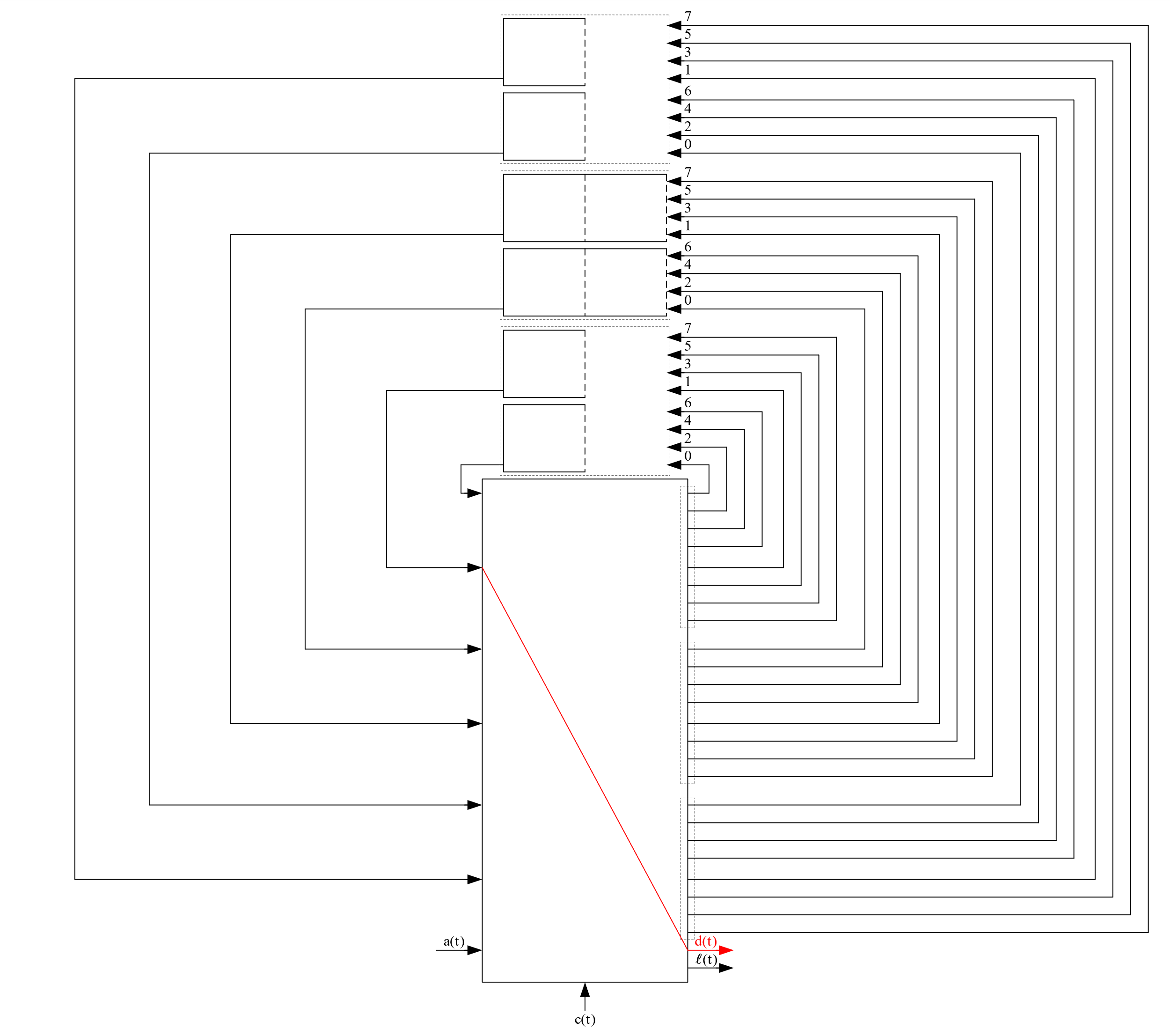 t = 8
c(t) = 1
5
B1=1Ψ1={1, 2}
B2=2Ψ2={3, 4, 5}
B3=1Ψ3={6, 7}
1, 2∈Ψ1
u1(t-1) mod 8 = 5
u1(t-1)+1 mod 8 = 6
1
u1(t-1)=5
3, 4∈Ψ2
u2(t-1) mod 8 = 2
u2(t-1)+1 mod 8 = 3
2
u2(t-1)=2
3
6, 7∈Ψ3
u3(t-1) mod 8 = 3
u3(t-1)+1 mod 8 = 4
7
u3(t-1)=3
6
4
1
73
An Example: k=3, m=2, s=1, n=4
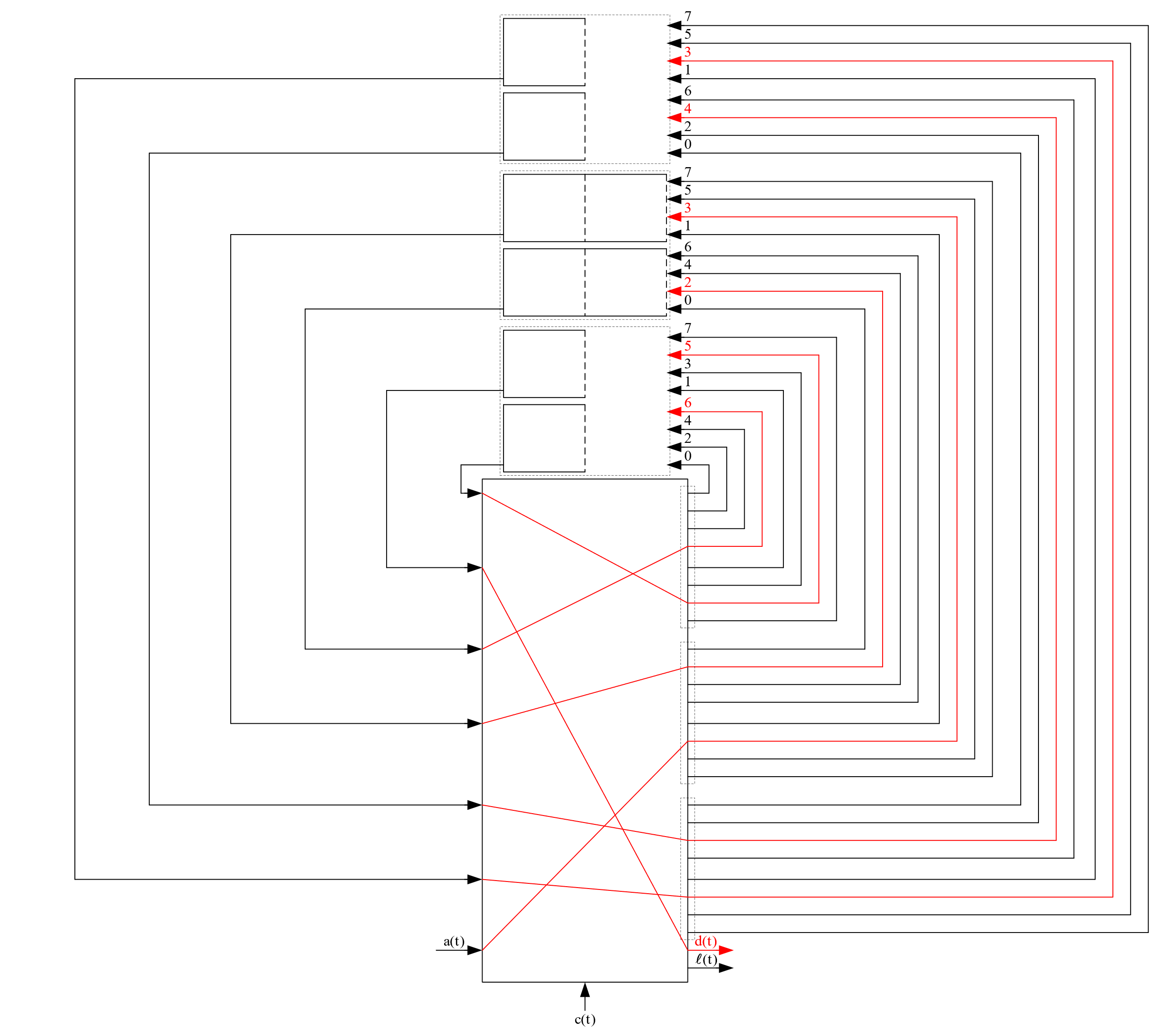 t = 8
c(t) = 1
5
B1=1Ψ1={1, 2}
B2=2Ψ2={3, 4, 5}
B3=1Ψ3={6, 7}
1
u1(t-1)=5
2
u2(t-1)=2
3
7
u3(t-1)=3
6
4
1
74
An Example: k=3, m=2, s=1, n=4
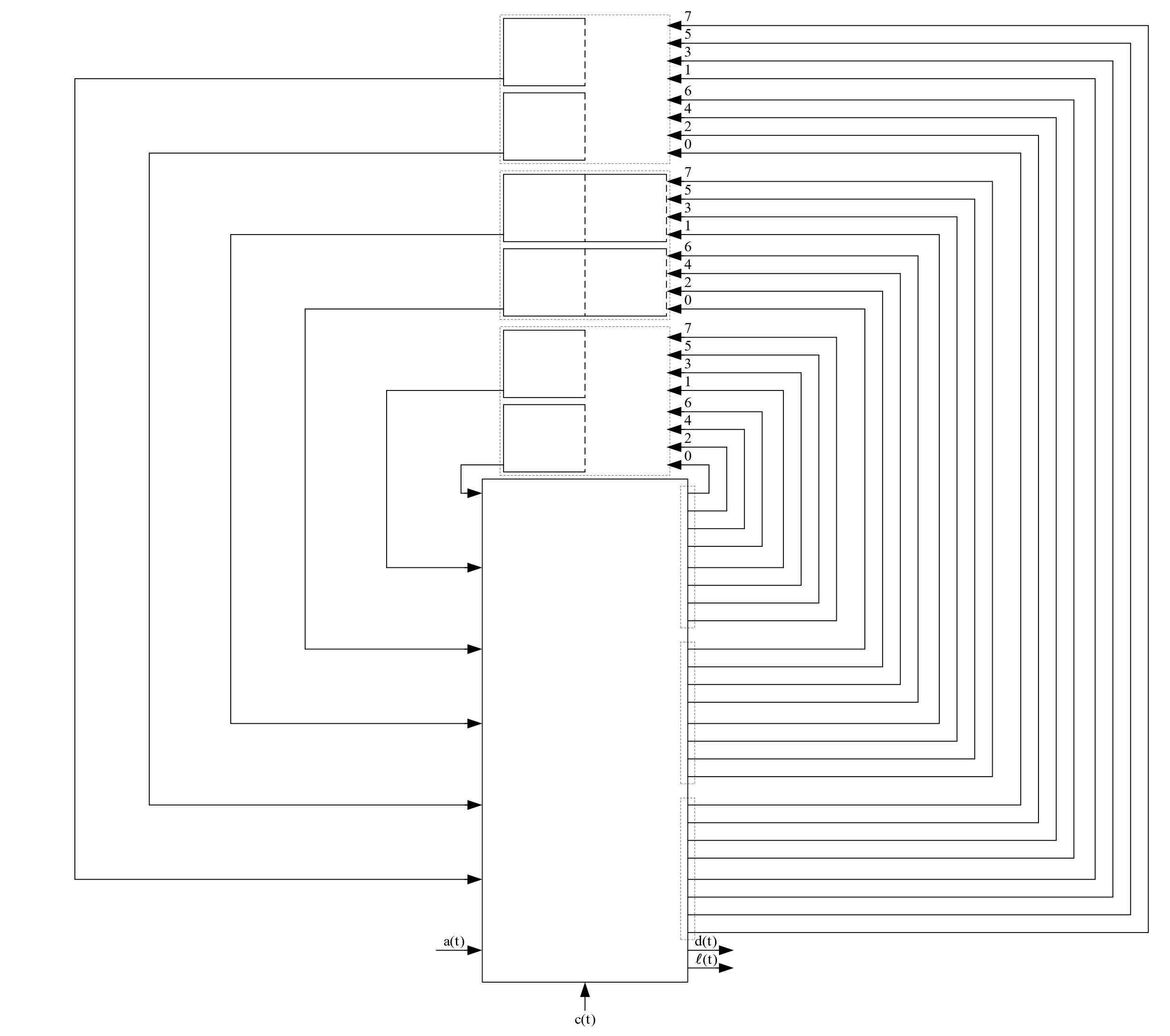 6
t = 8
7
c(t) = 1
5
4
B1=1Ψ1={1, 2}
3
B2=2Ψ2={3, 4, 5}
1
B3=1Ψ3={6, 7}
2
u1(t)=7
u2(t)=4
u3(t)=5
75
An Example: k=3, m=2, s=1, n=4
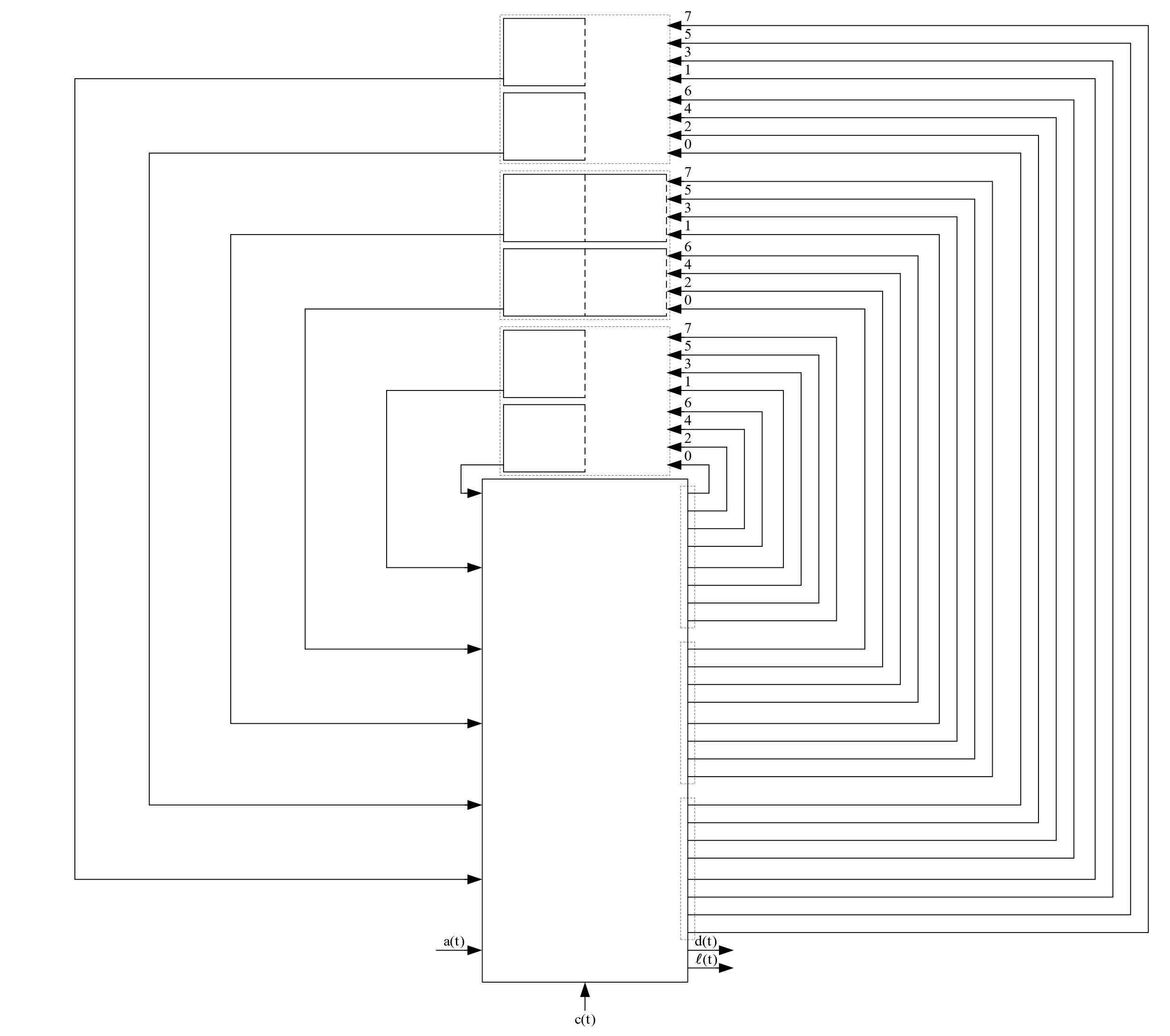 6
7
t = 9
7
8
c(t) = 0
5
6
4
5
B1=1Ψ1={1, 2}
3
4
B2=2Ψ2={3, 4, 5}
1
B3=1Ψ3={6, 7}
2
u1(t-1)=7
u2(t-1)=4
u3(t-1)=5
3
76
An Example: k=3, m=2, s=1, n=4
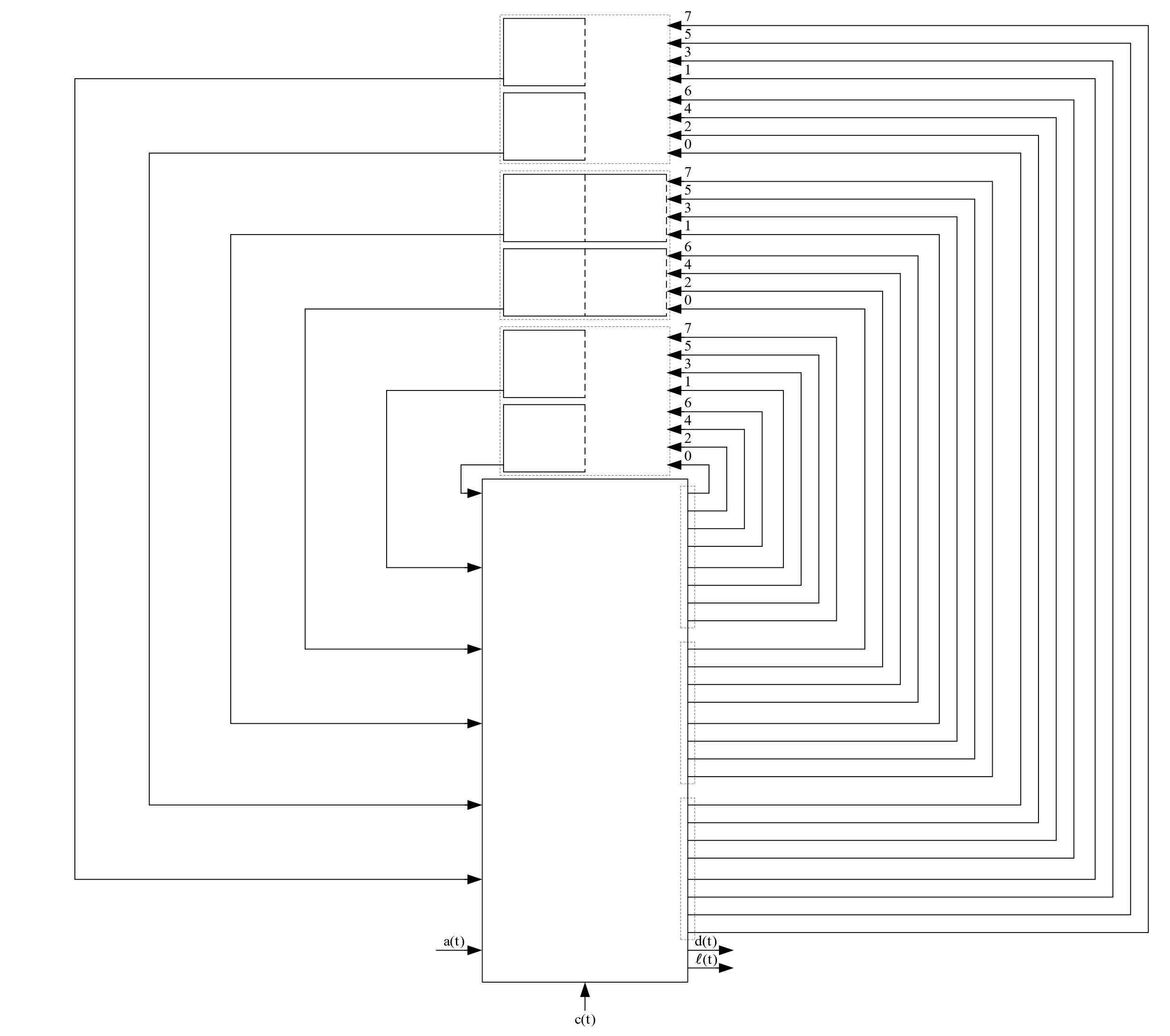 7
t = 9
8
c(t) = 0
6
5
B1=1Ψ1={1, 2}
4
B2=2Ψ2={3, 4, 5}
1
B3=1Ψ3={6, 7}
2
u1(t-1)=7
u2(t-1)=4
u3(t-1)=5
3
77
An Example: k=3, m=2, s=1, n=4
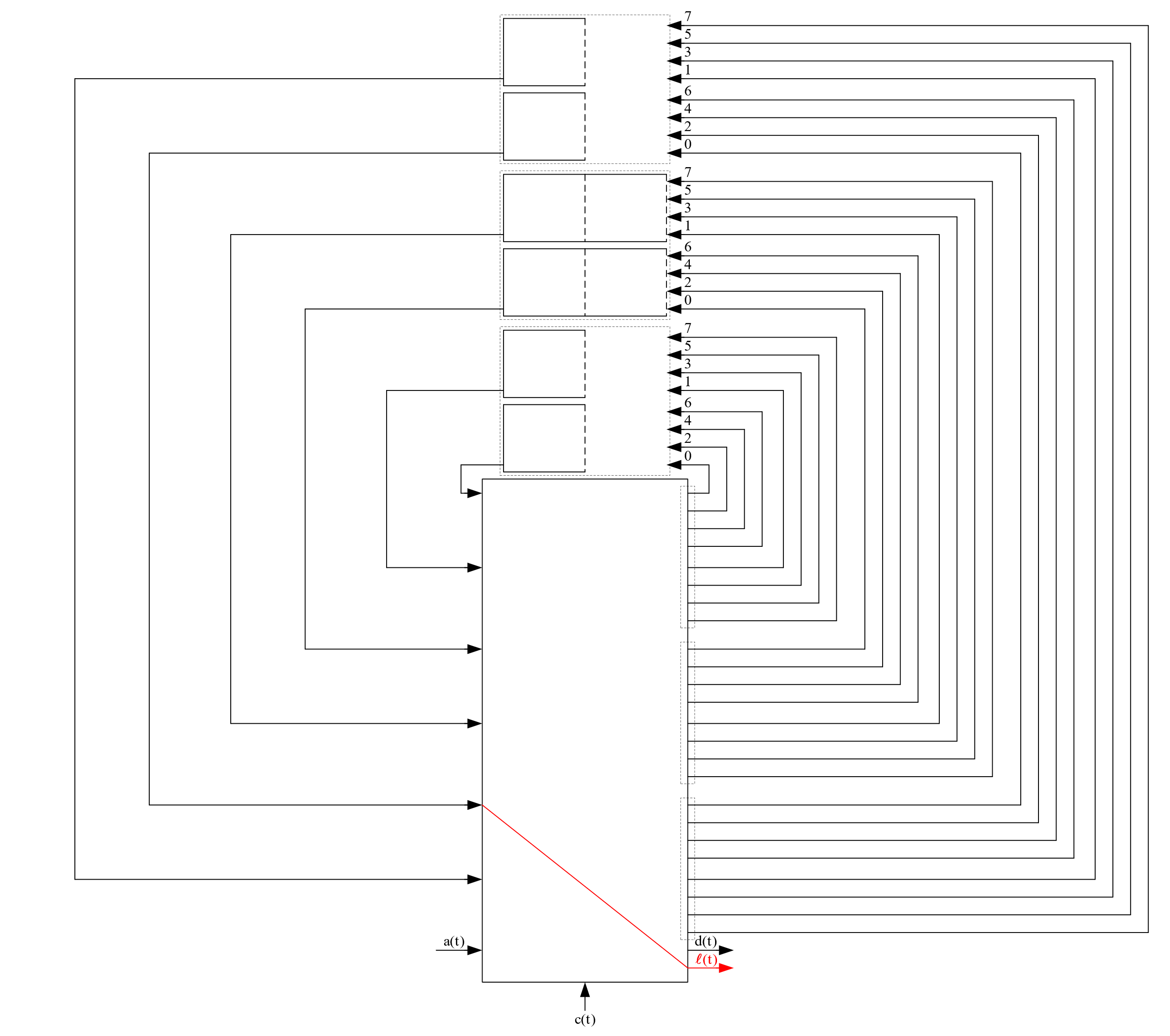 t = 9
c(t) = 0
5
B1=1Ψ1={1, 2}
B2=2Ψ2={3, 4, 5}
B3=1Ψ3={6, 7}
2
u1(t-1)=7
1
4
u2(t-1)=4
6
8
u3(t-1)=5
7
3
78
An Example: k=3, m=2, s=1, n=4
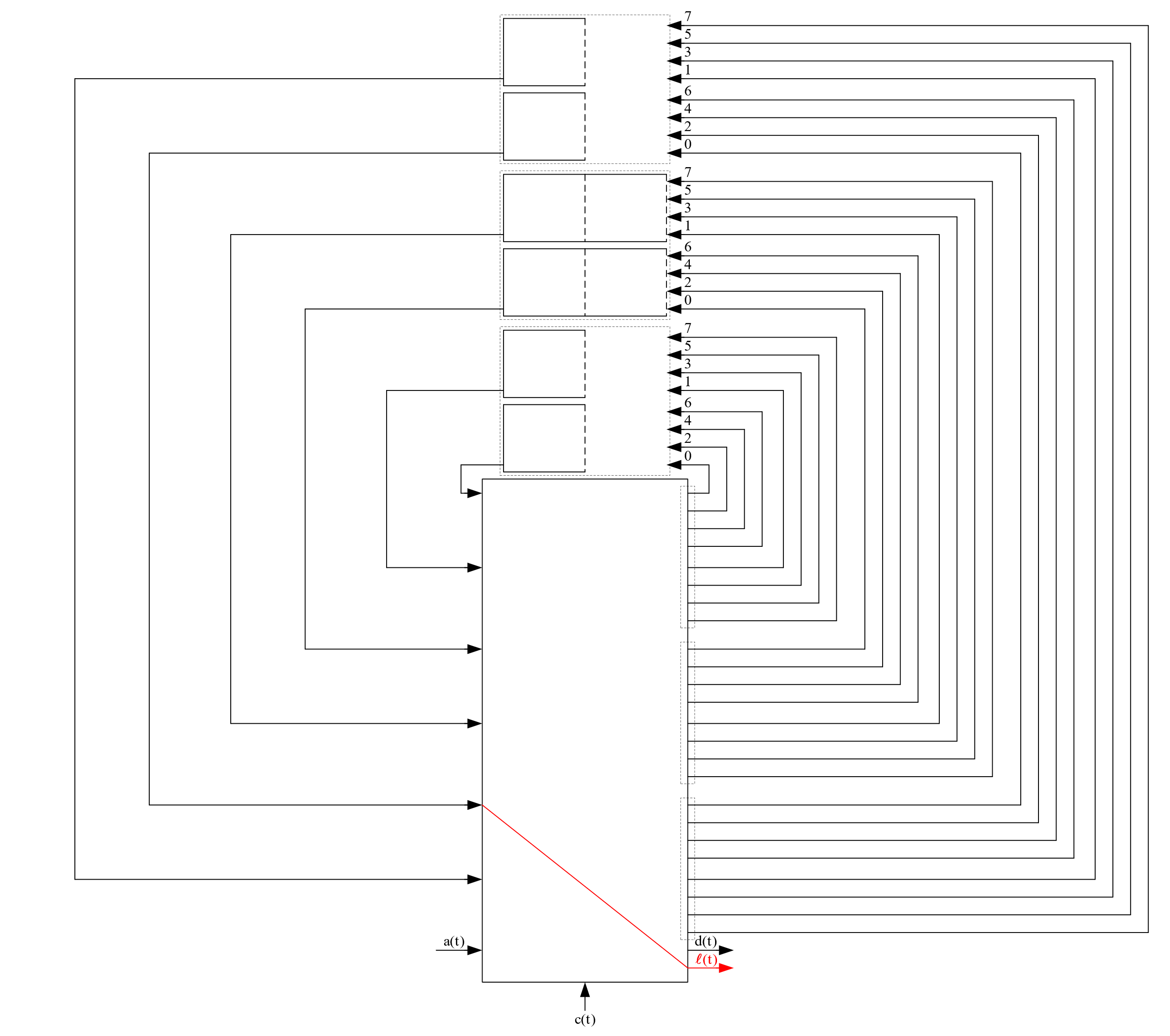 t = 9
c(t) = 0
5
B1=1Ψ1={1, 2}
B2=2Ψ2={3, 4, 5}
B3=1Ψ3={6, 7}
1, 2∈Ψ1
u1(t-1) mod 8 = 7
u1(t-1)+1 mod 8 = 0
2
u1(t-1)=7
1
3, 4∈Ψ2
u2(t-1) mod 8 = 4
u2(t-1)+1 mod 8 = 5
4
u2(t-1)=4
6
6, 7∈Ψ3
u3(t-1) mod 8 = 5
u3(t-1)+1 mod 8 = 6
u3(t-1)=5
7
3
8
79
An Example: k=3, m=2, s=1, n=4
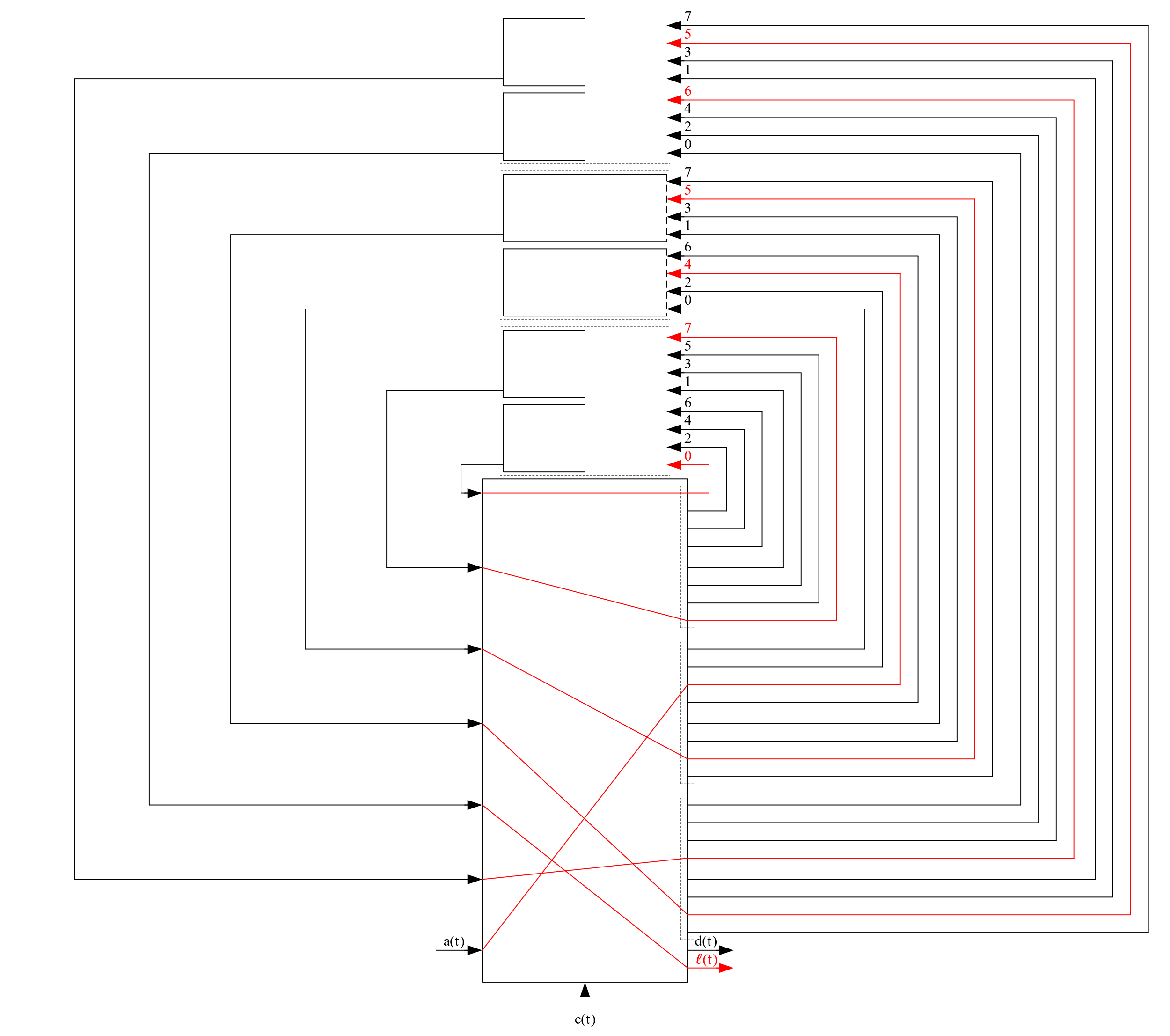 t = 9
c(t) = 0
5
B1=1Ψ1={1, 2}
B2=2Ψ2={3, 4, 5}
B3=1Ψ3={6, 7}
2
u1(t-1)=7
1
4
u2(t-1)=4
6
u3(t-1)=5
7
3
8
80
An Example: k=3, m=2, s=1, n=4
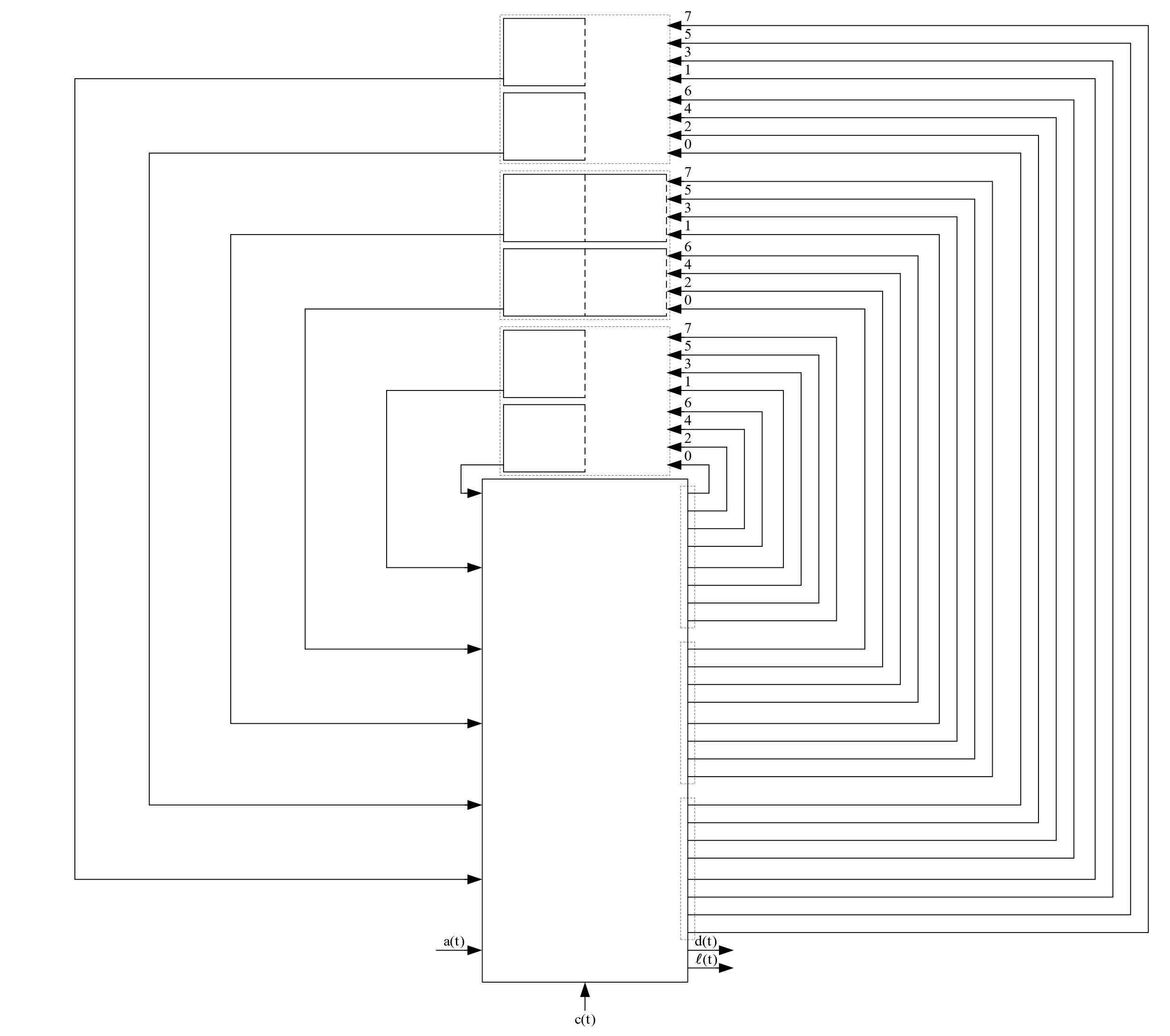 6
t = 9
7
c(t) = 0
5
4
B1=1Ψ1={1, 2}
3
B2=2Ψ2={3, 4, 5}
1
B3=1Ψ3={6, 7}
2
u1(t)=1
u2(t)=6
u3(t)=7
81
Thank you!
82